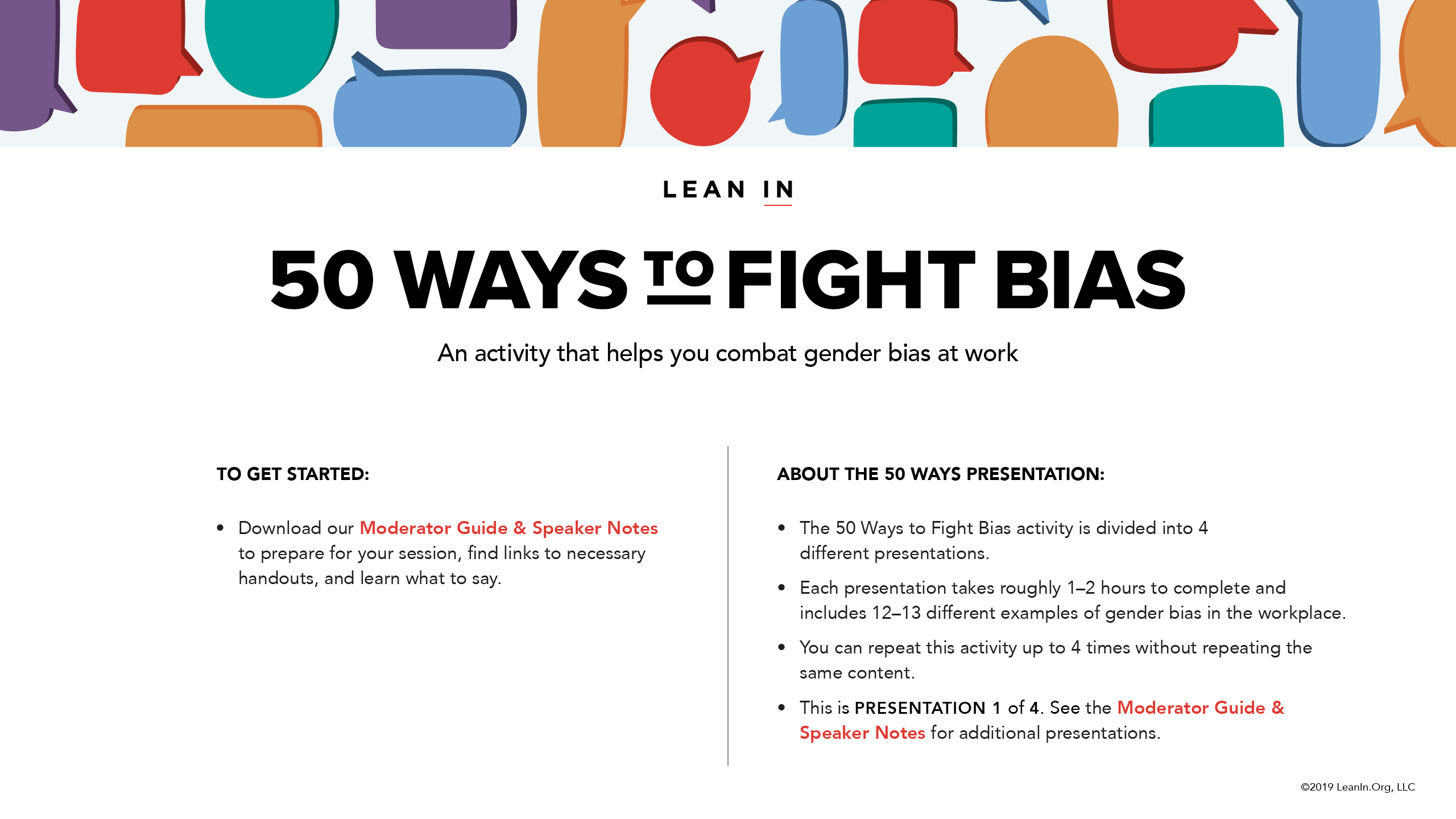 TO GET STARTED:

Download our Moderator Guide & Speaker Notes*  to prepare for your session, find links to necessary  handouts, and learn what to say.
ABOUT THE 50 WAYS PRESENTATION:

The 50 Ways to Fight Bias activity is divided into 4  different presentations.
Each presentation takes roughly 1–2 hours to complete and  includes 12–13 different examples of gender bias in the workplace.
You can repeat this activity up to 4 times without repeating the  same content.
This is PRESENTATION 1 of 4. For additional presentations, see the Moderator Guide & Speaker Notes.
* Use “Slide Show” mode to click on links in this presentation or right click to access the hyperlink when not in “Slide Show” mode.
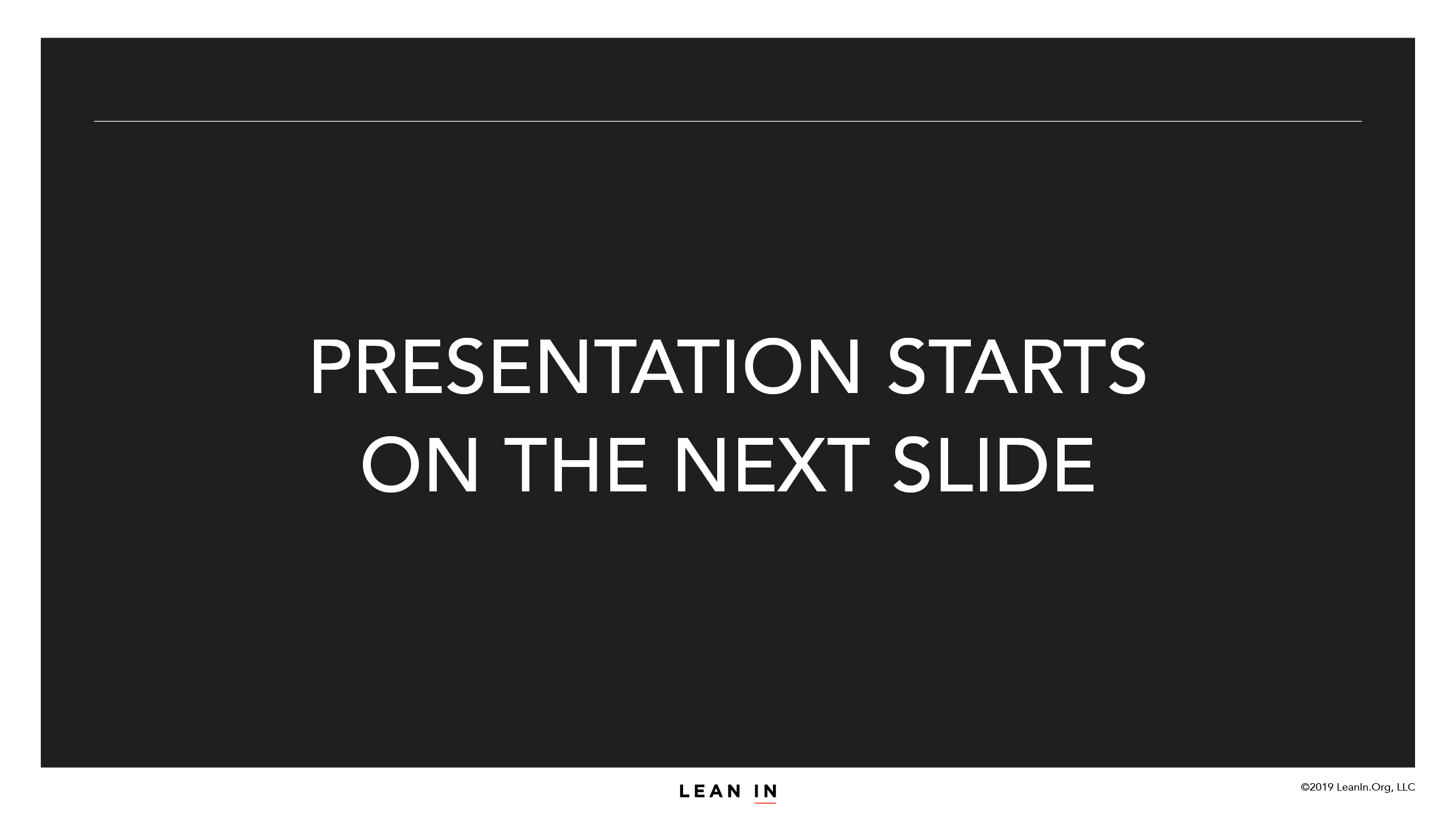 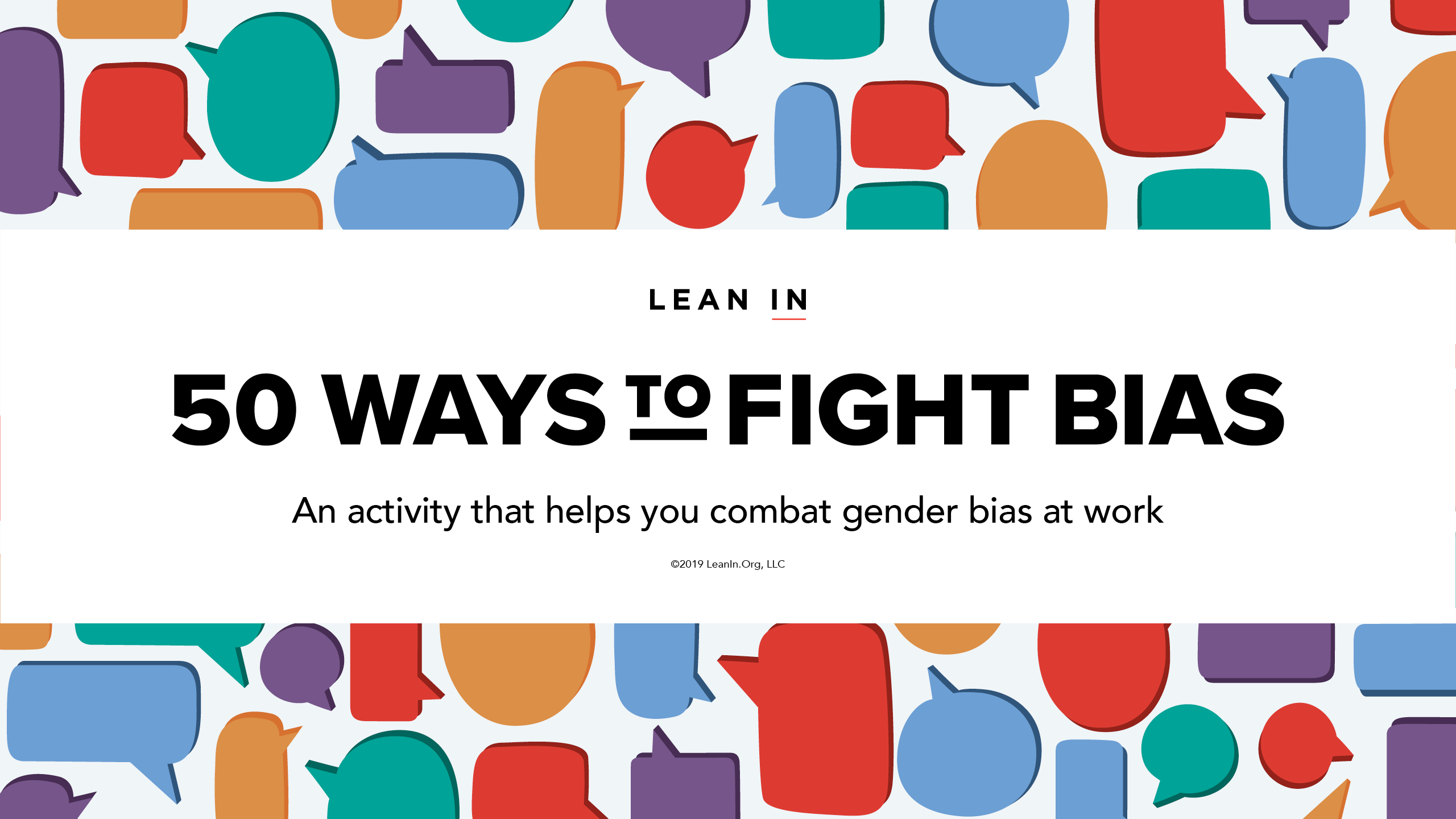 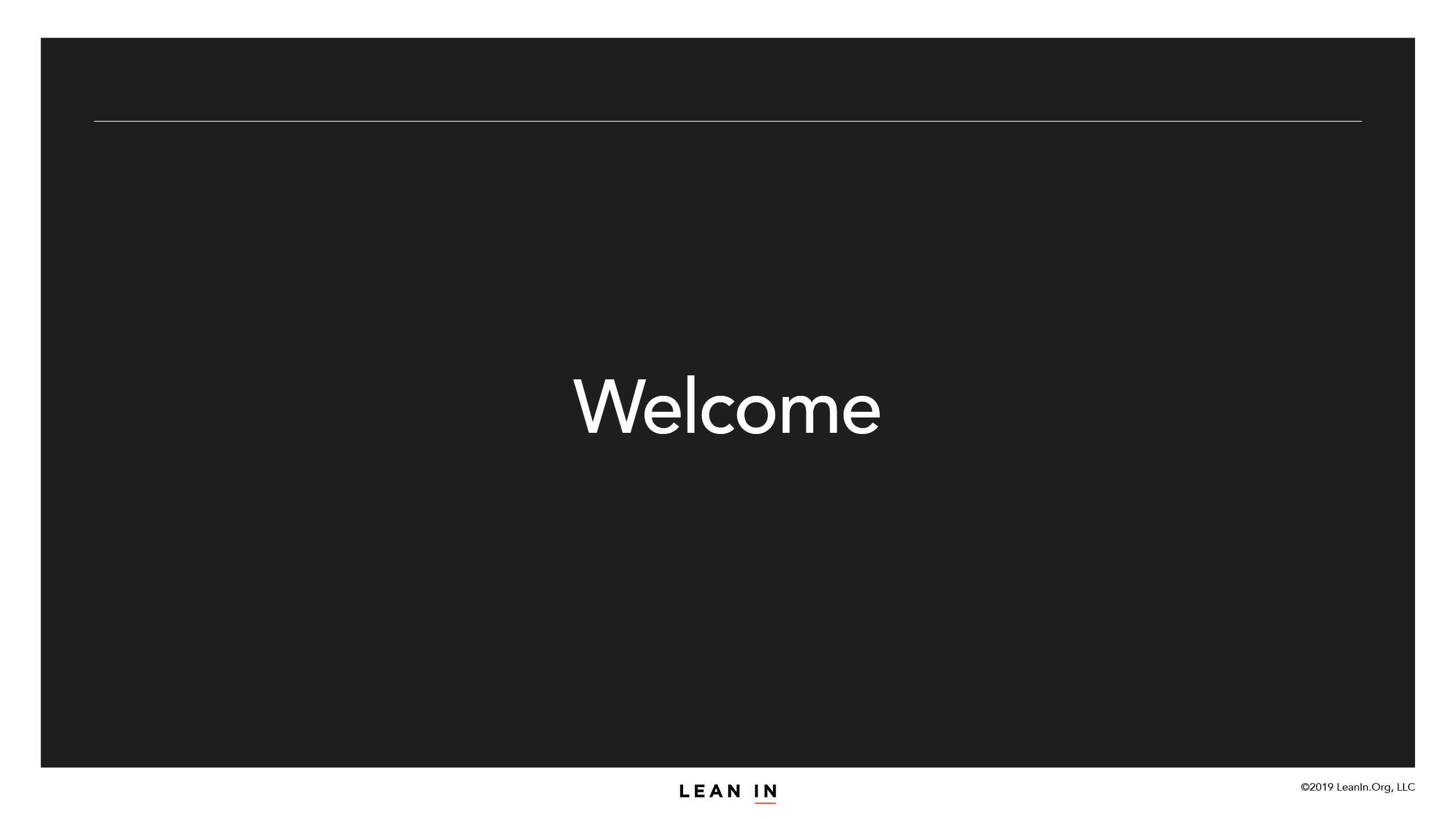 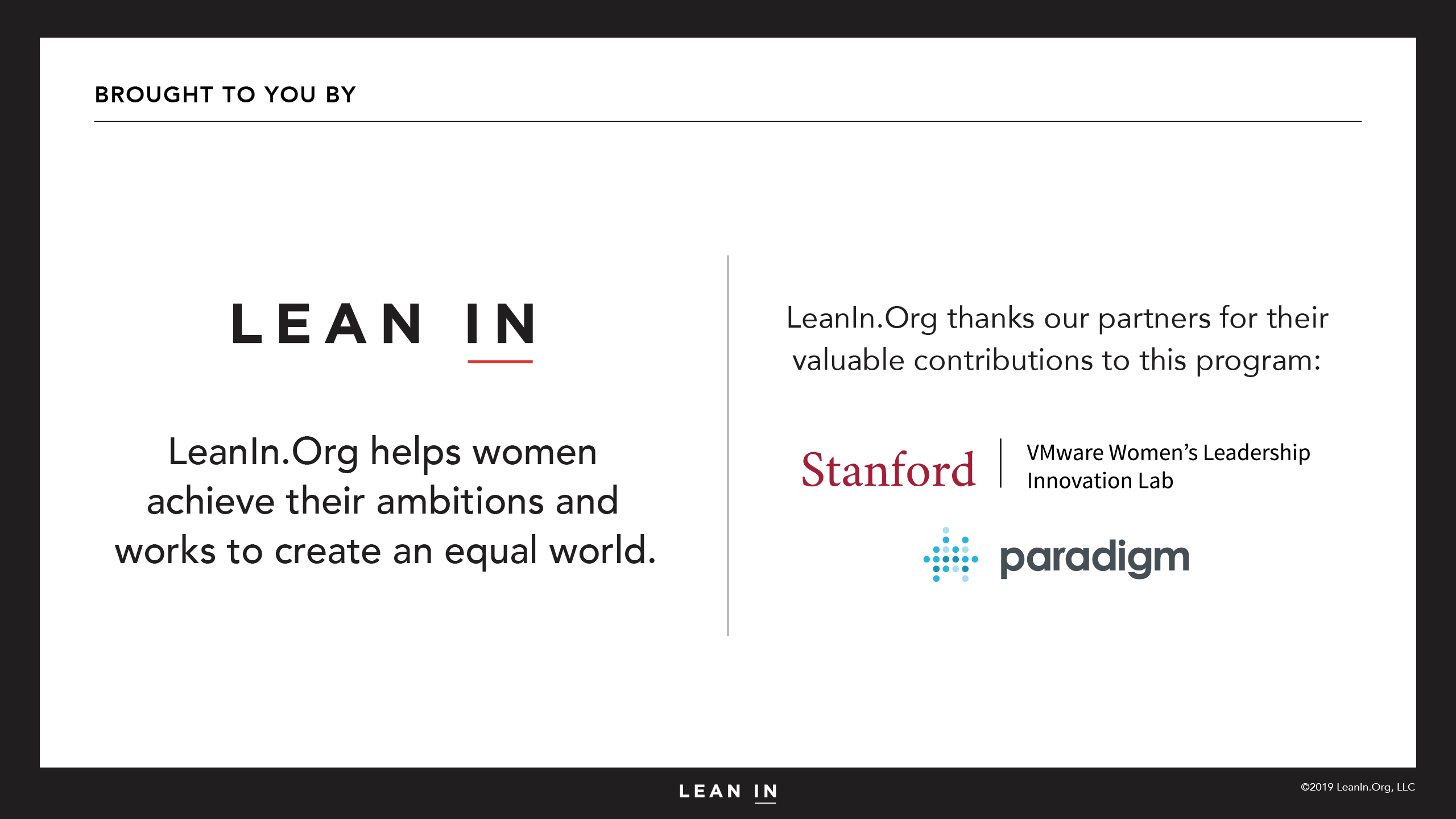 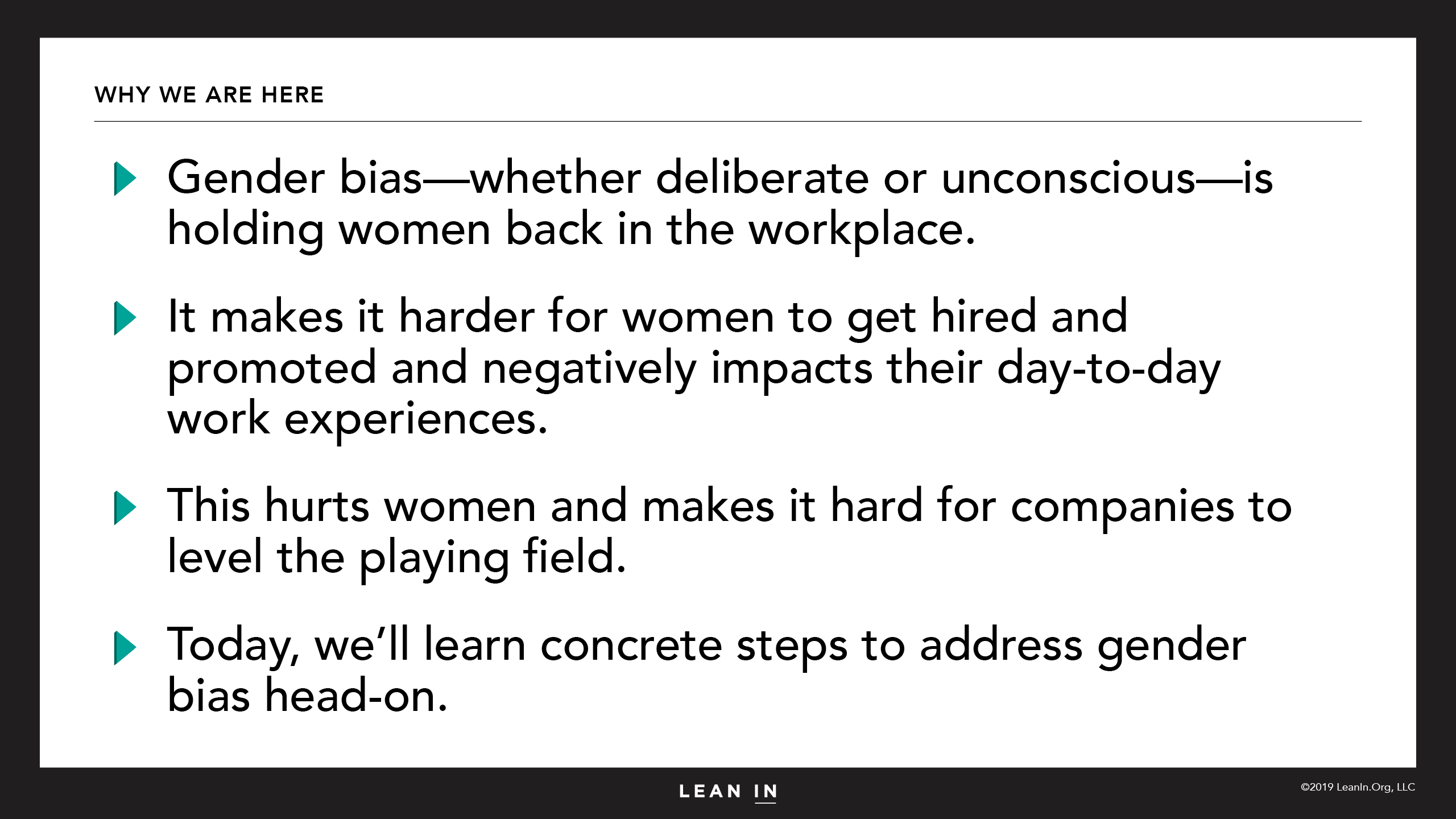 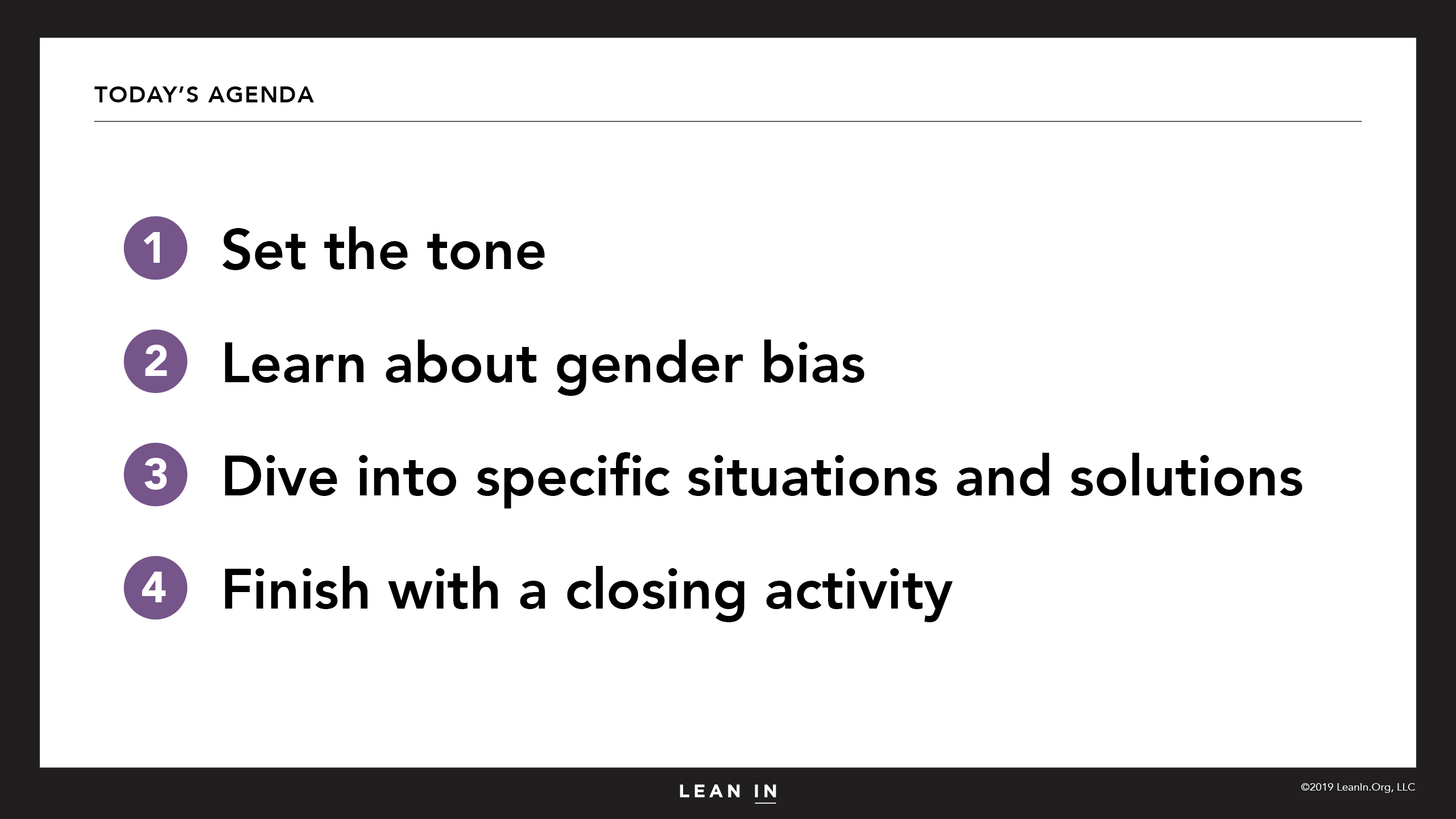 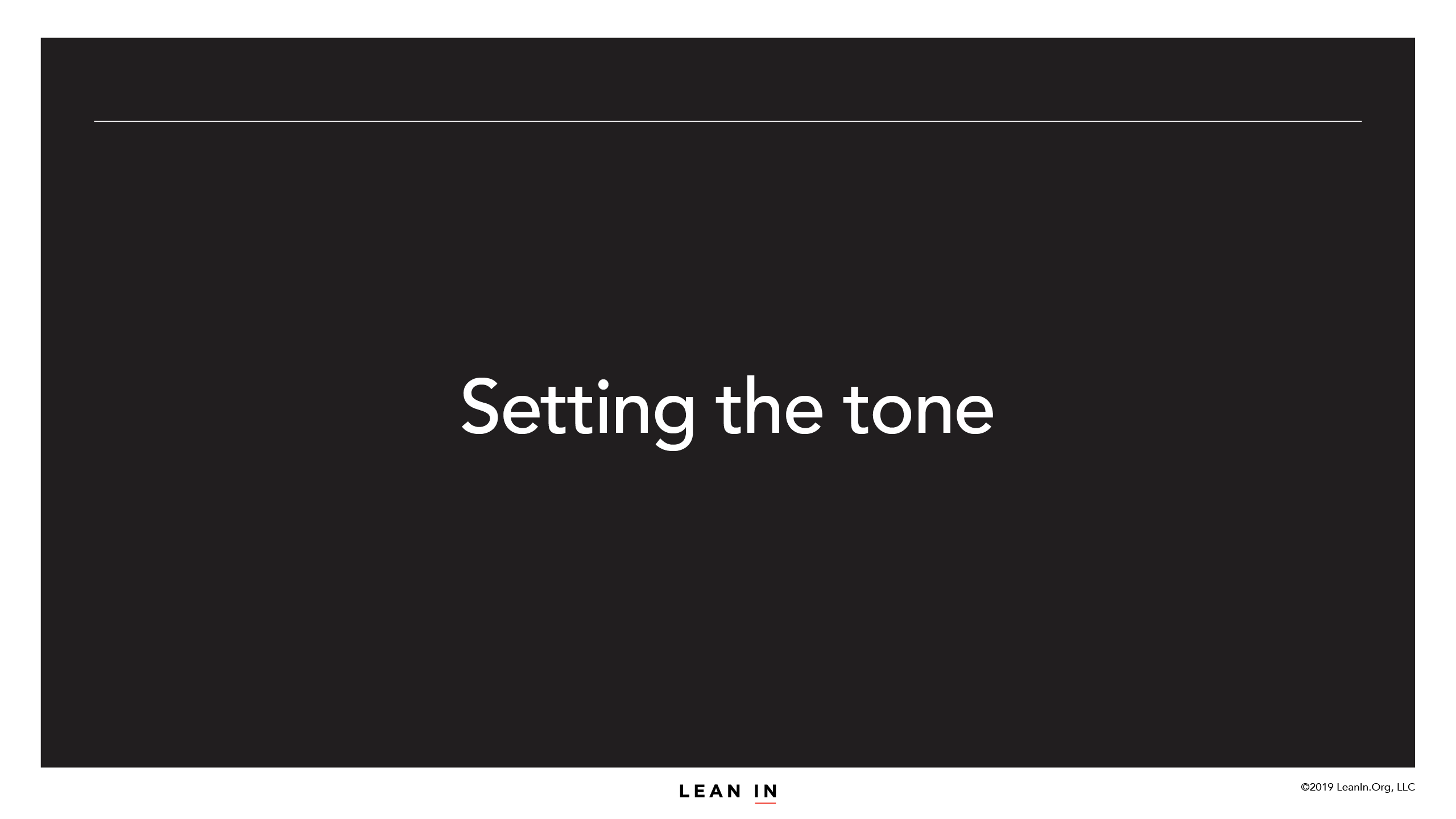 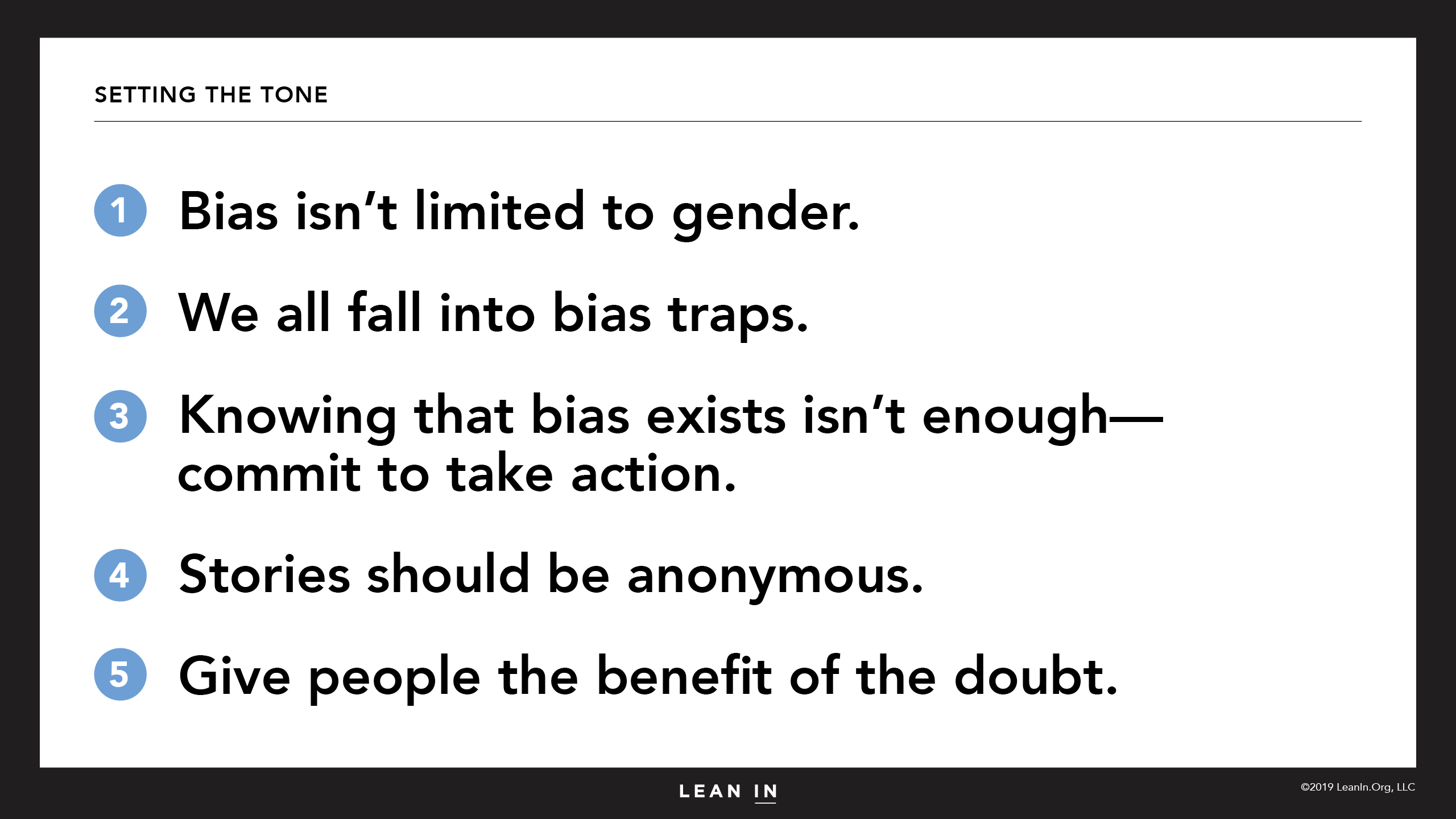 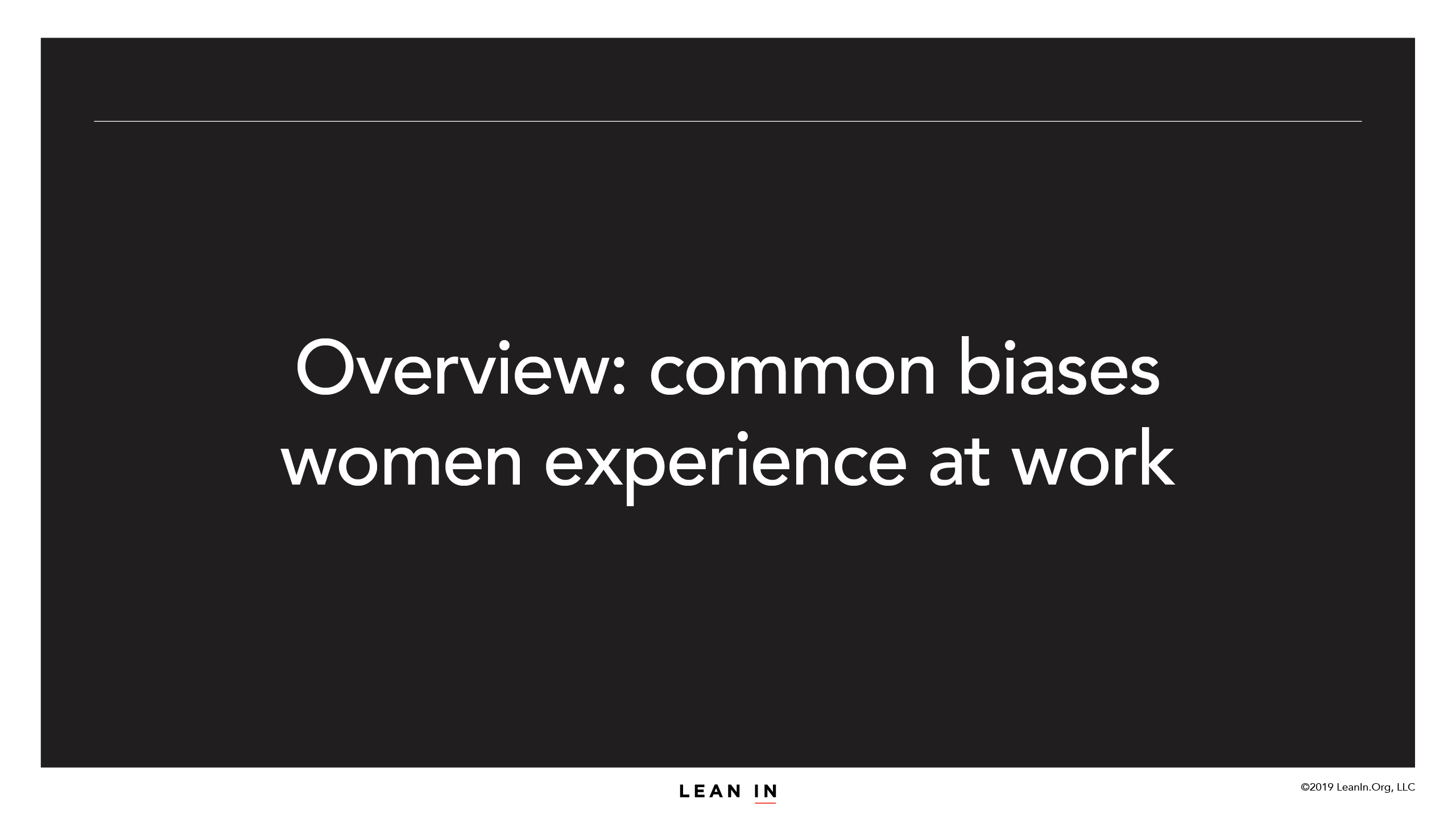 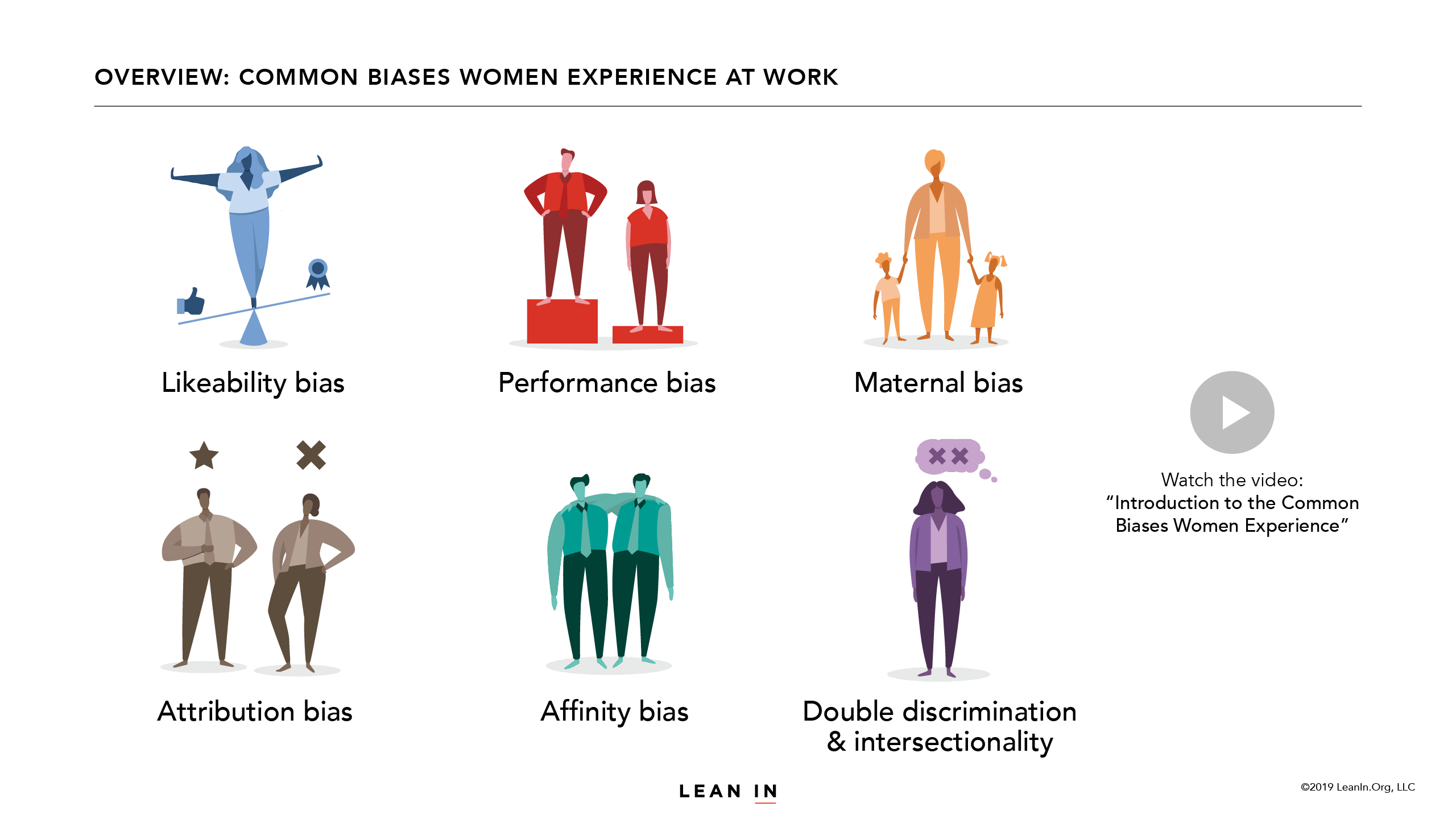 Watch the video:  “Introduction to the Common  Biases Women Experience”
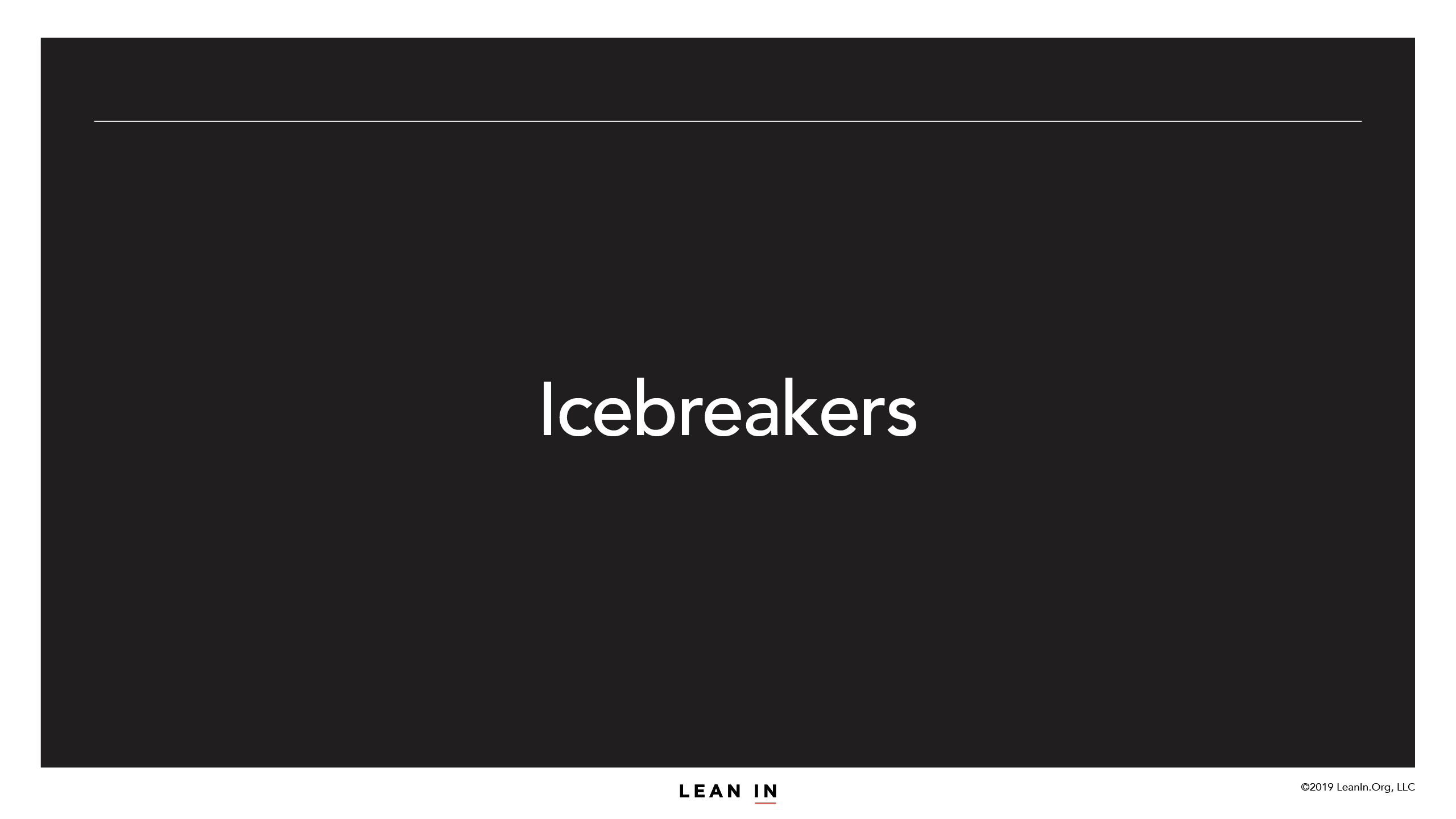 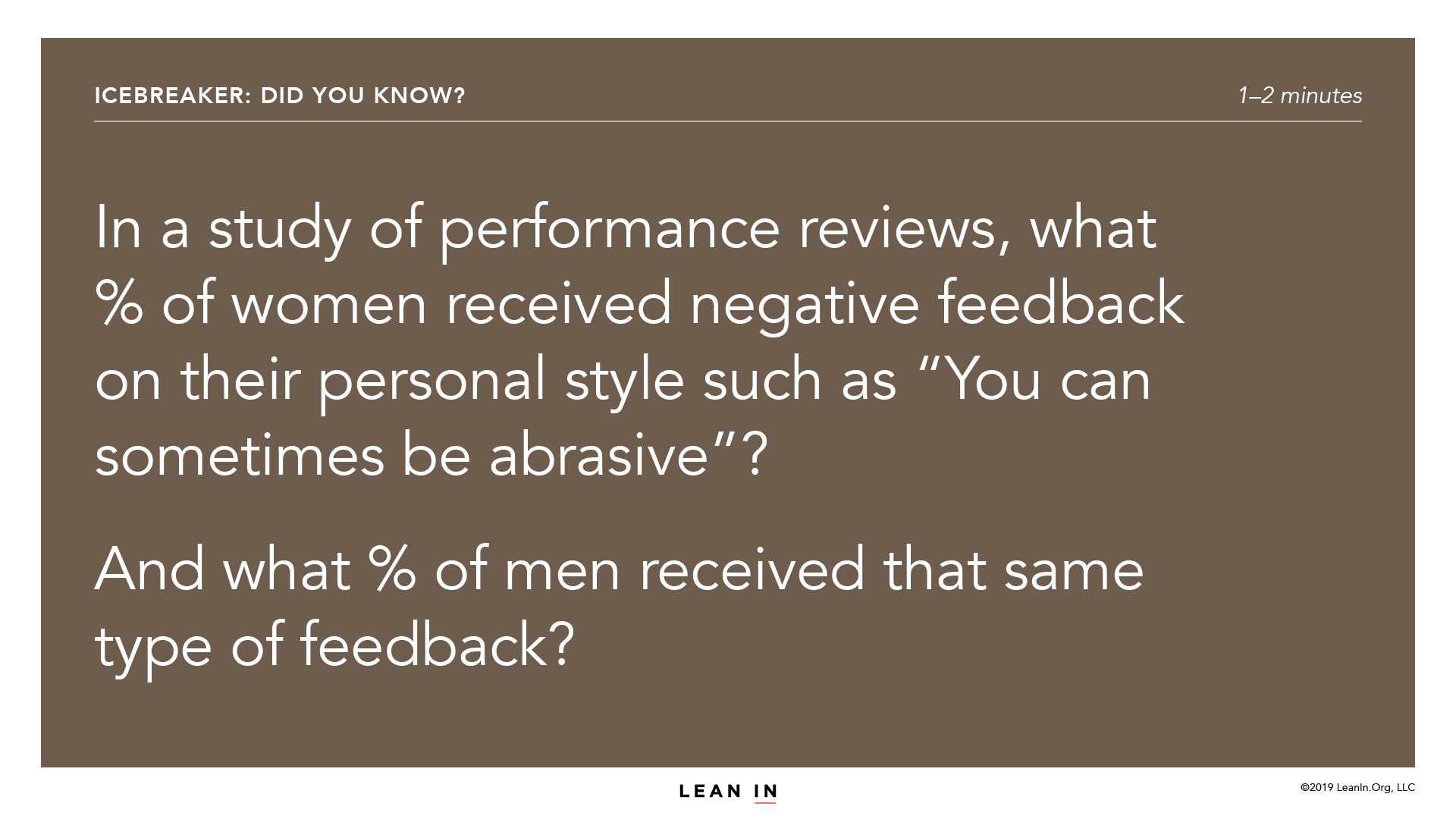 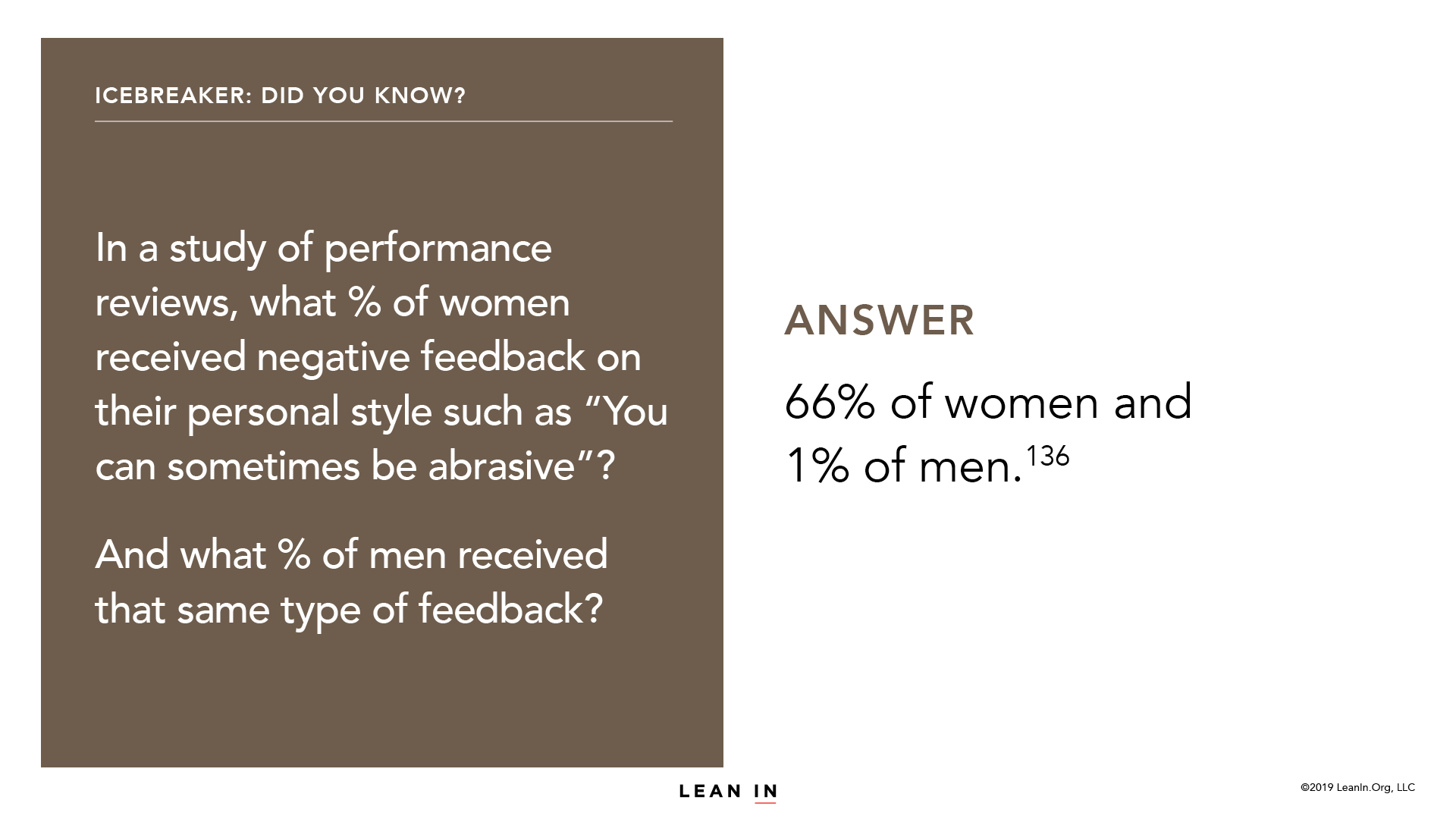 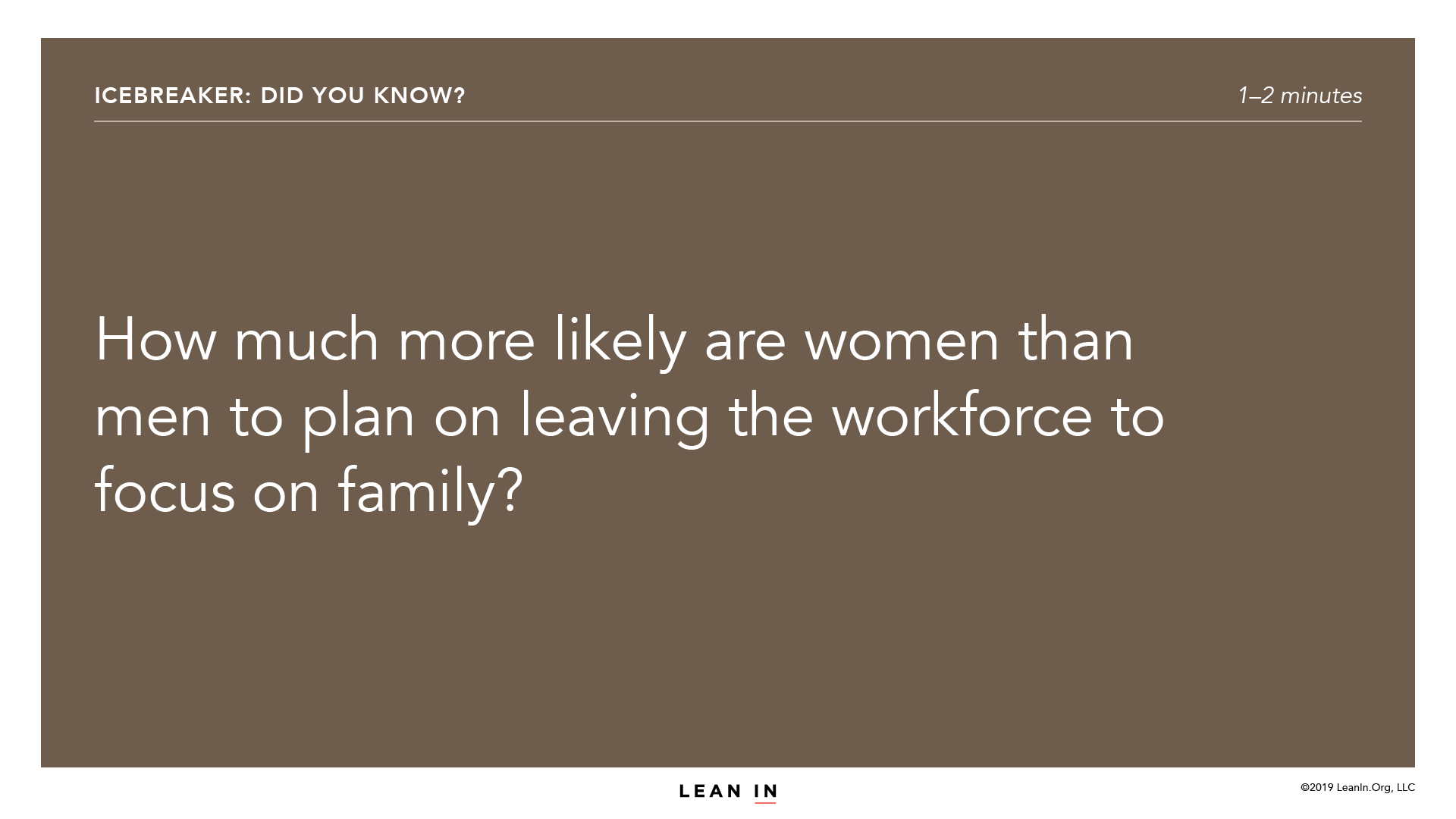 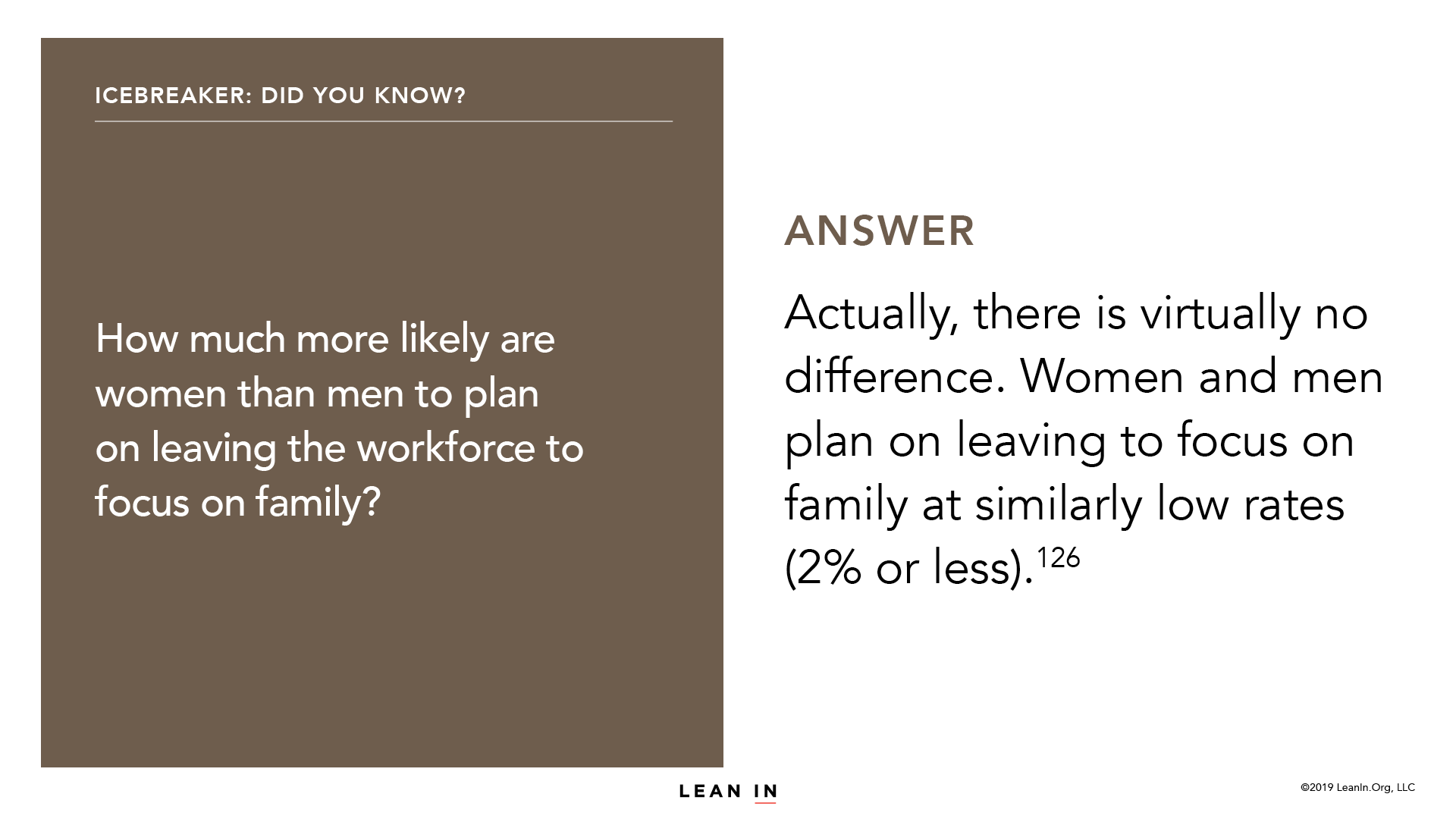 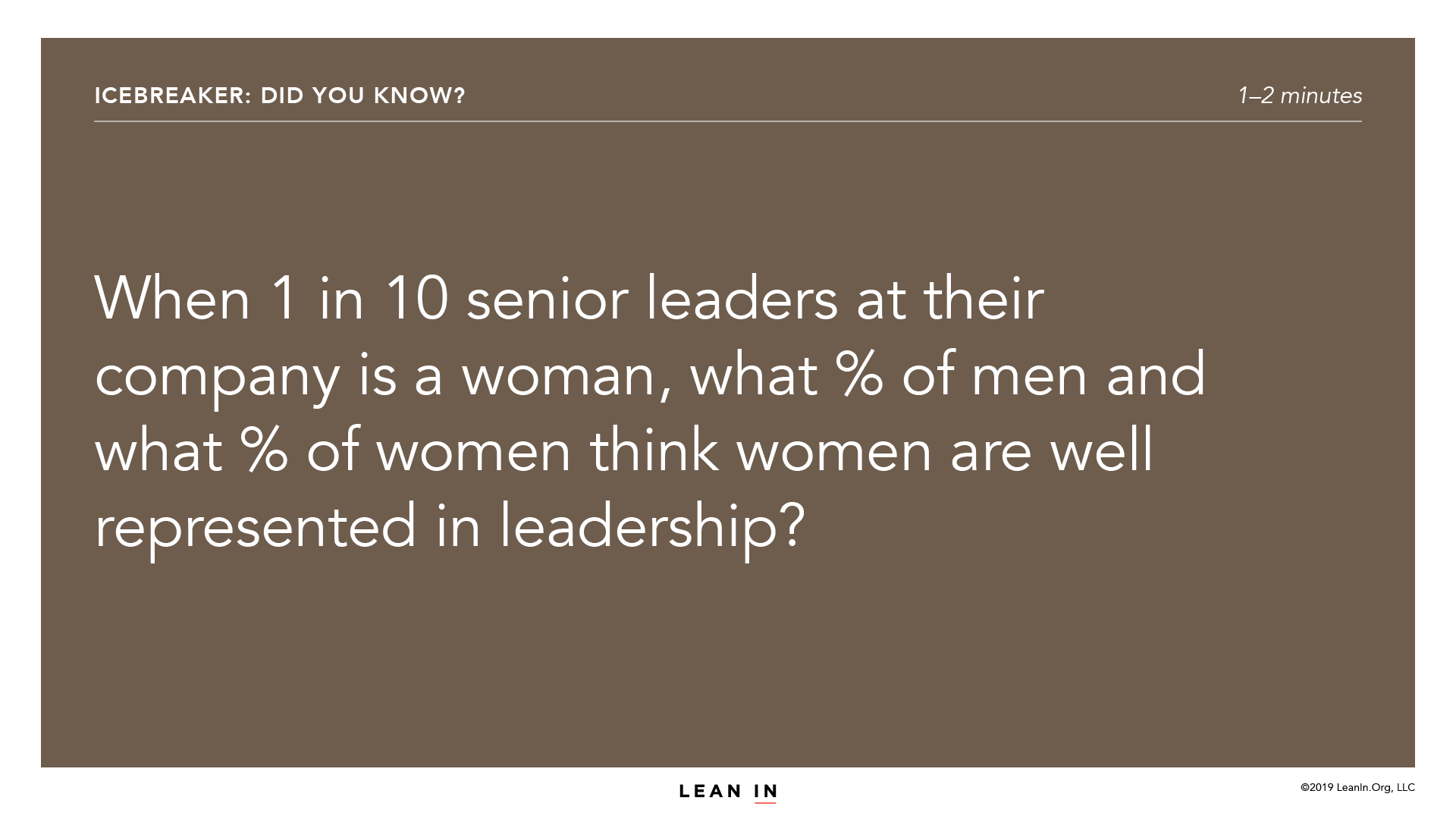 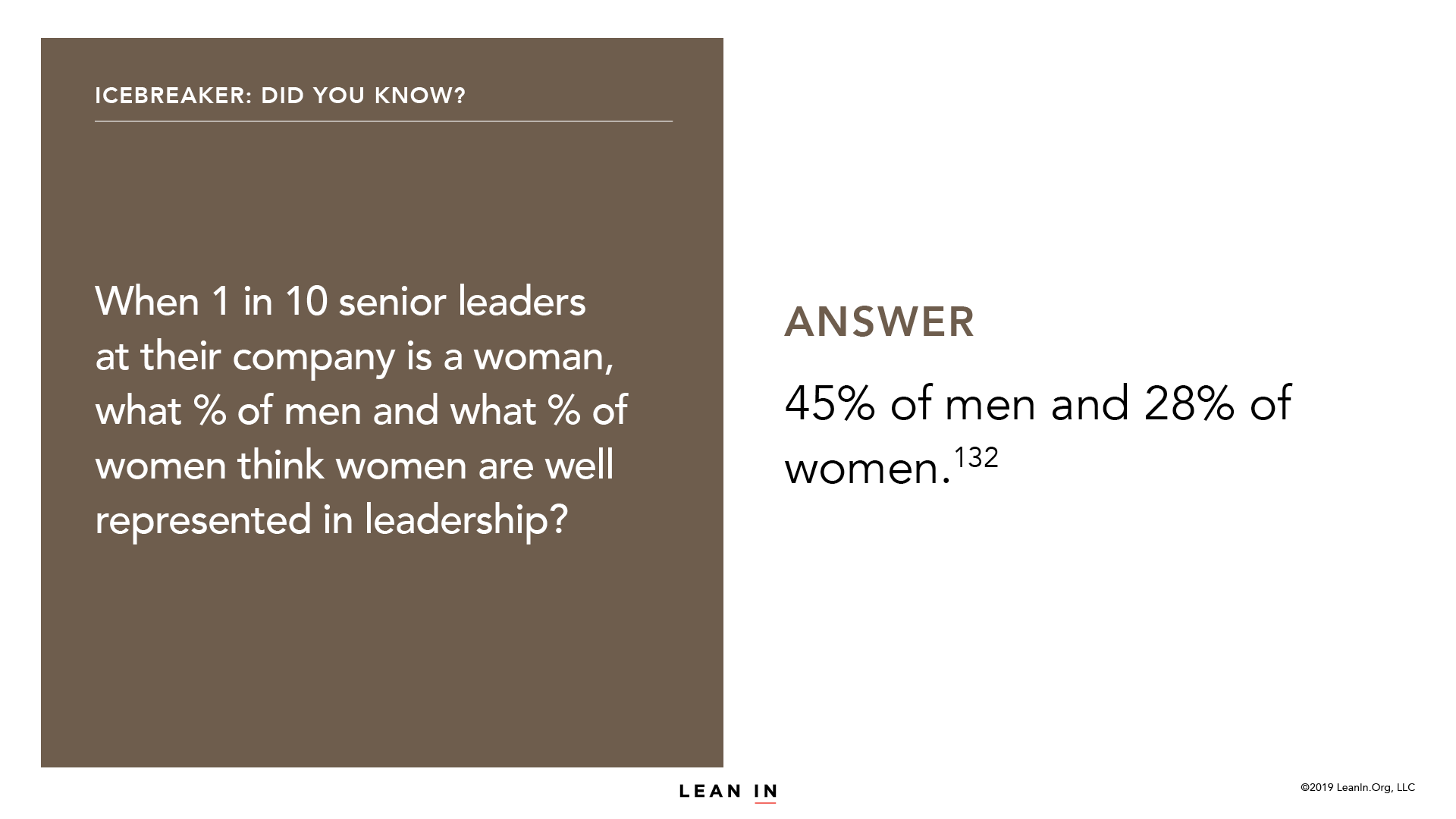 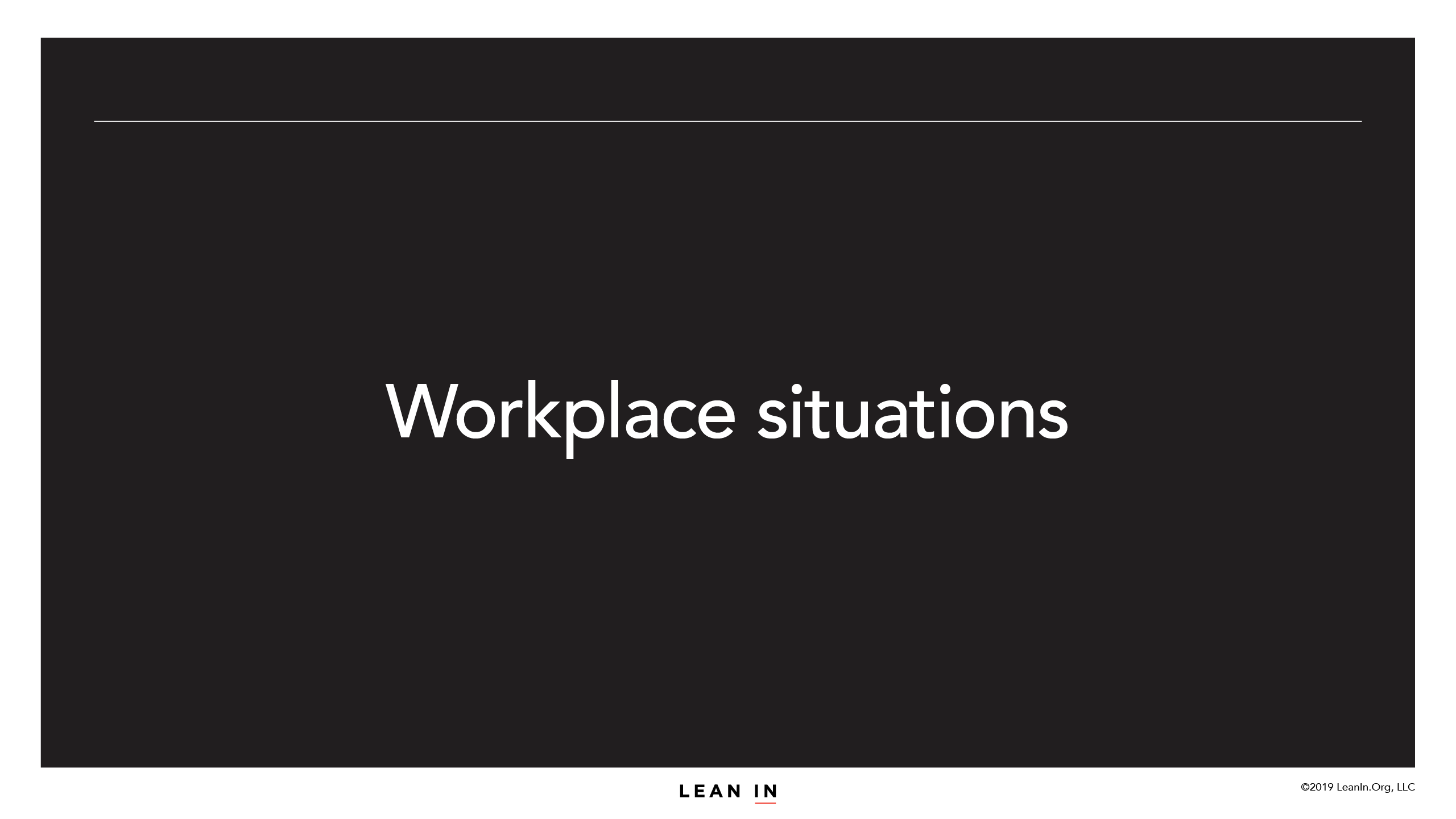 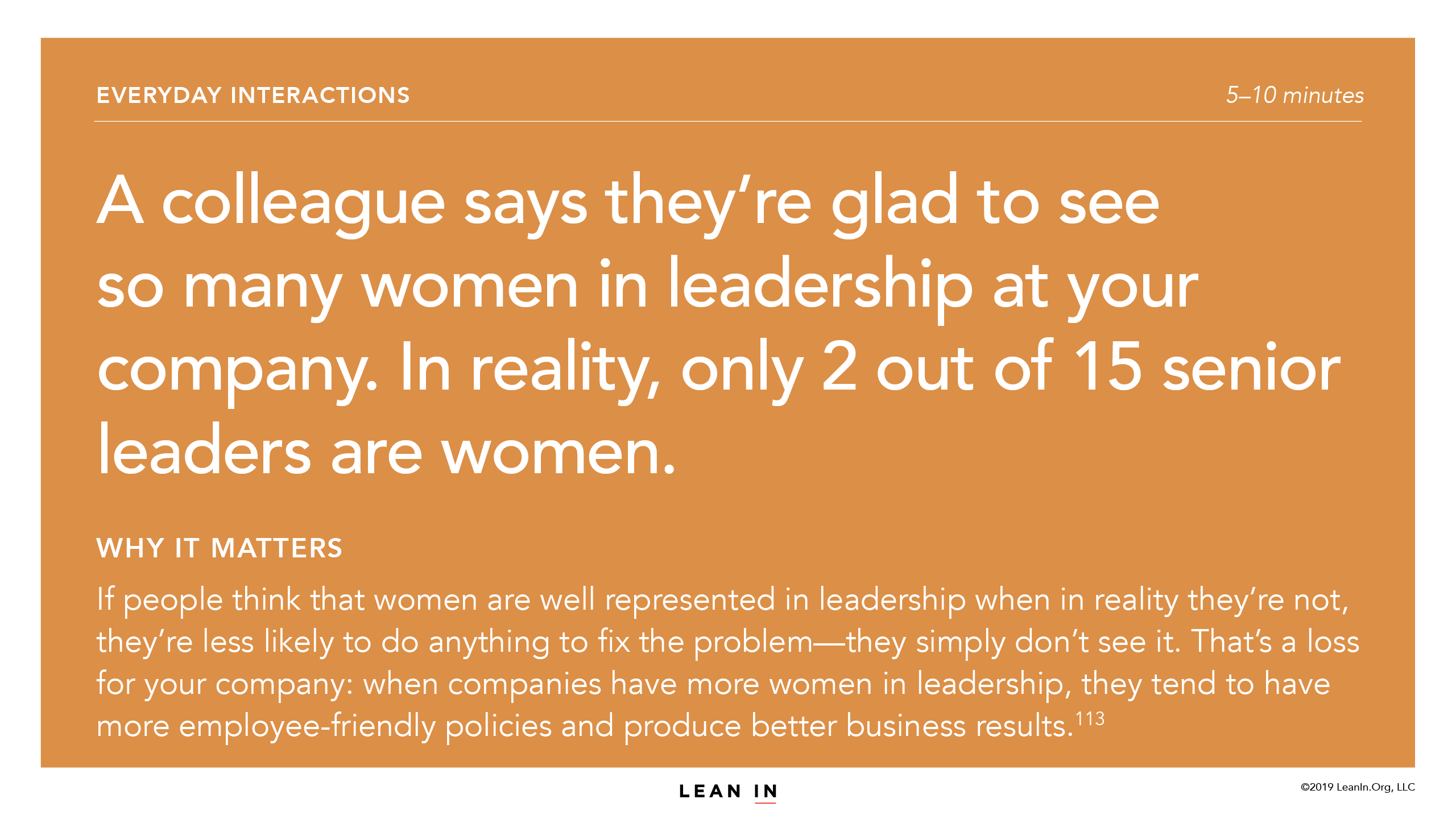 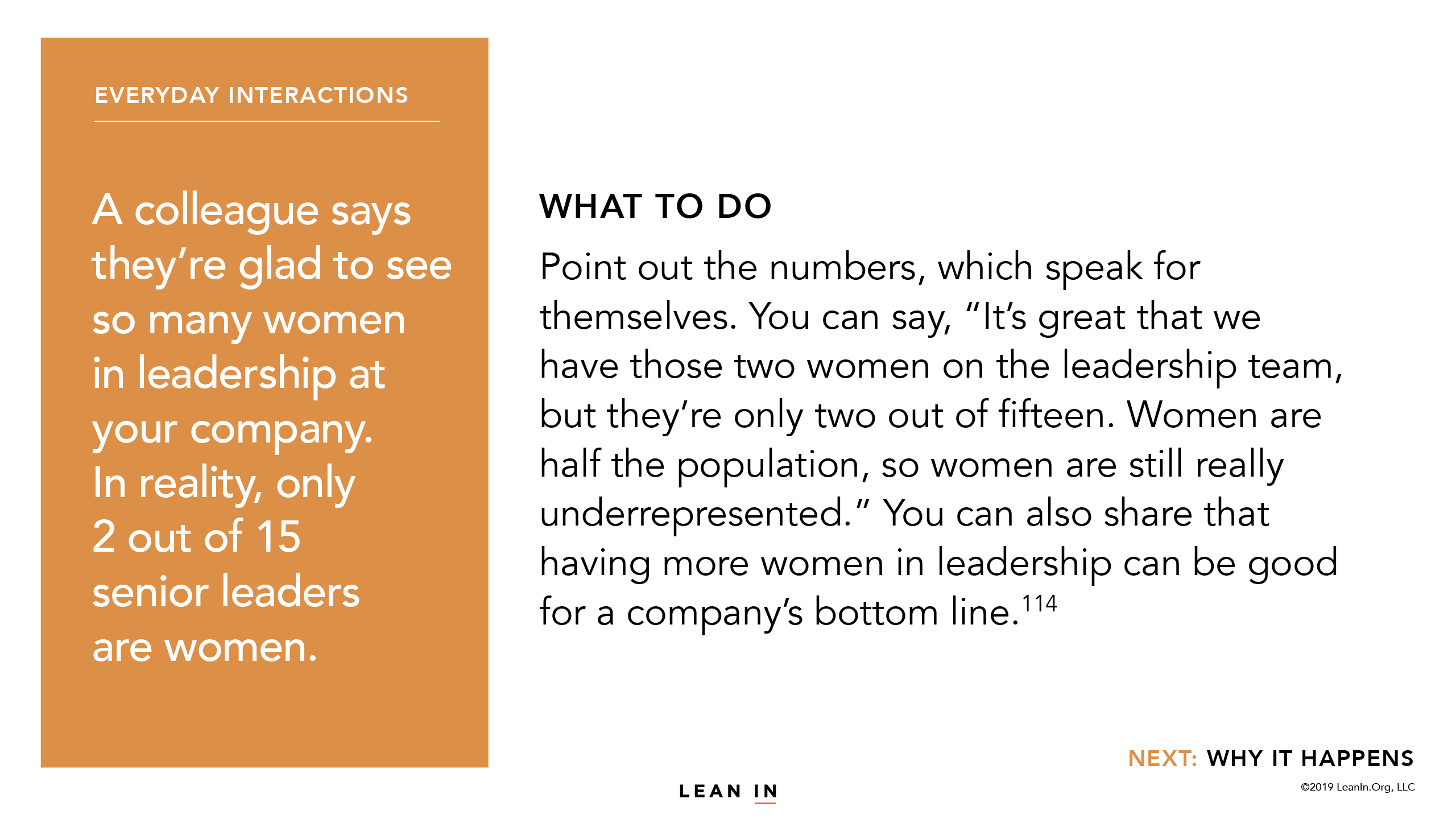 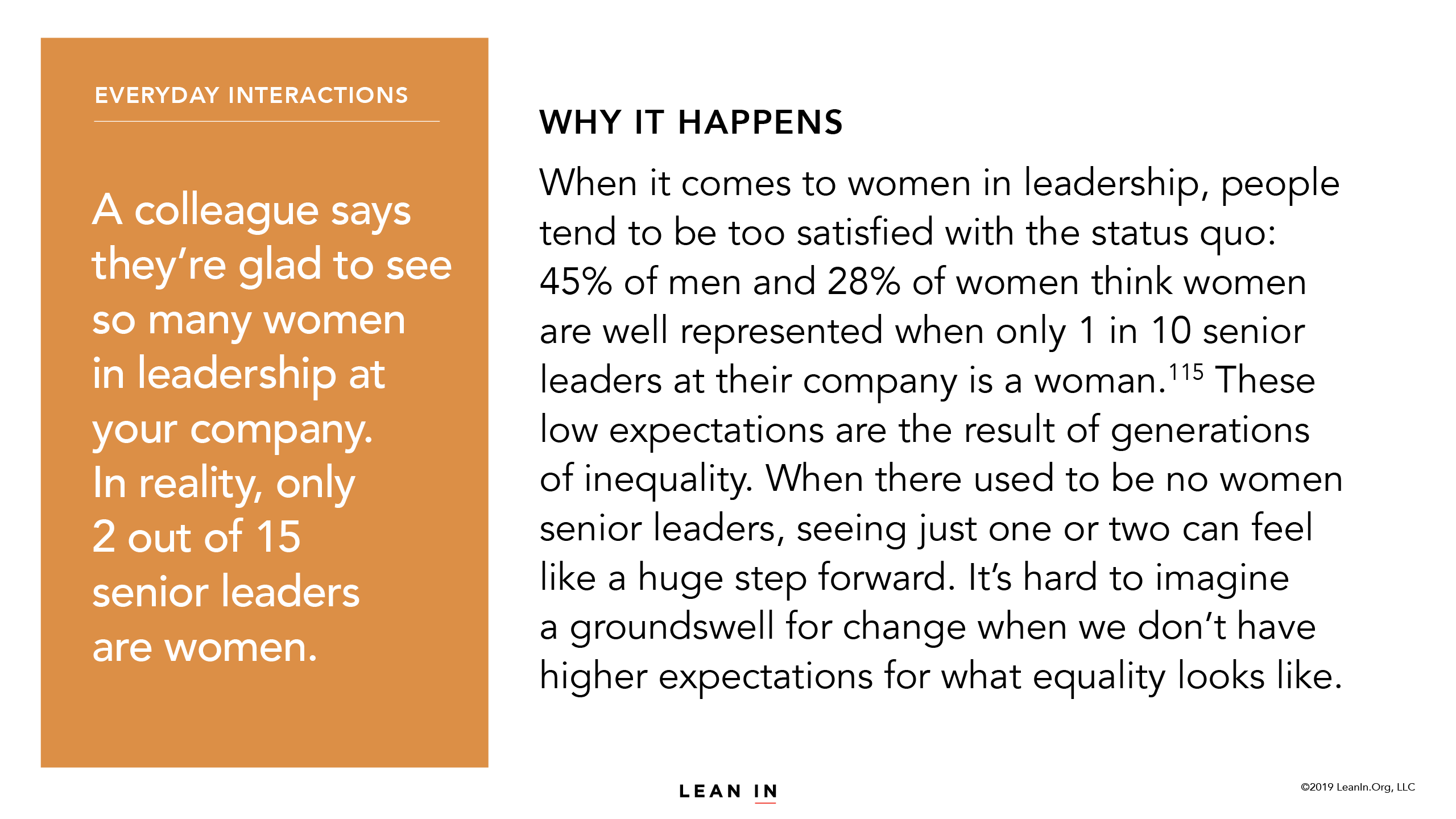 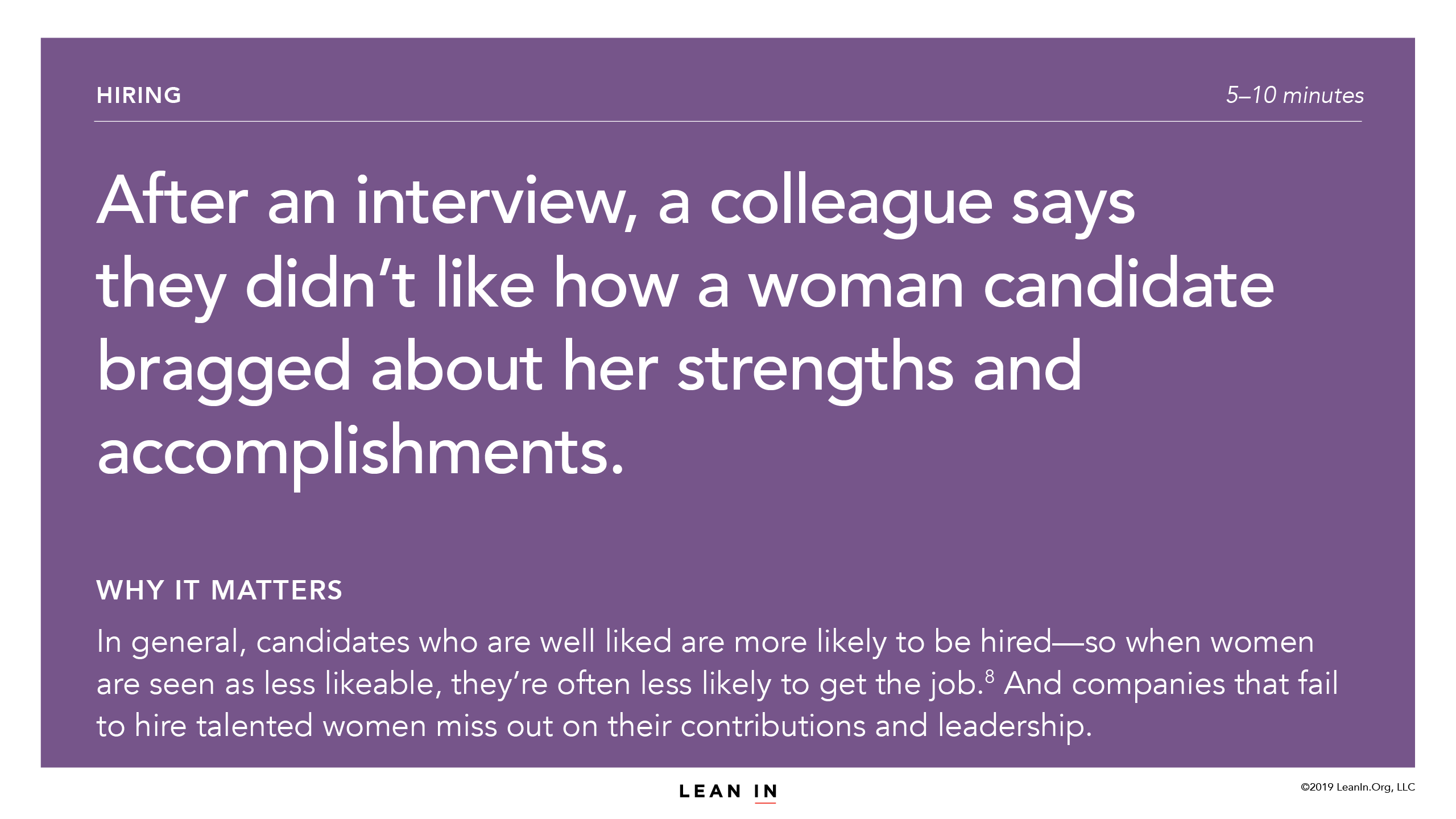 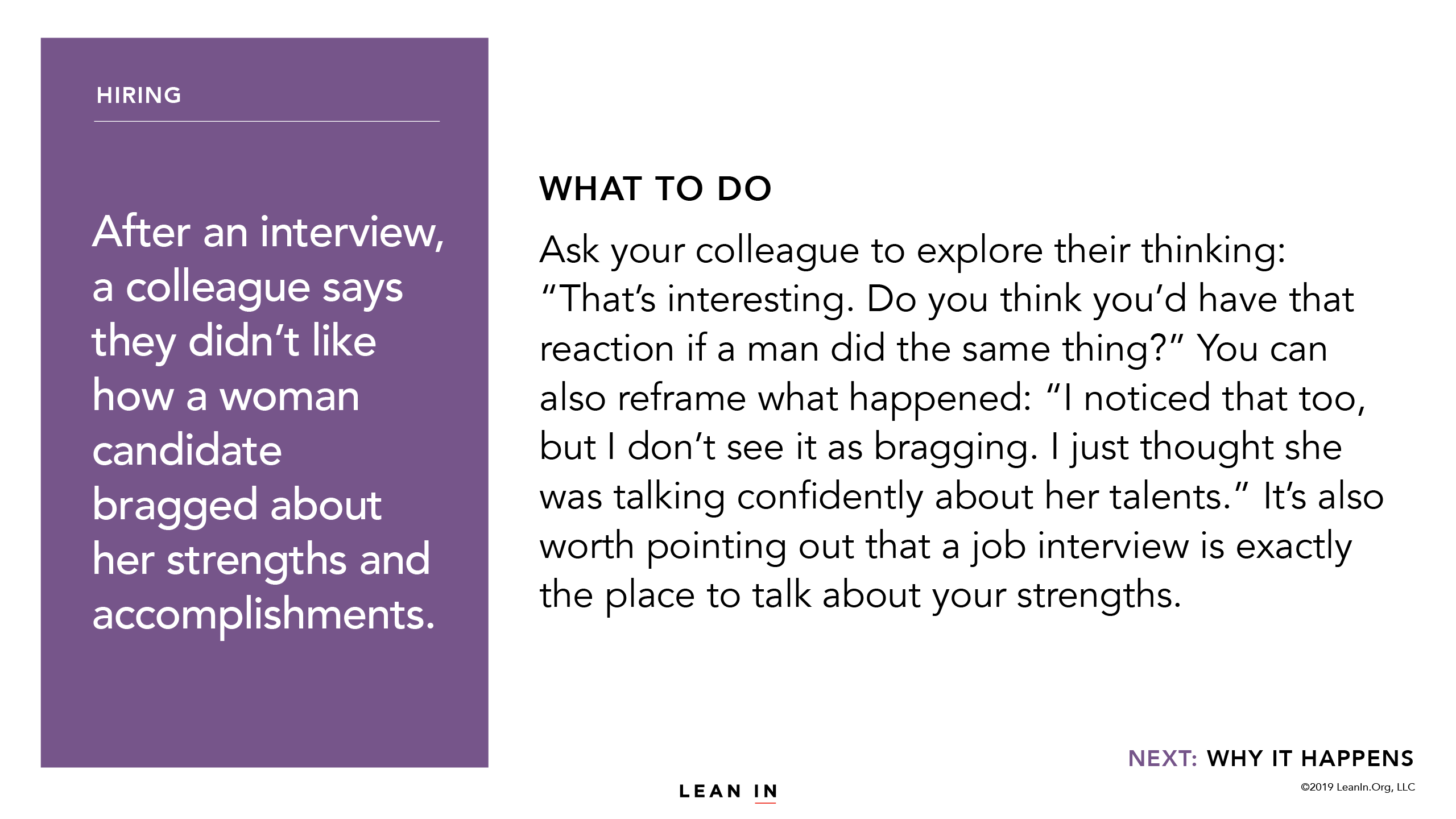 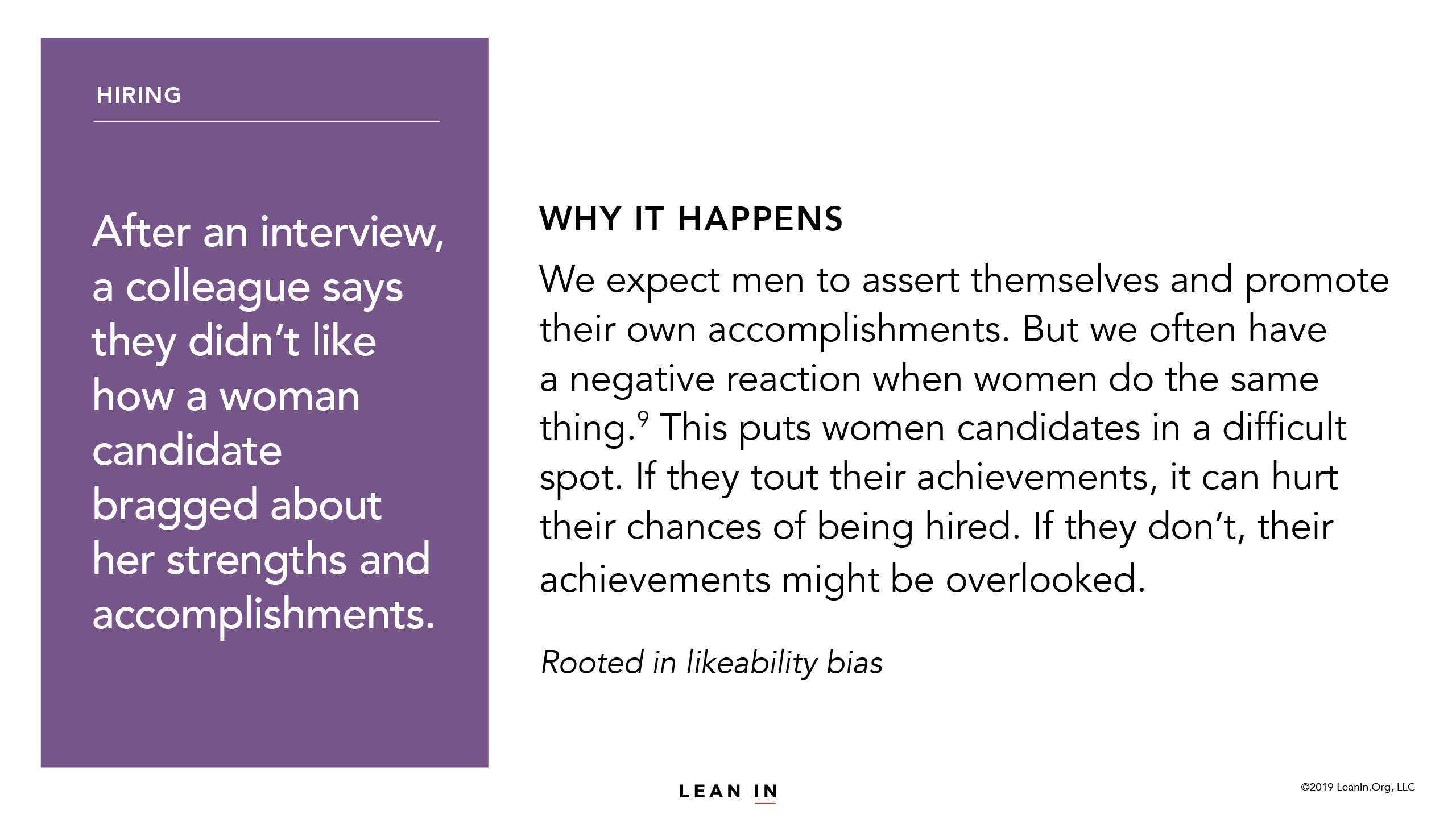 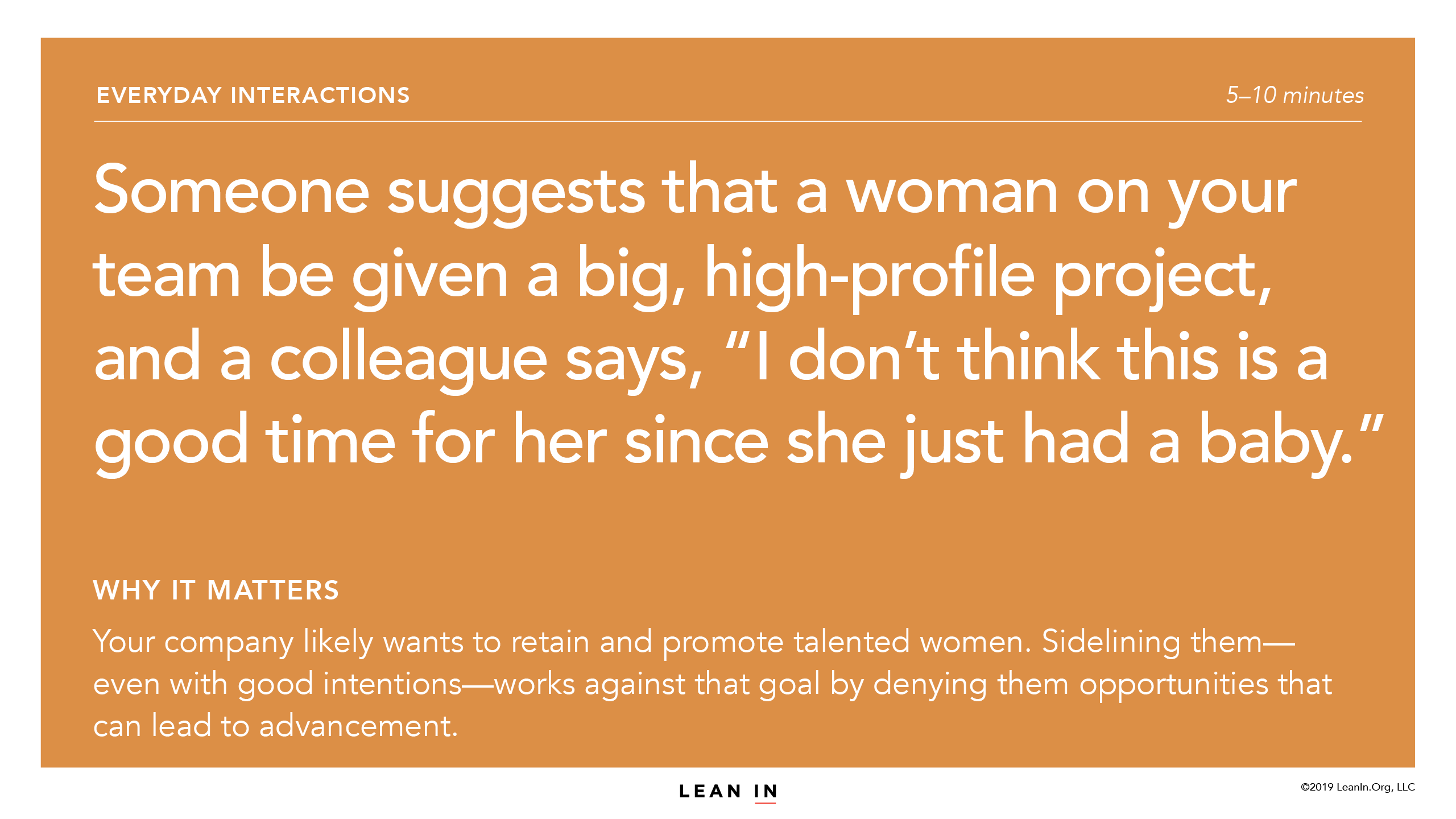 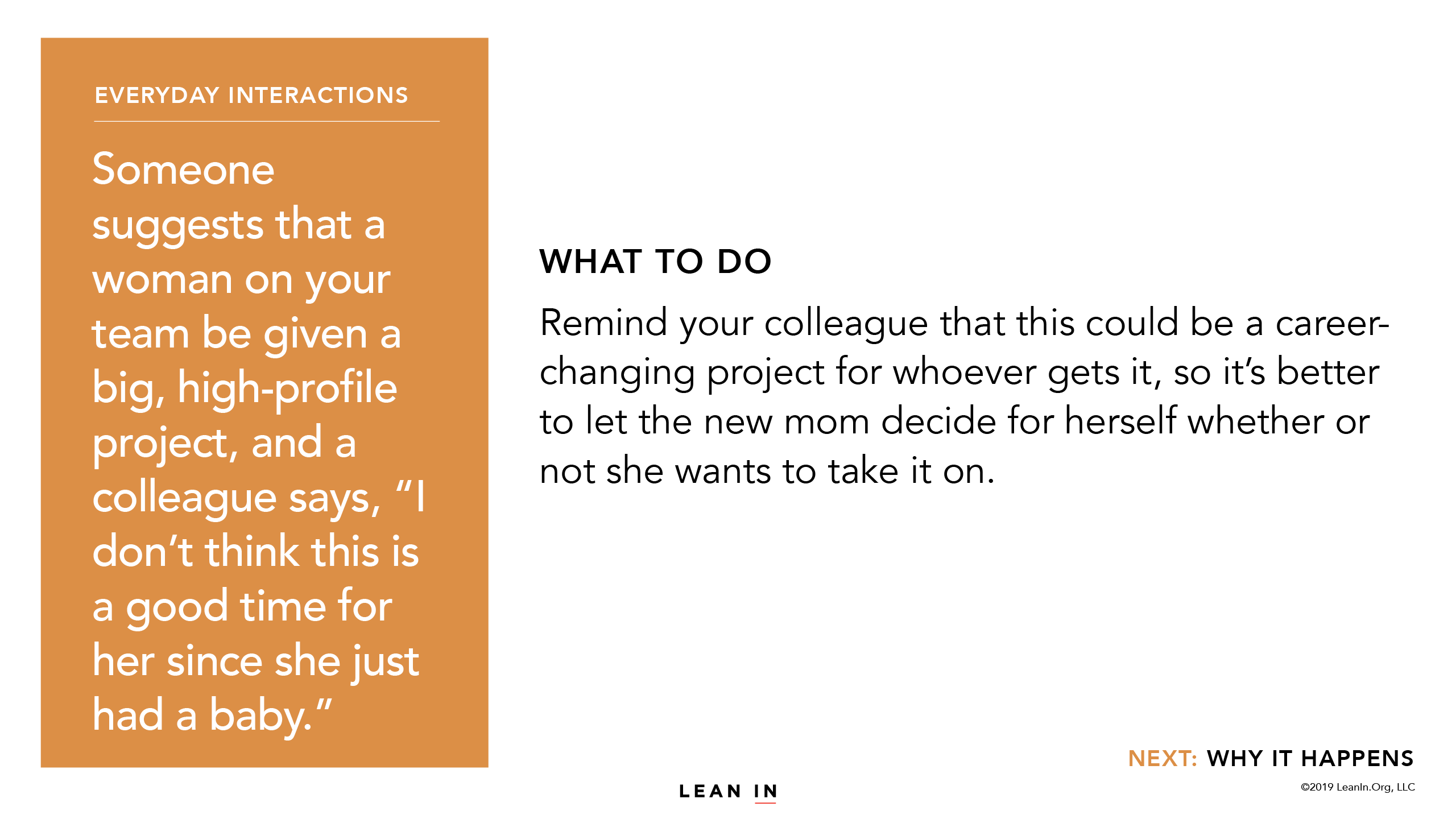 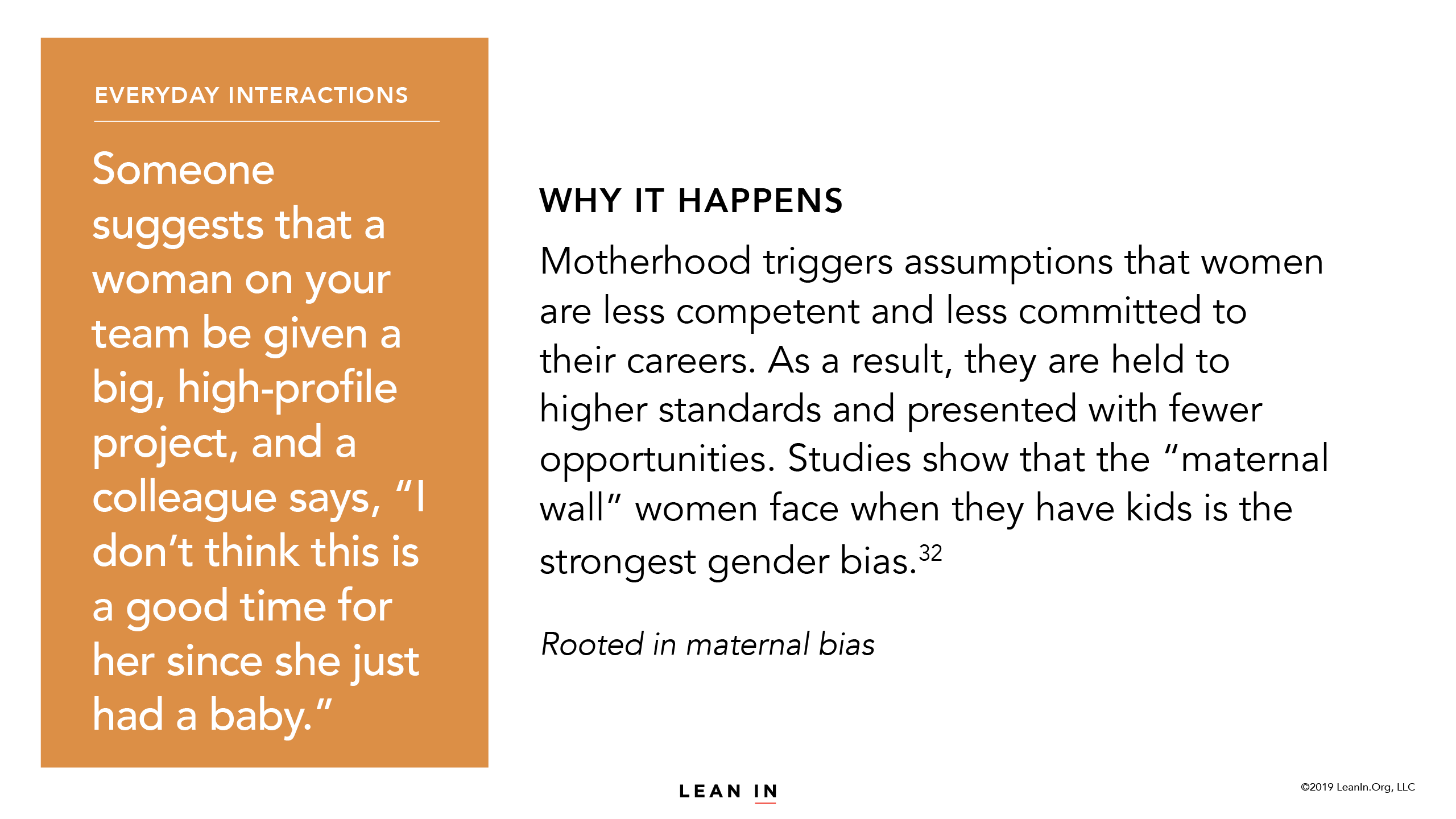 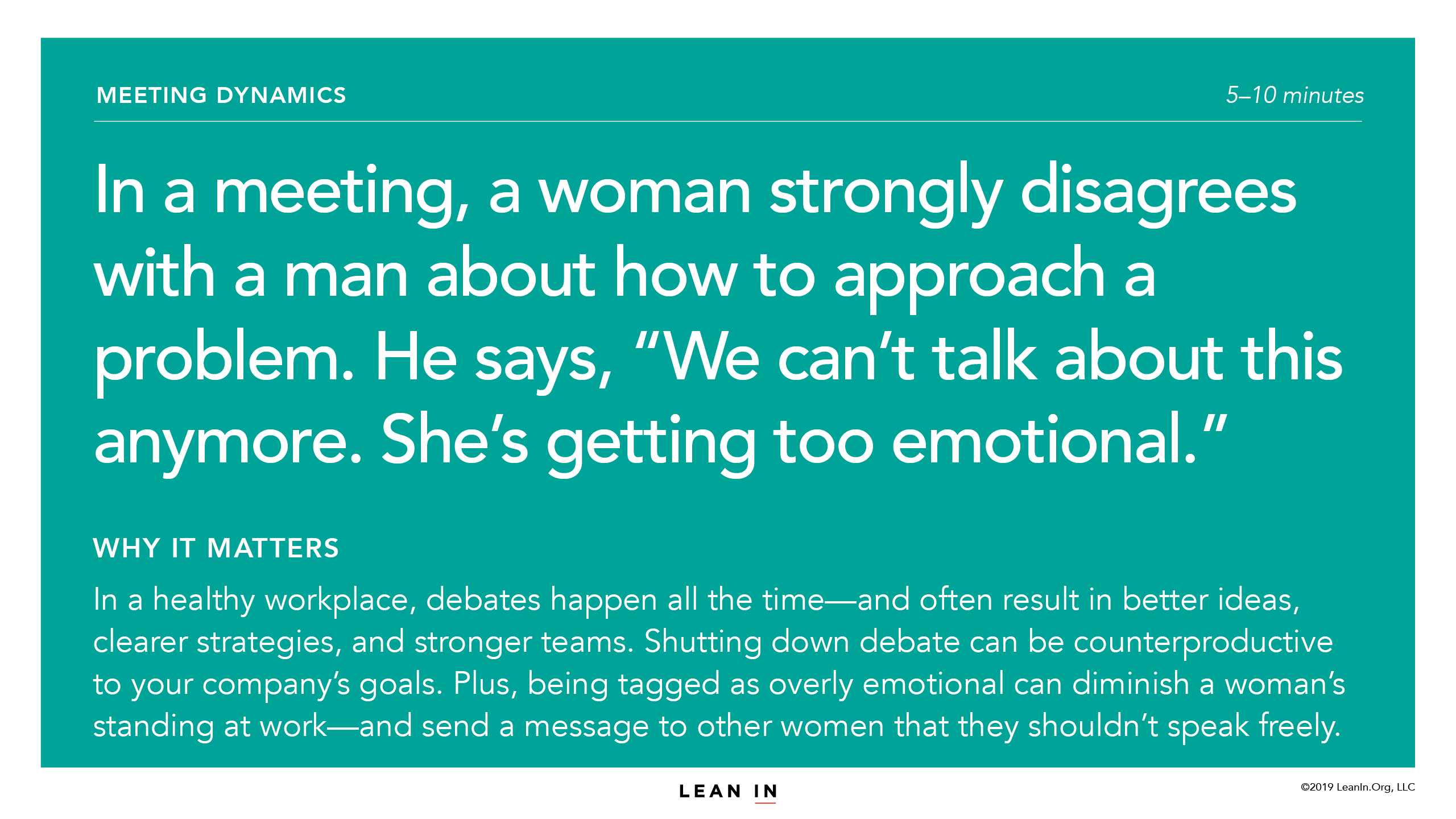 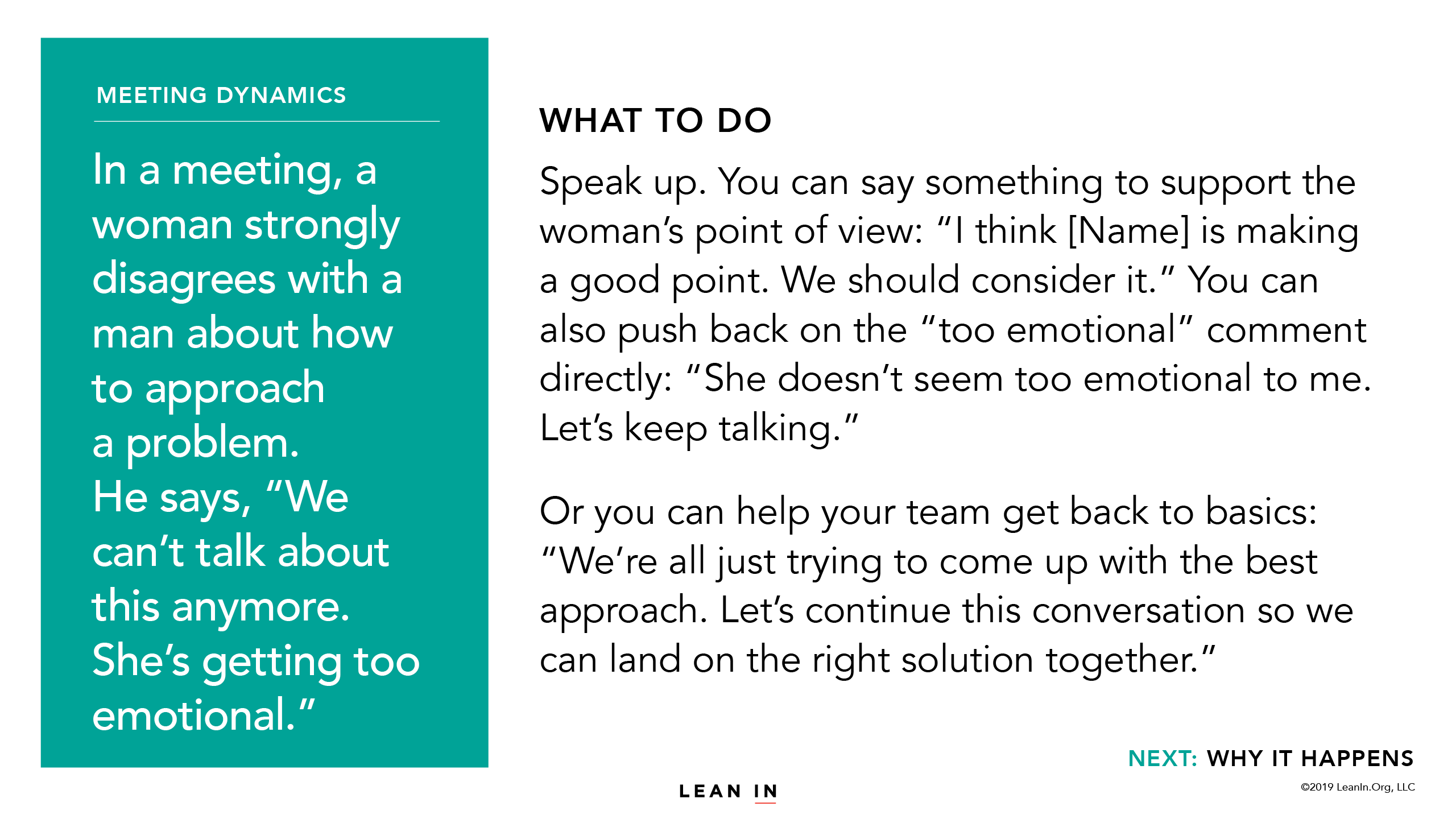 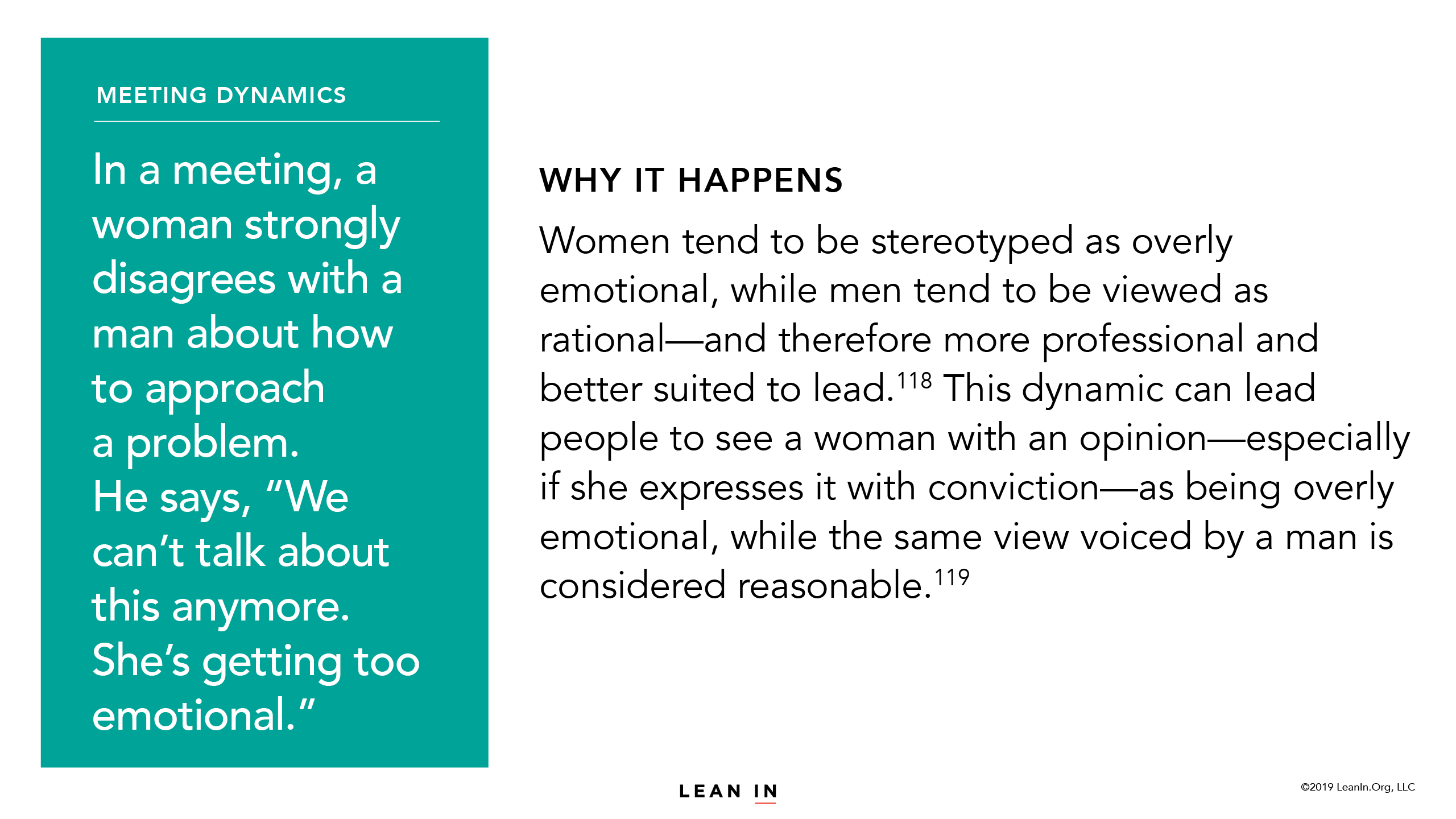 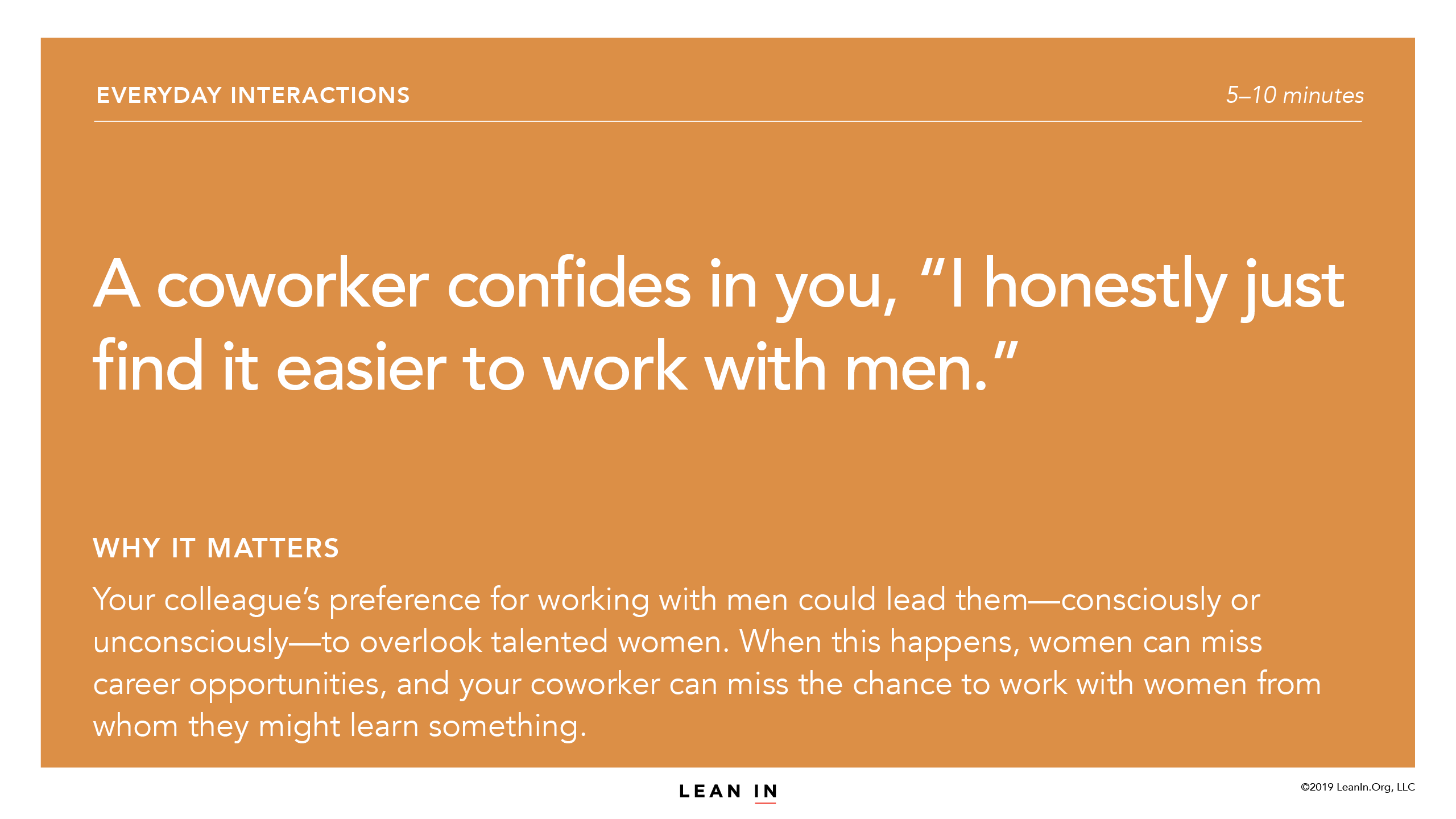 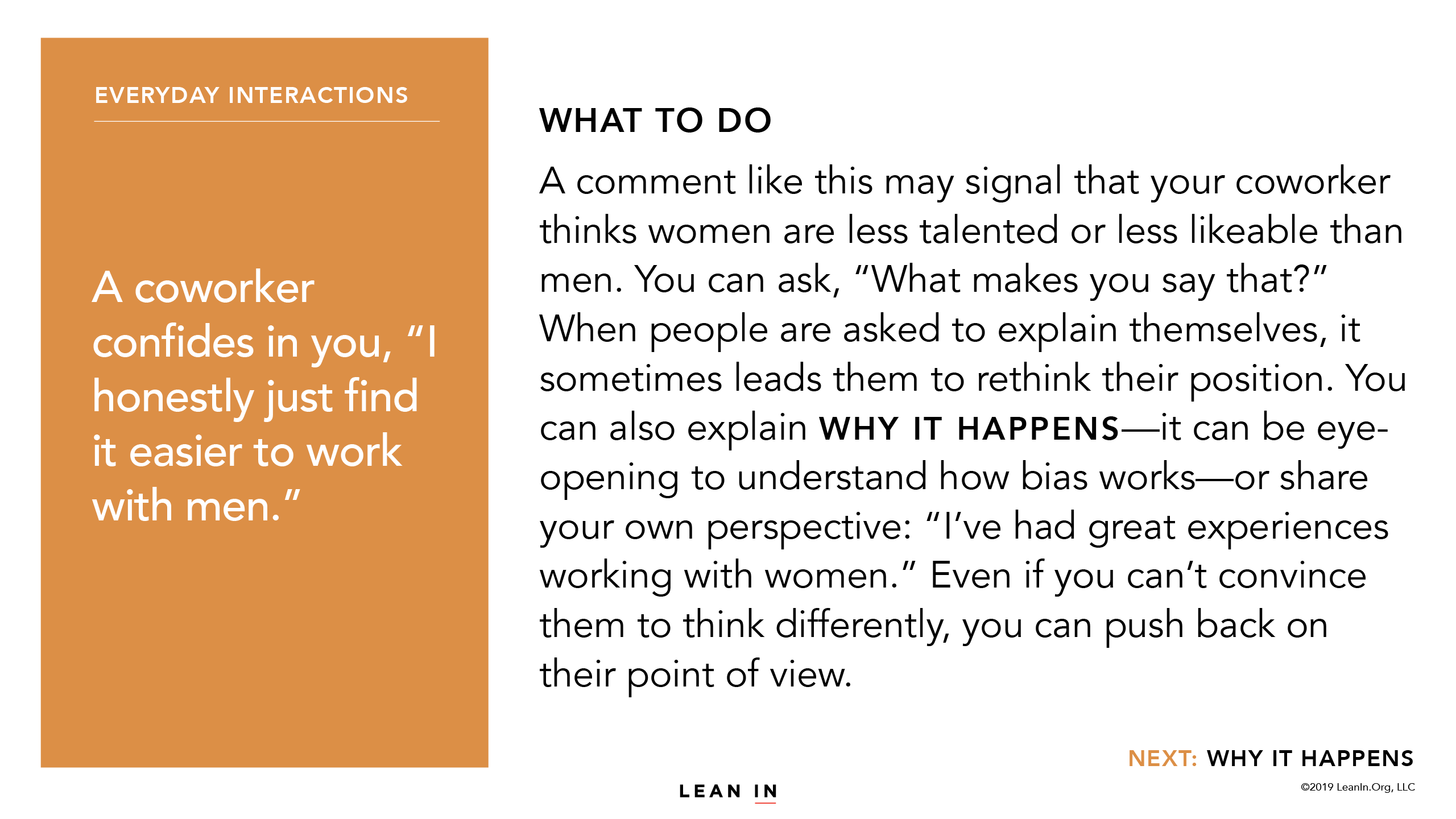 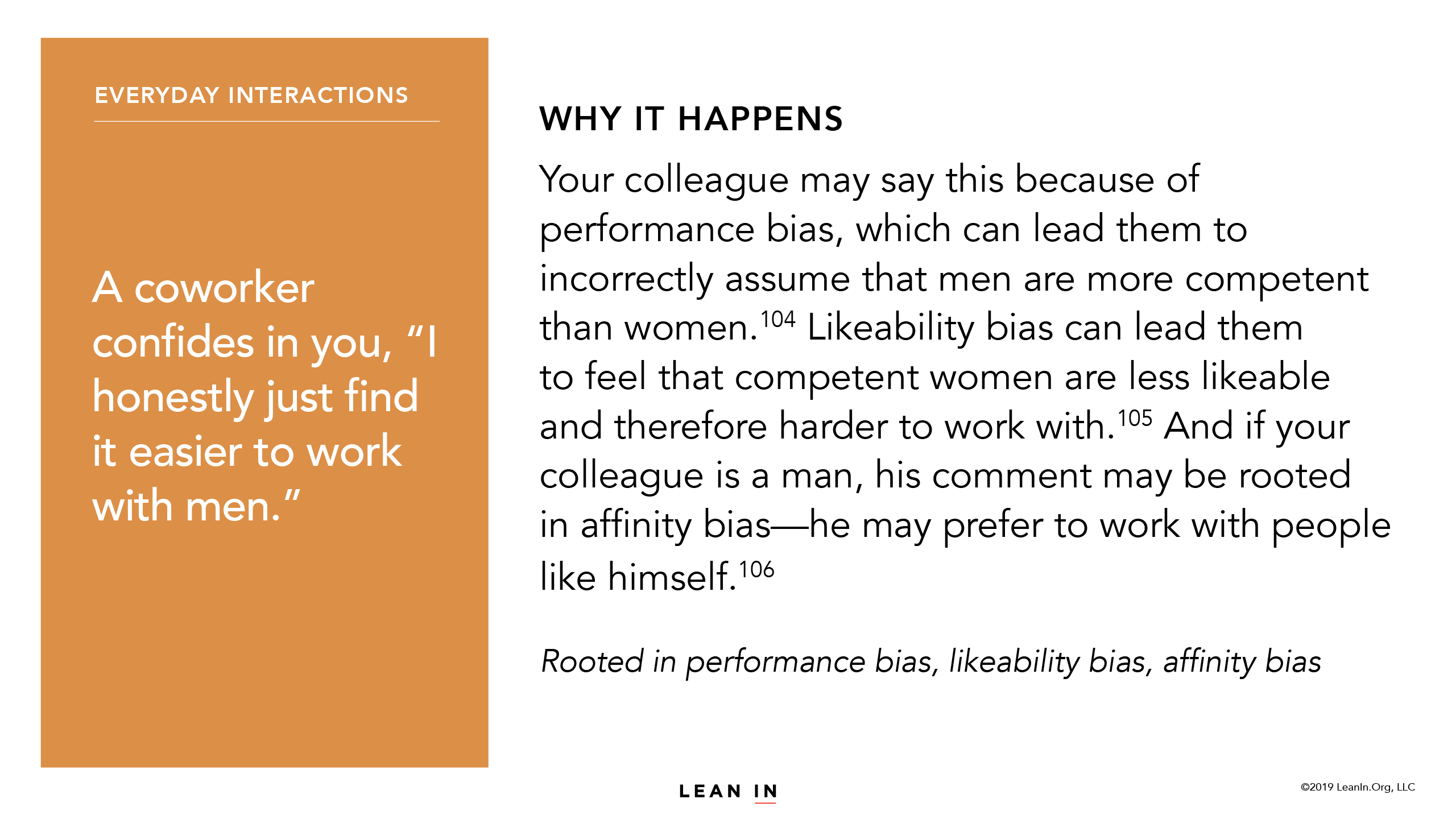 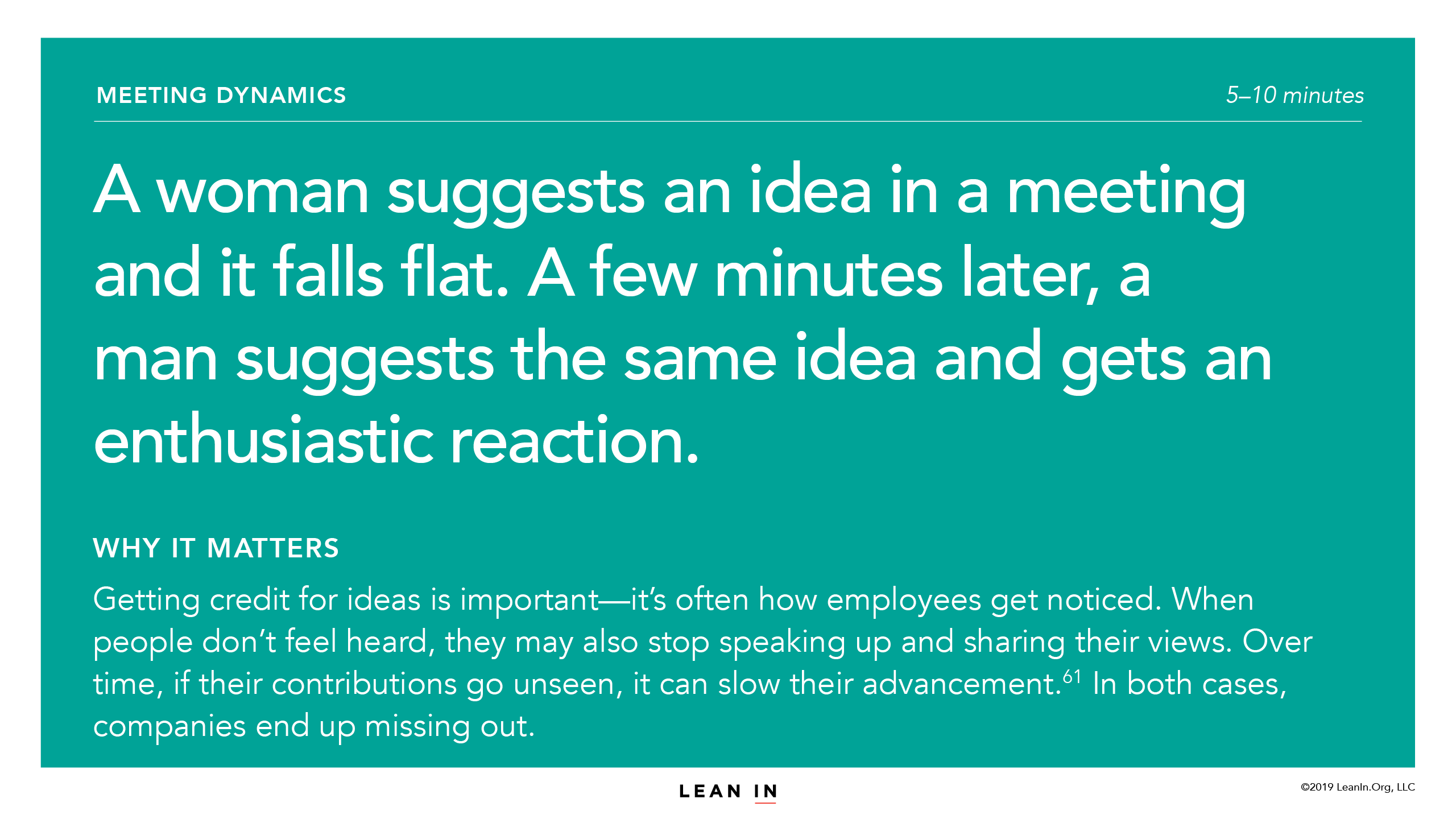 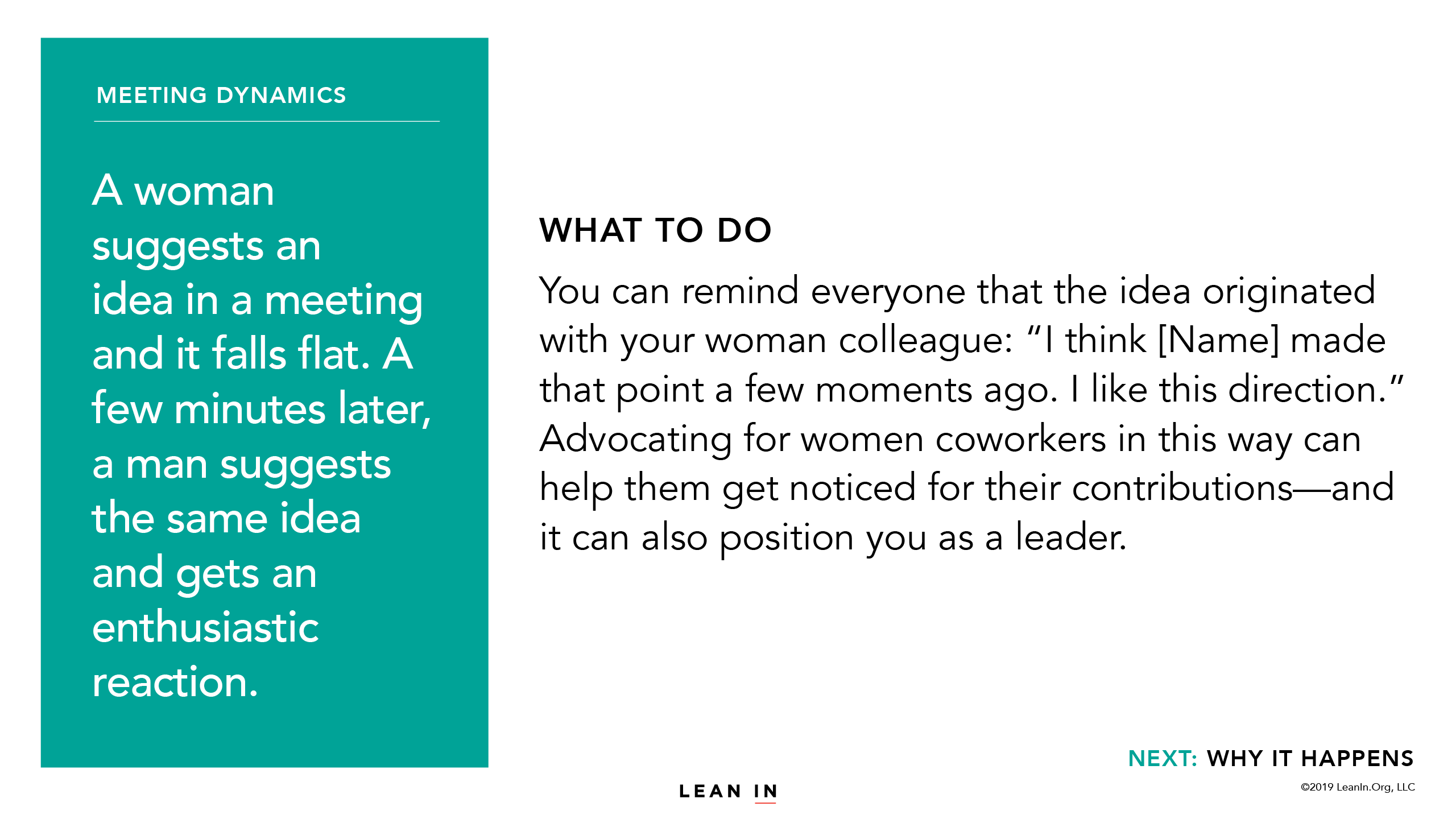 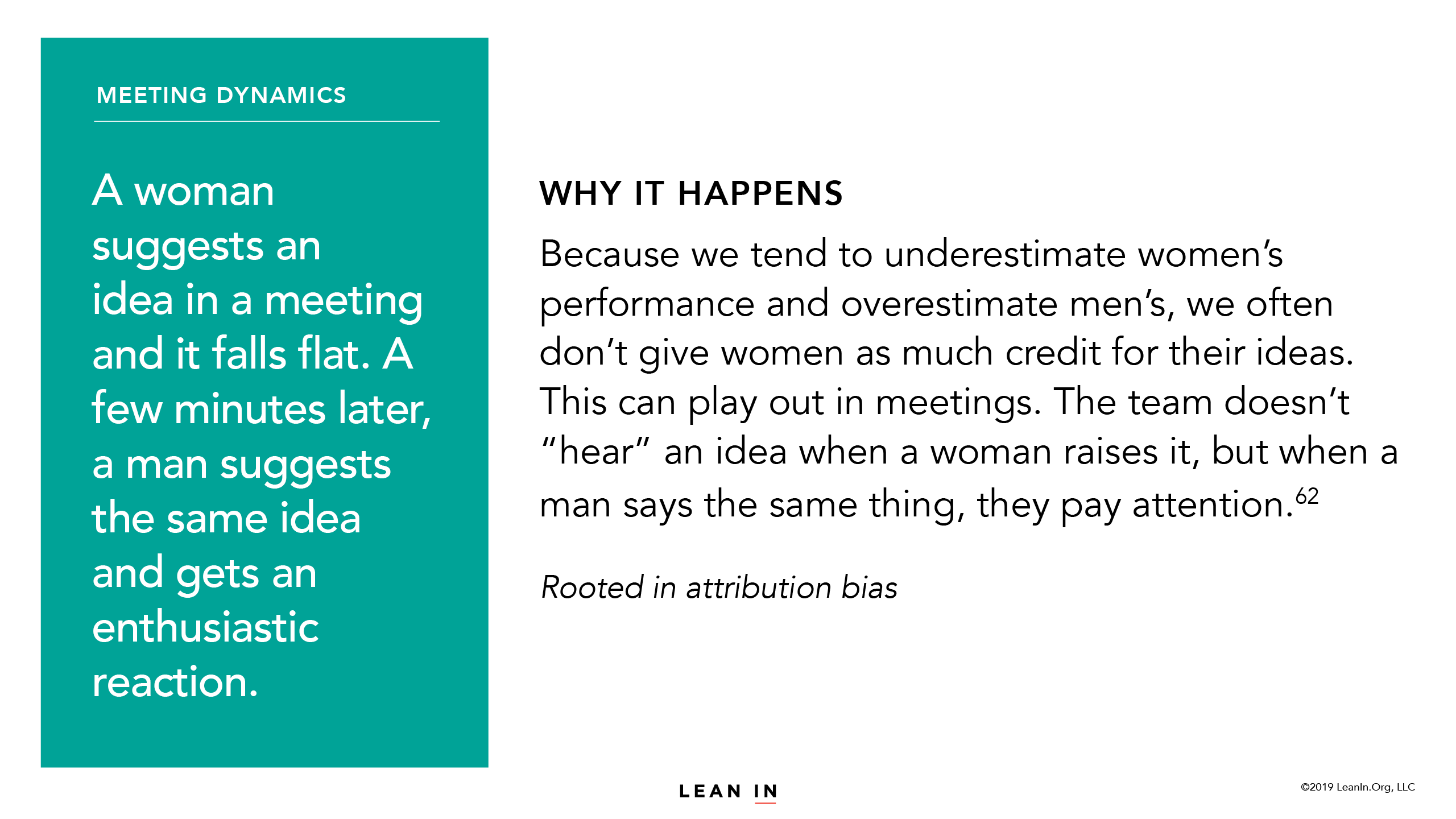 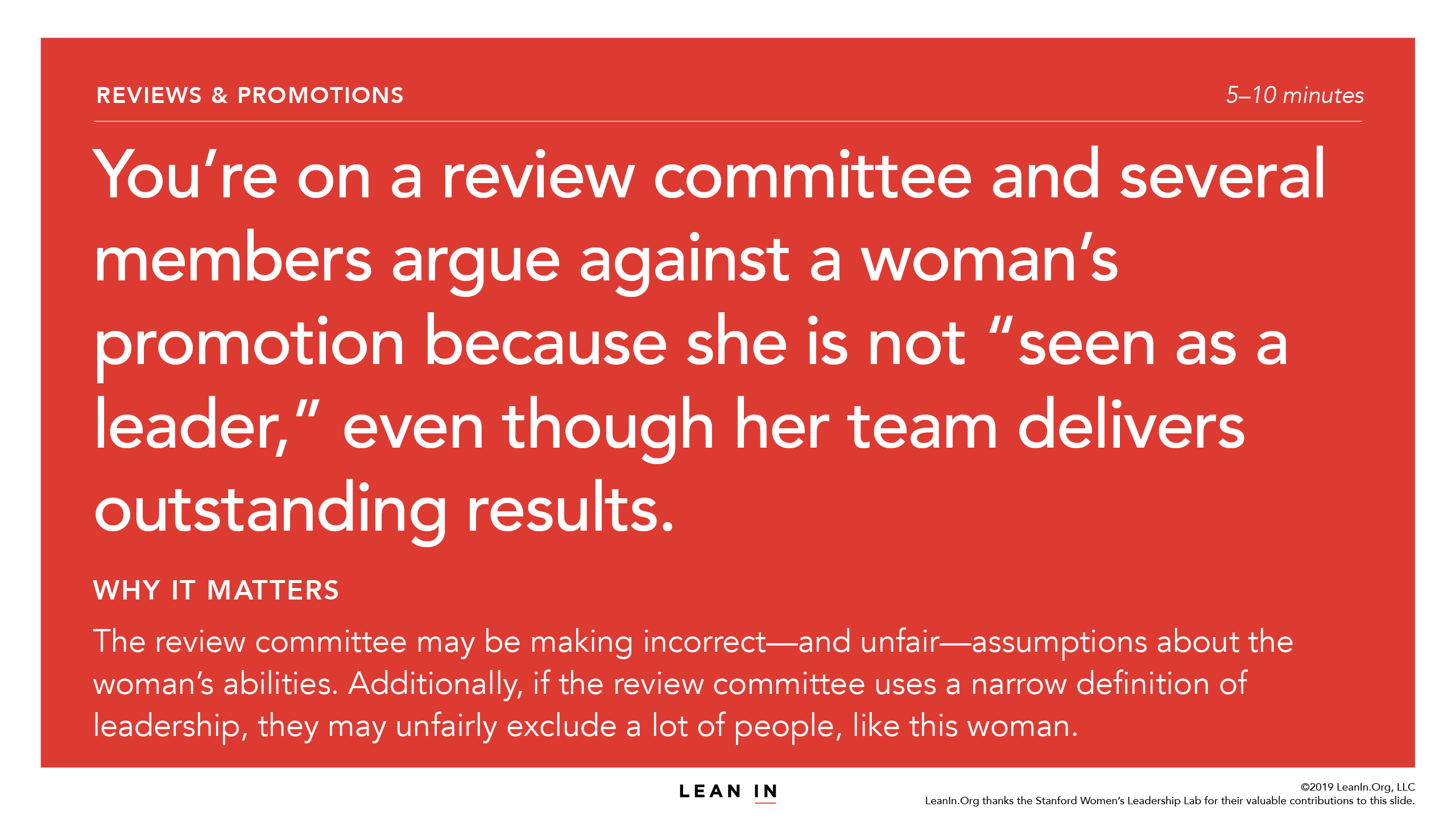 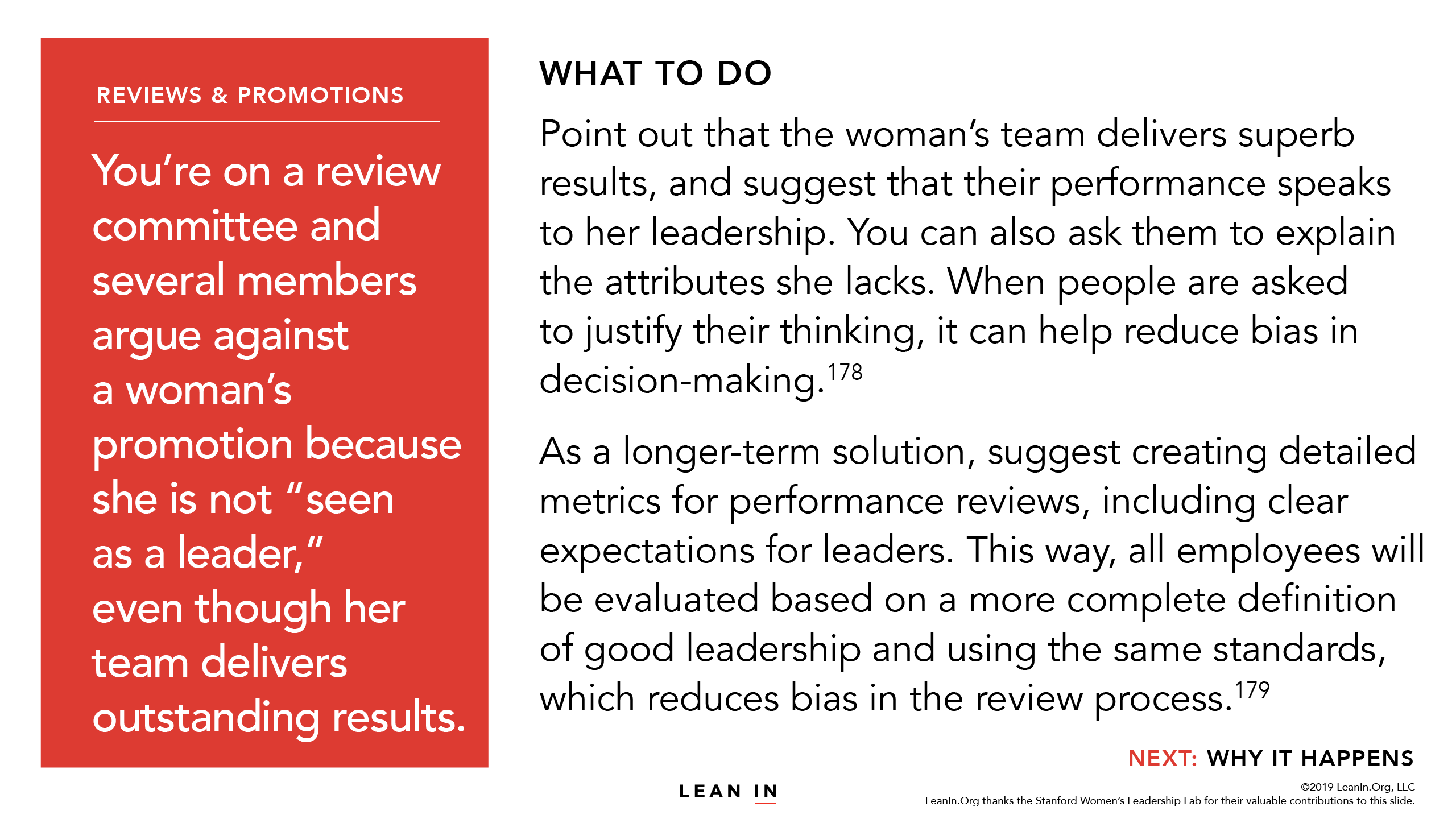 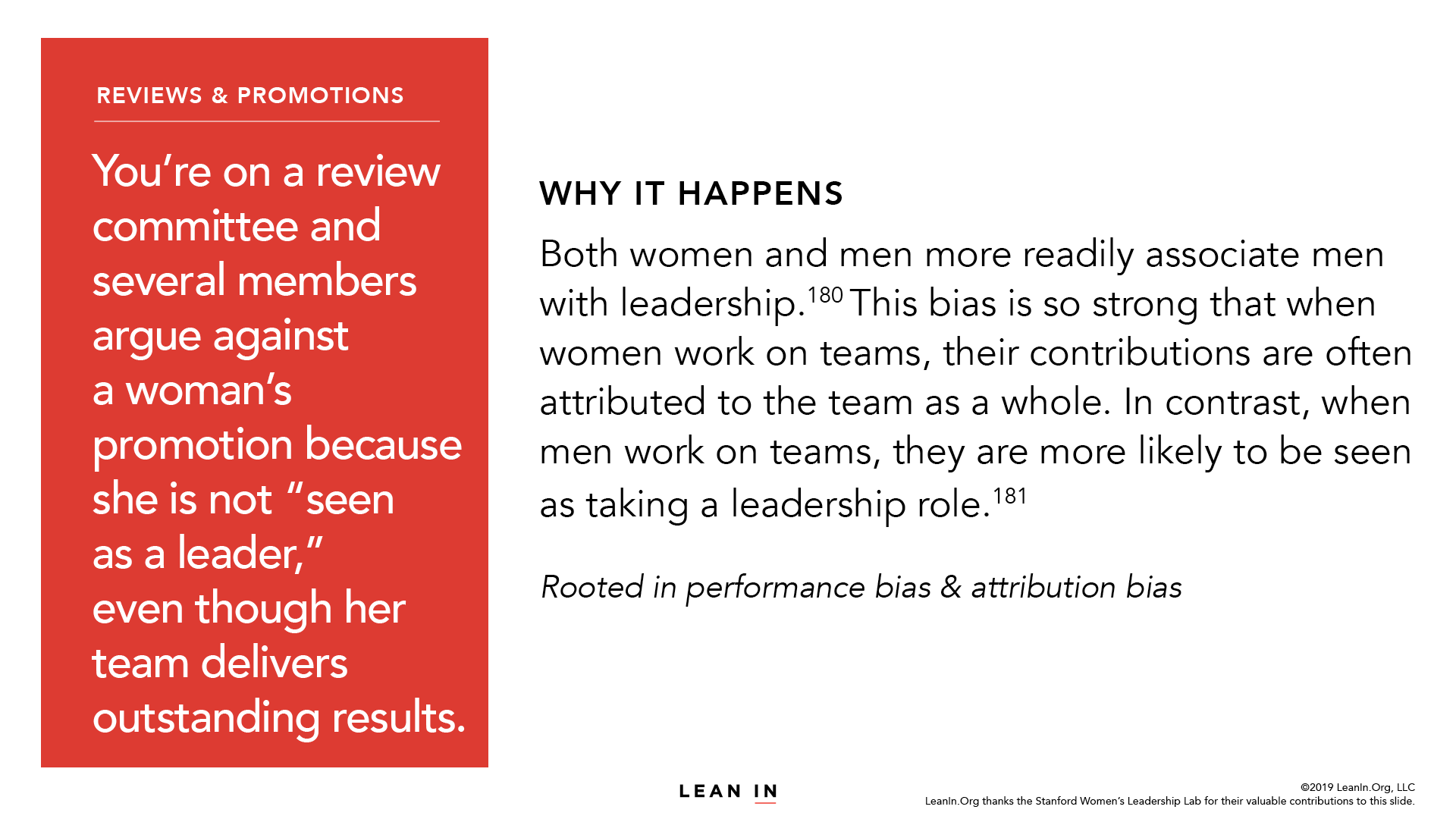 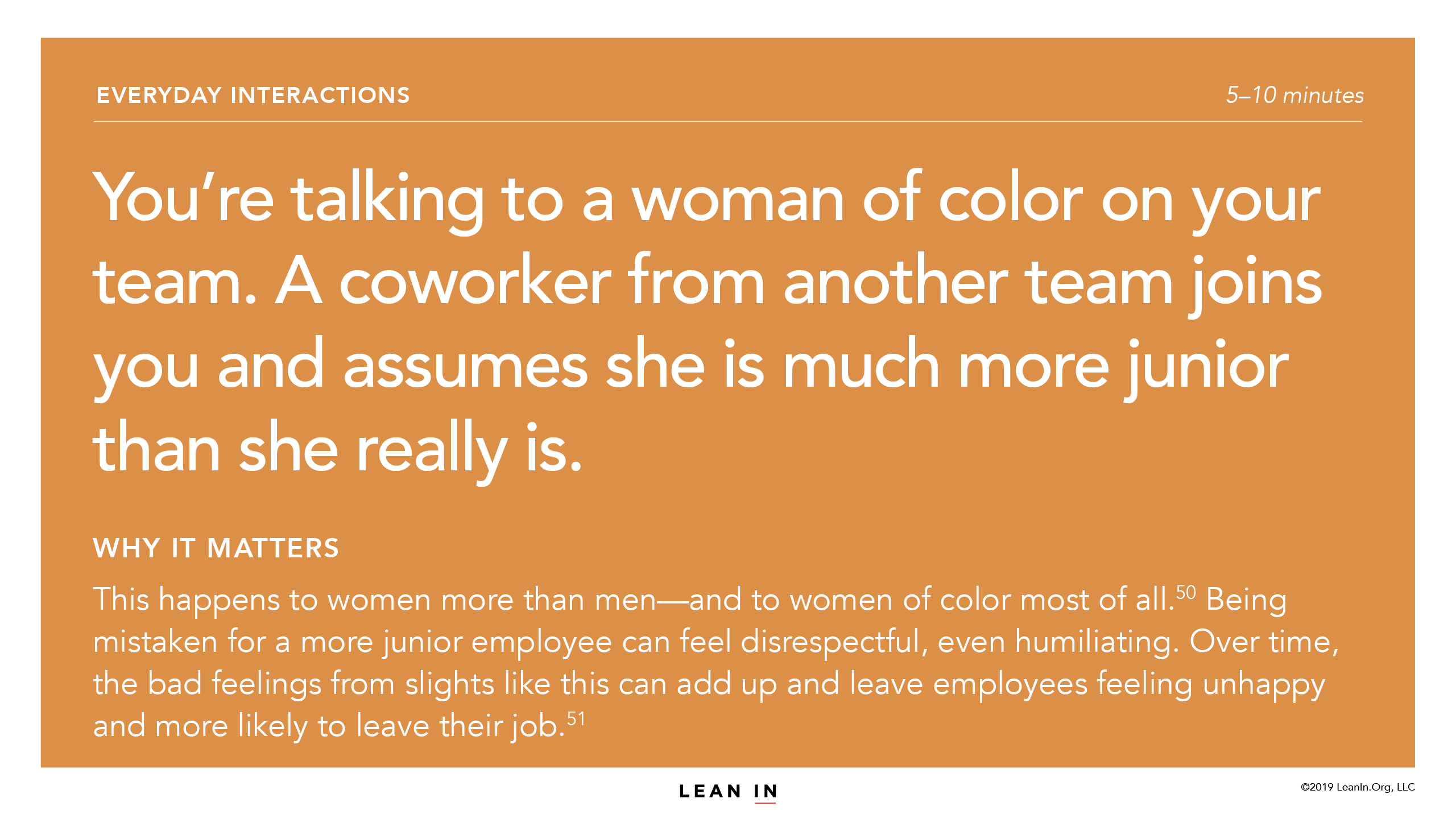 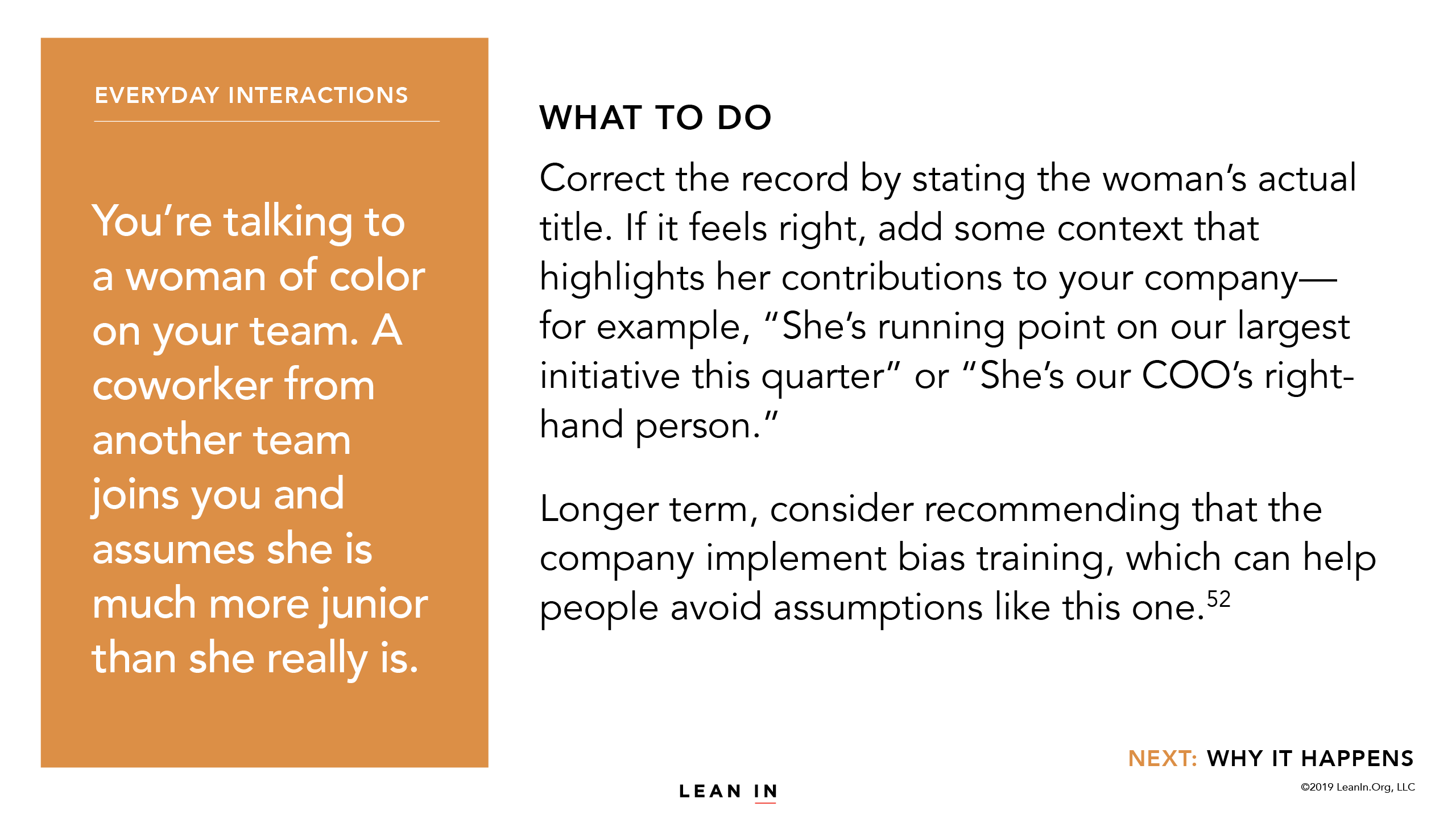 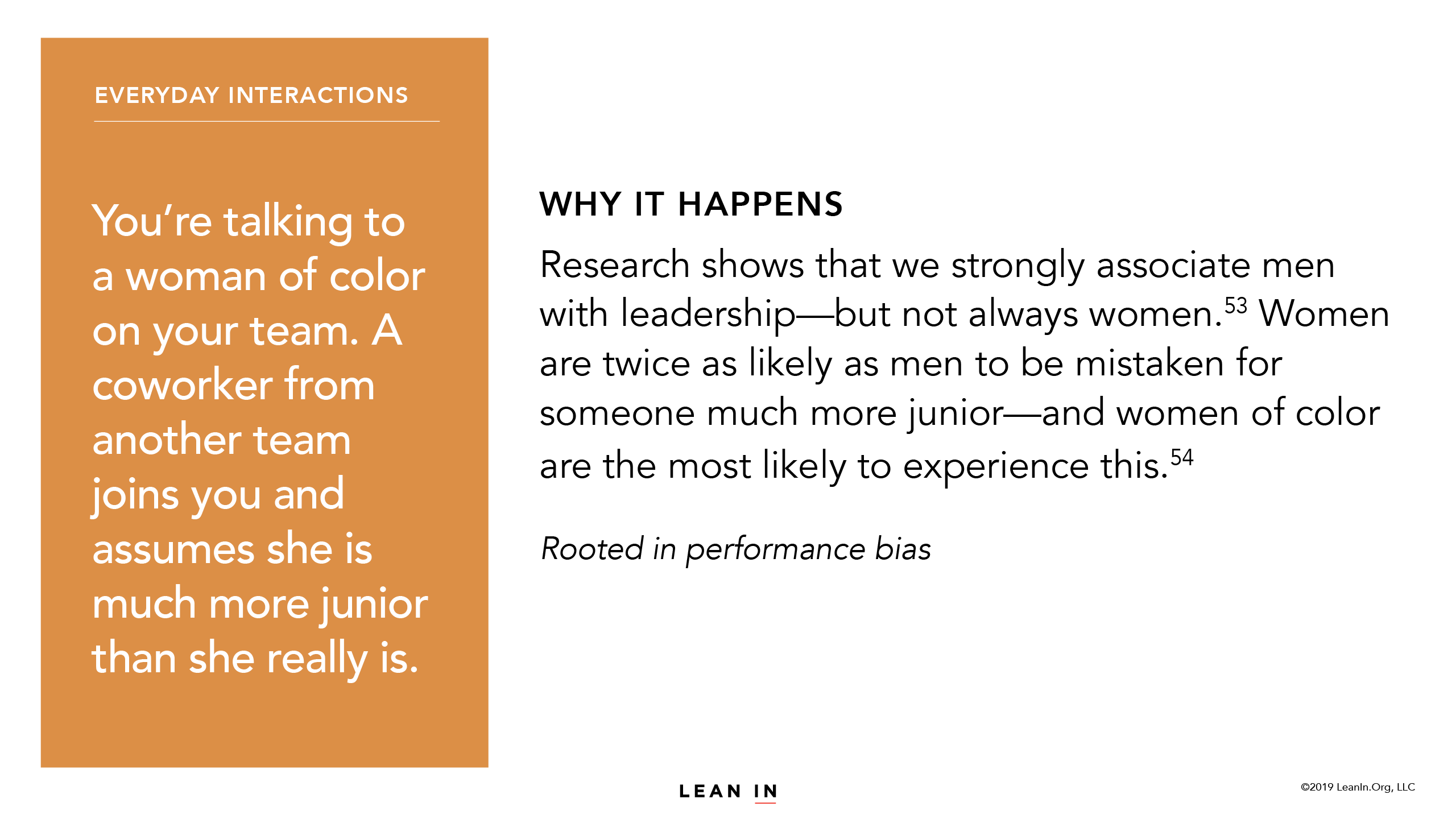 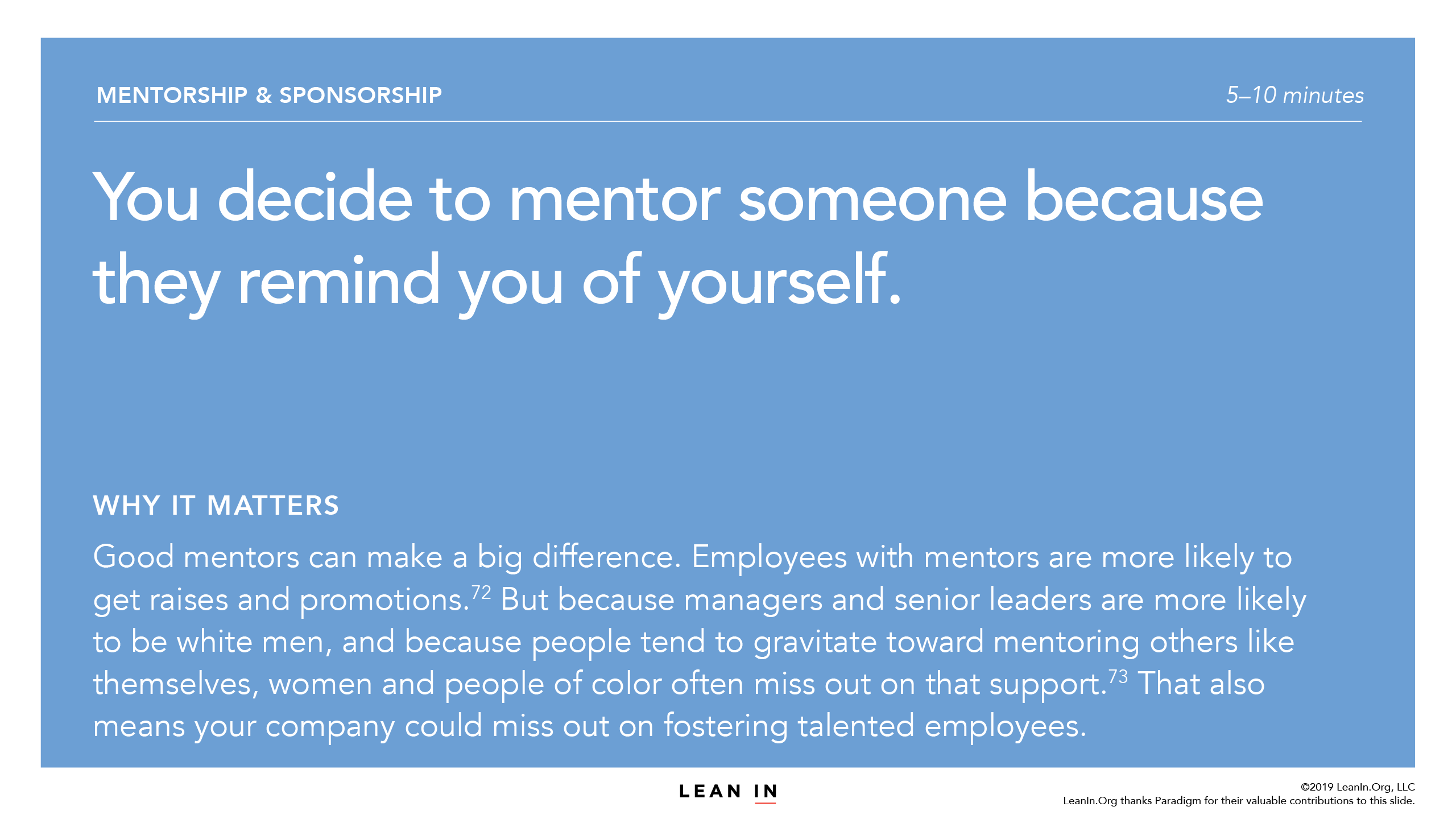 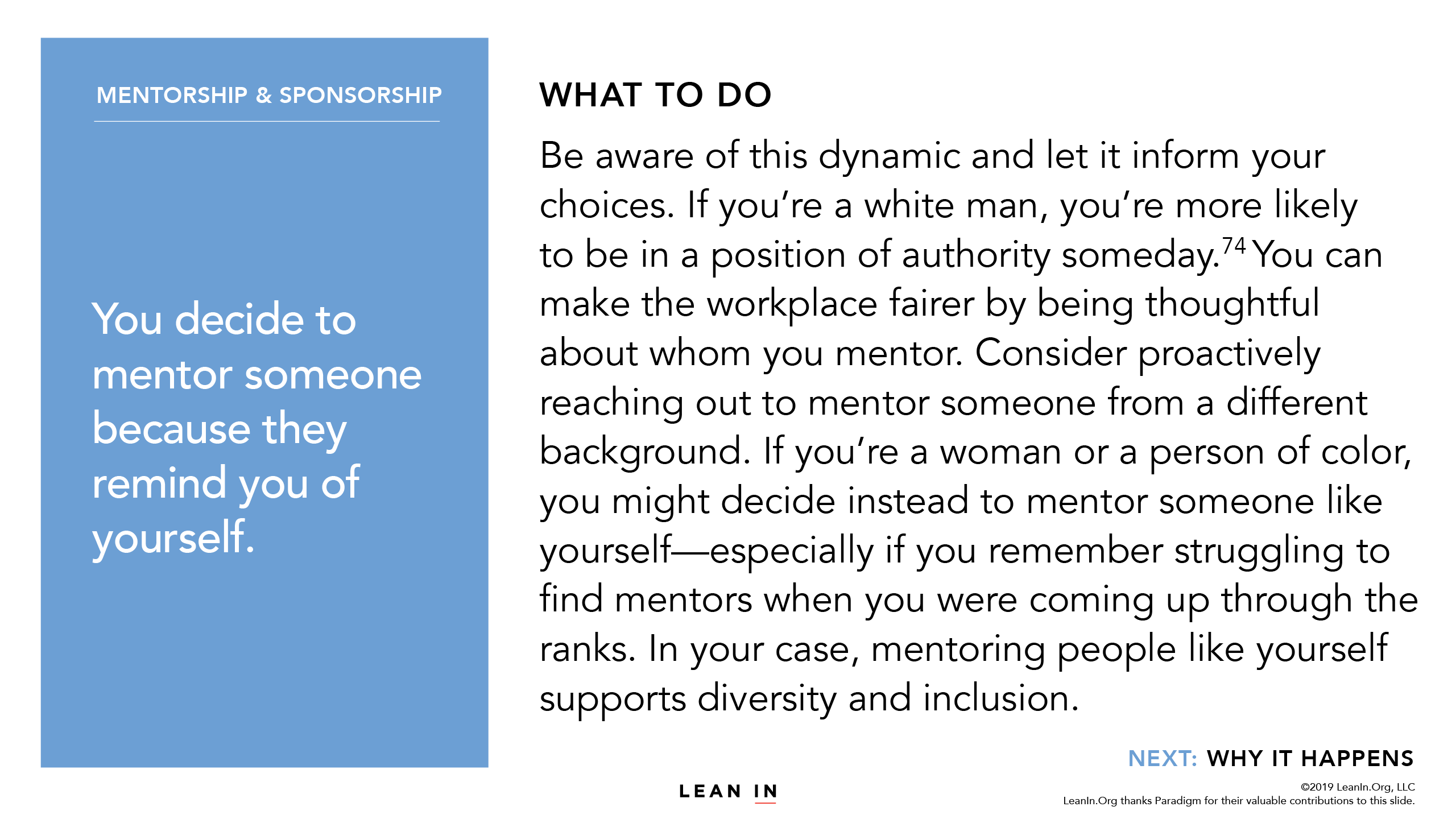 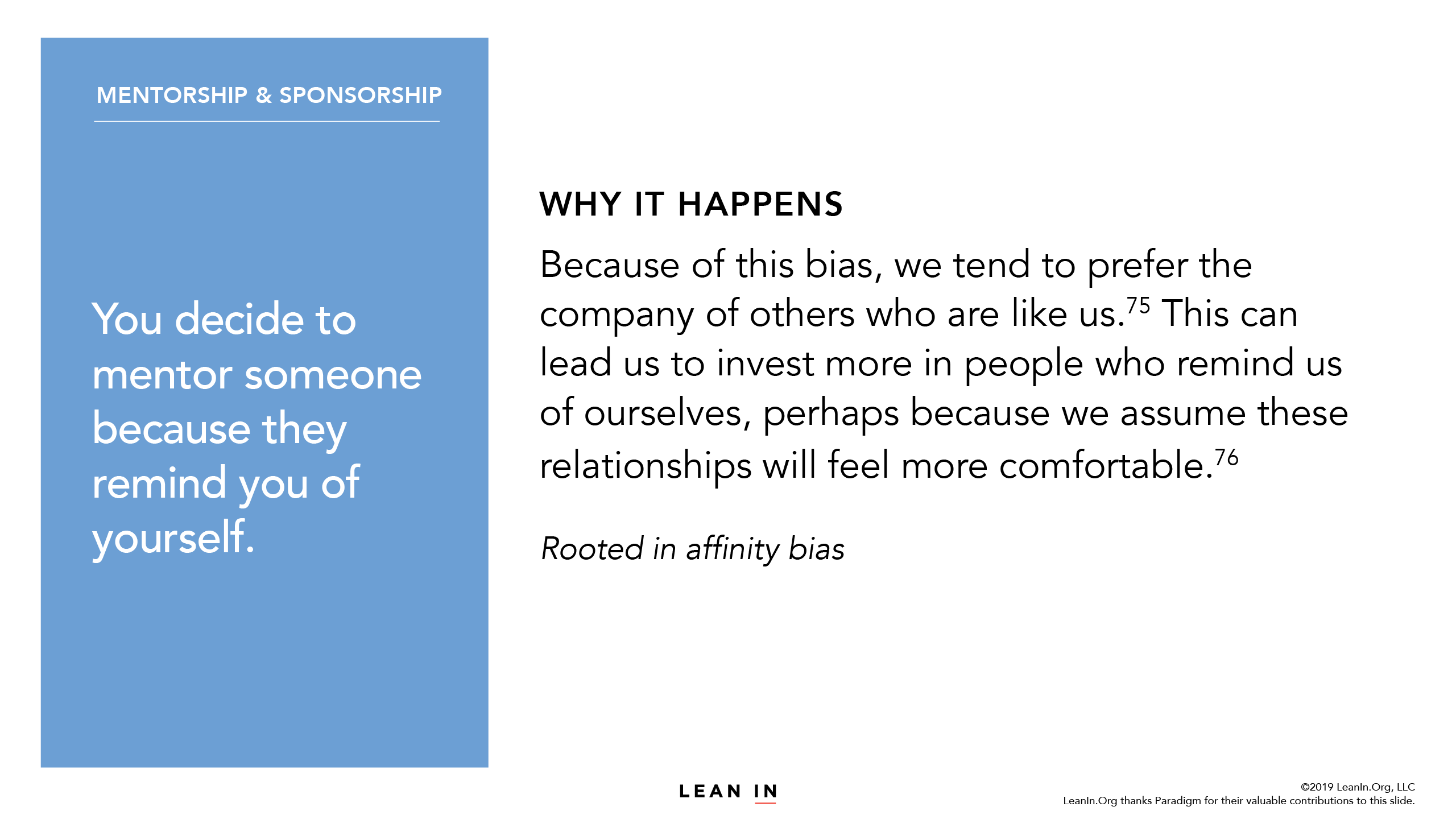 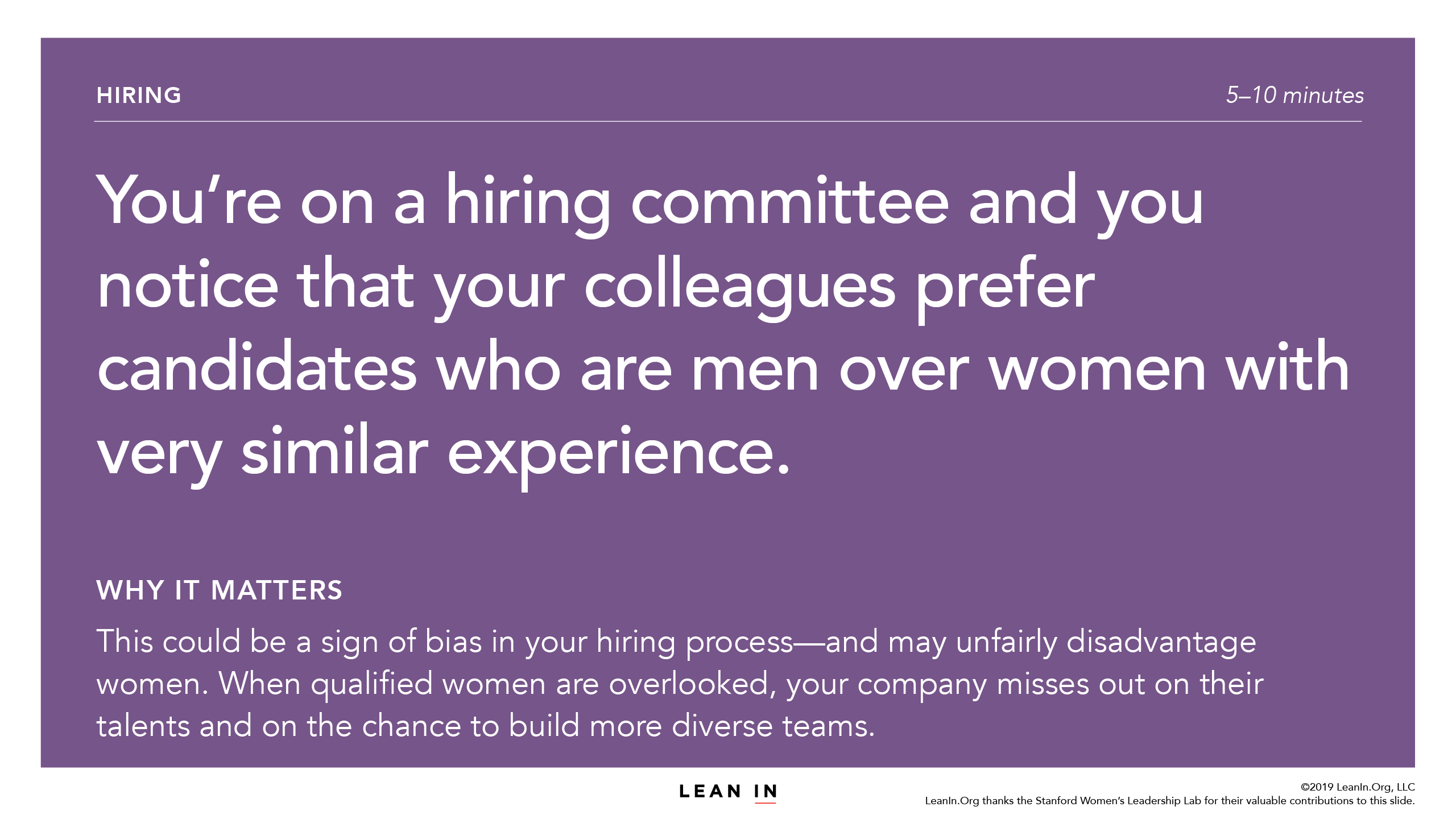 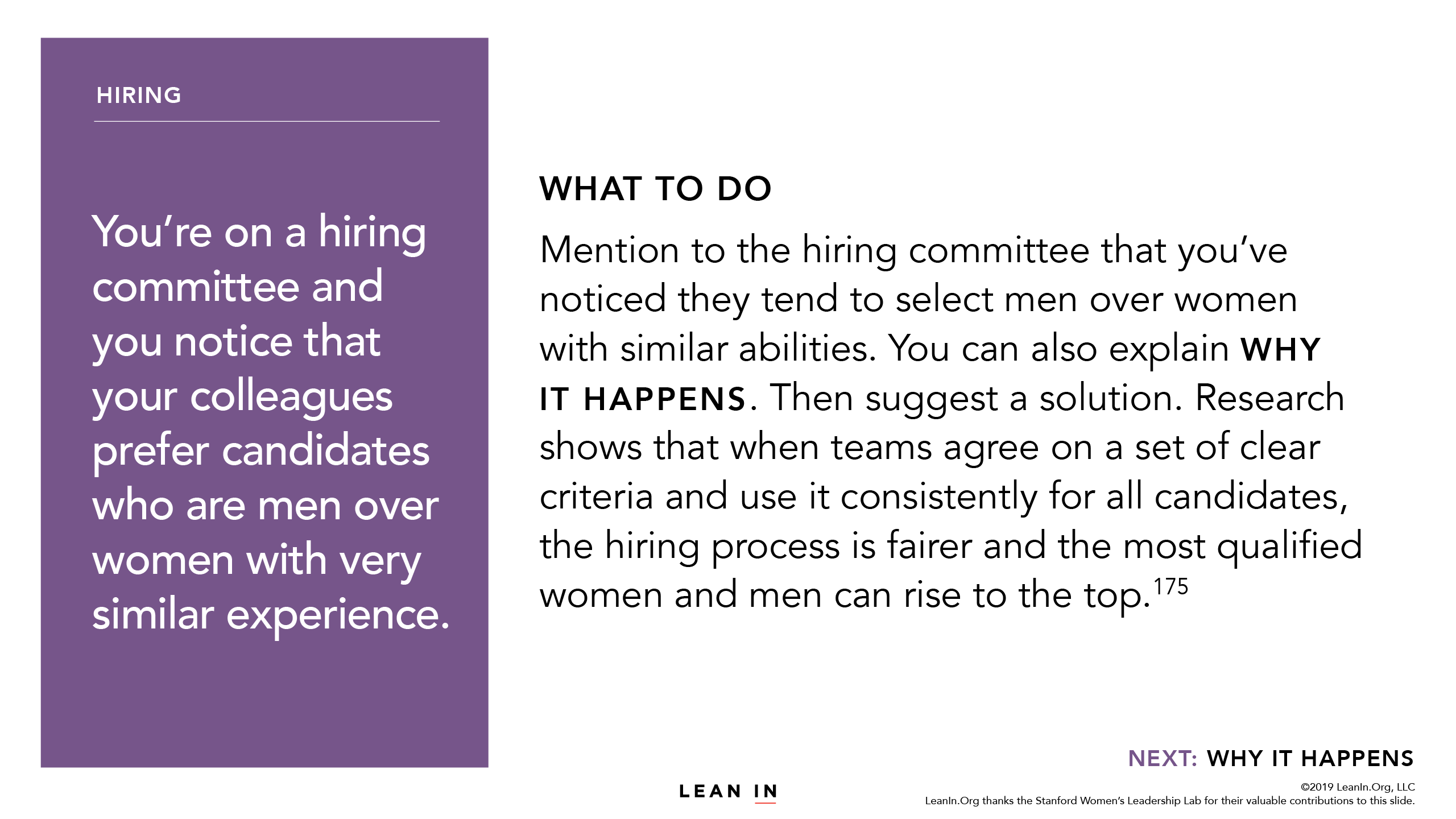 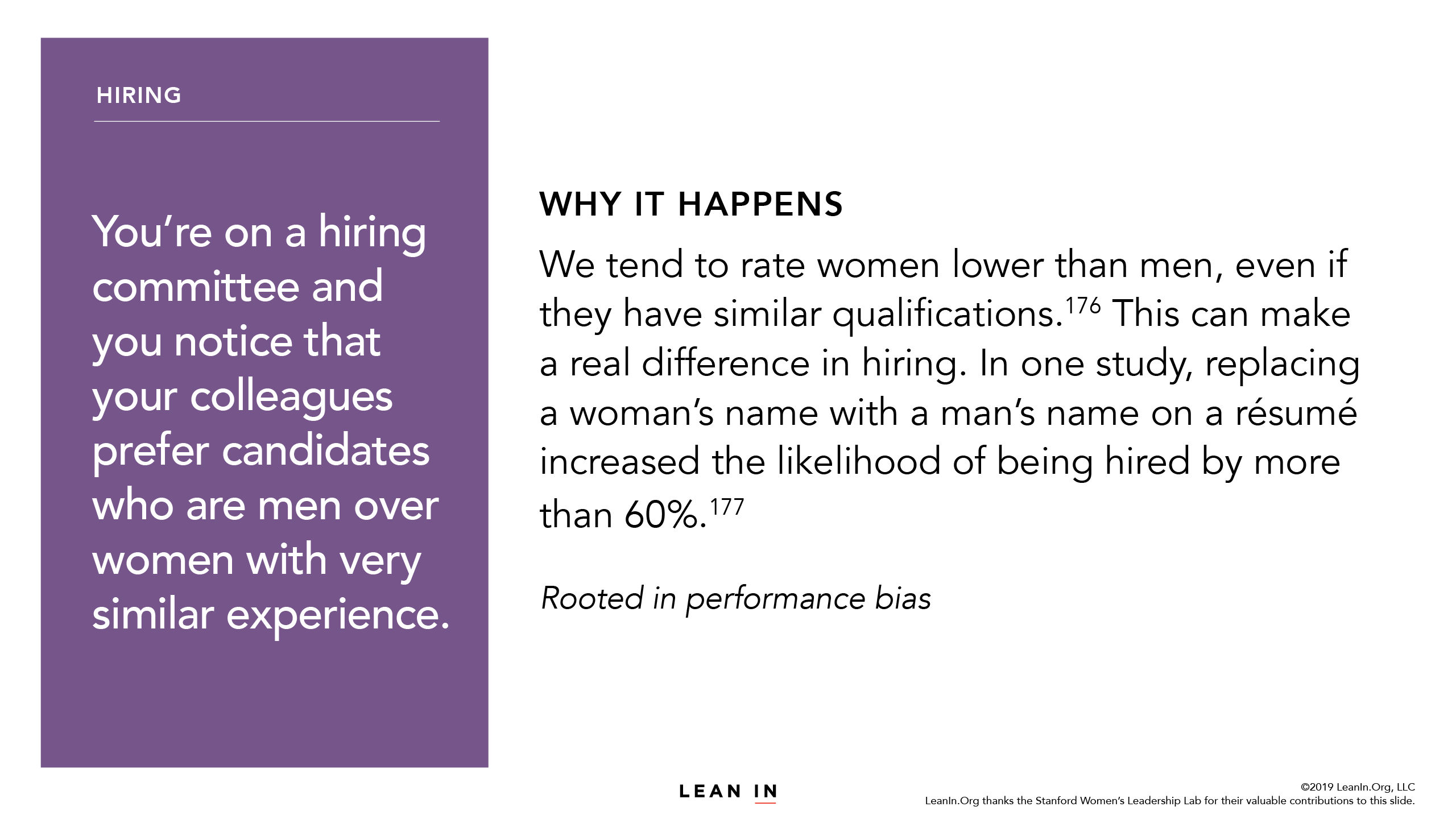 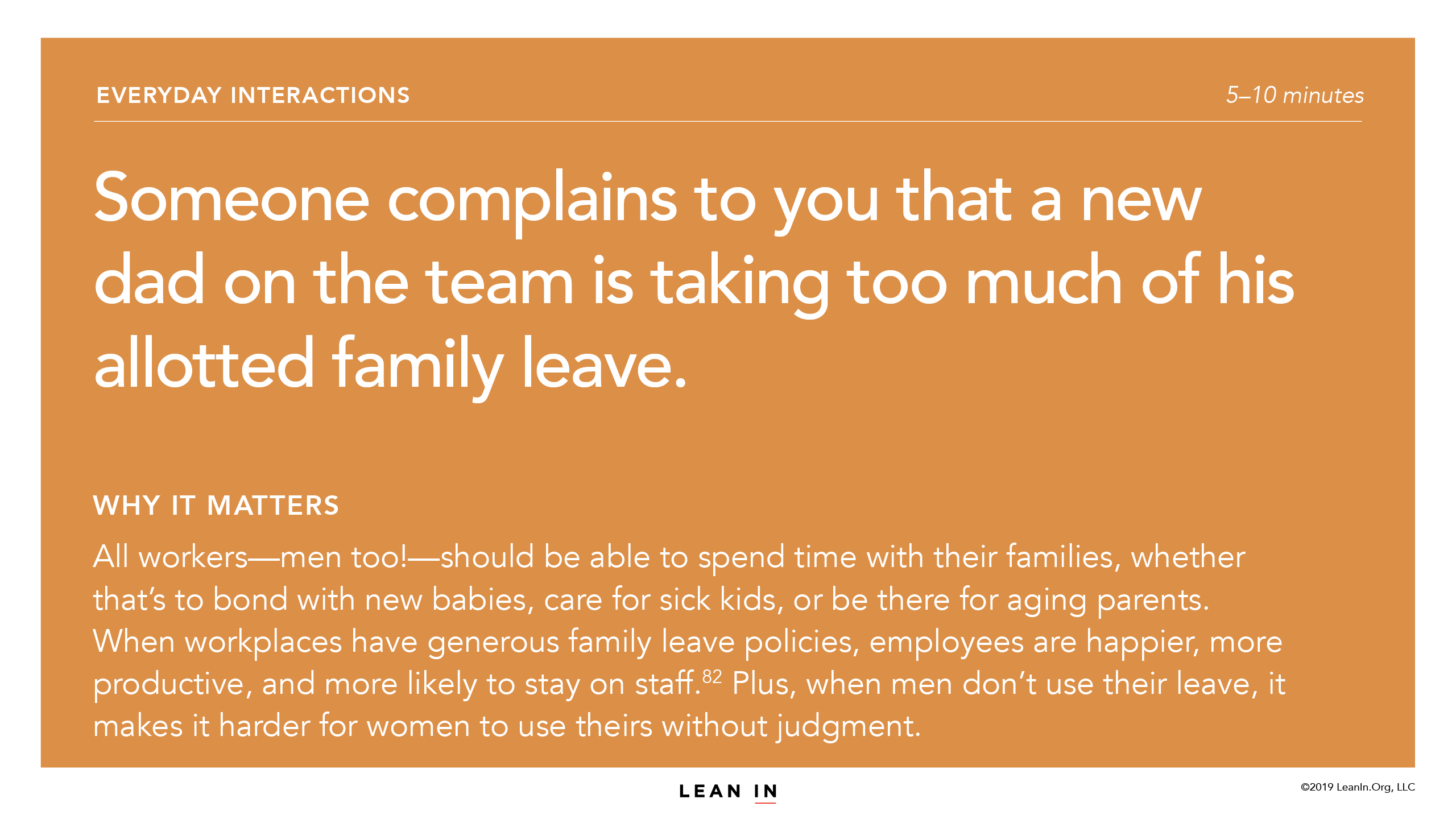 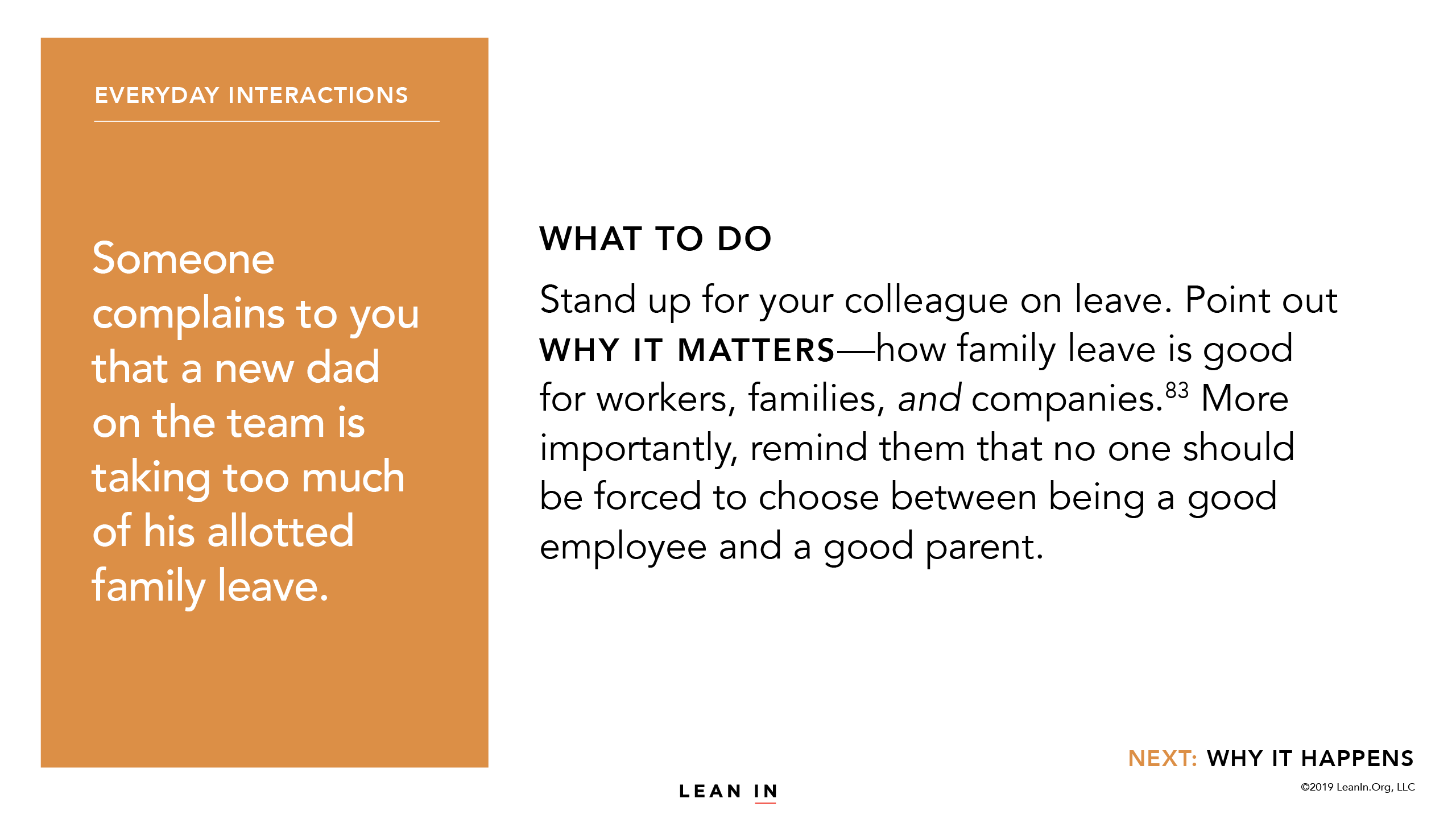 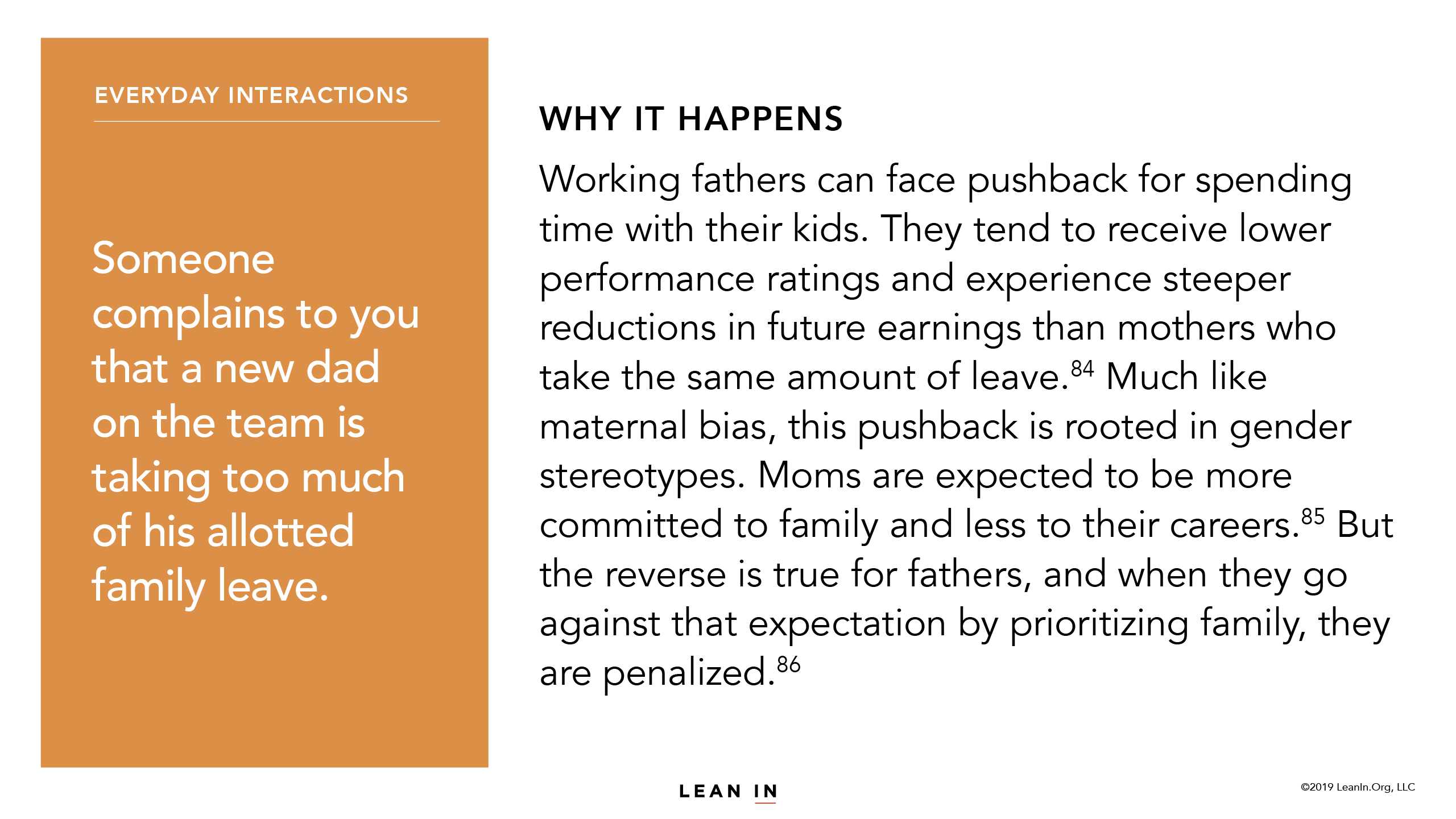 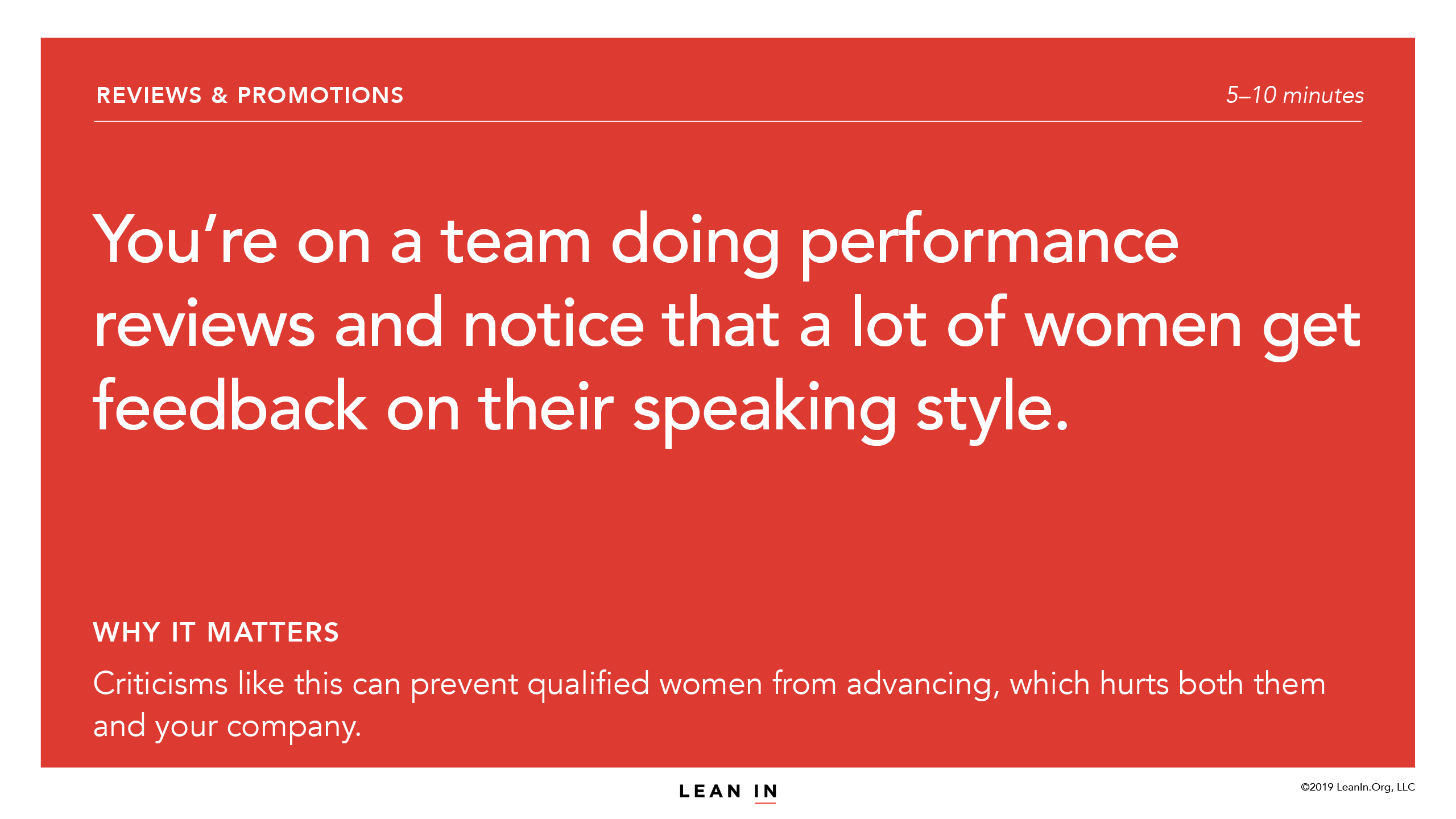 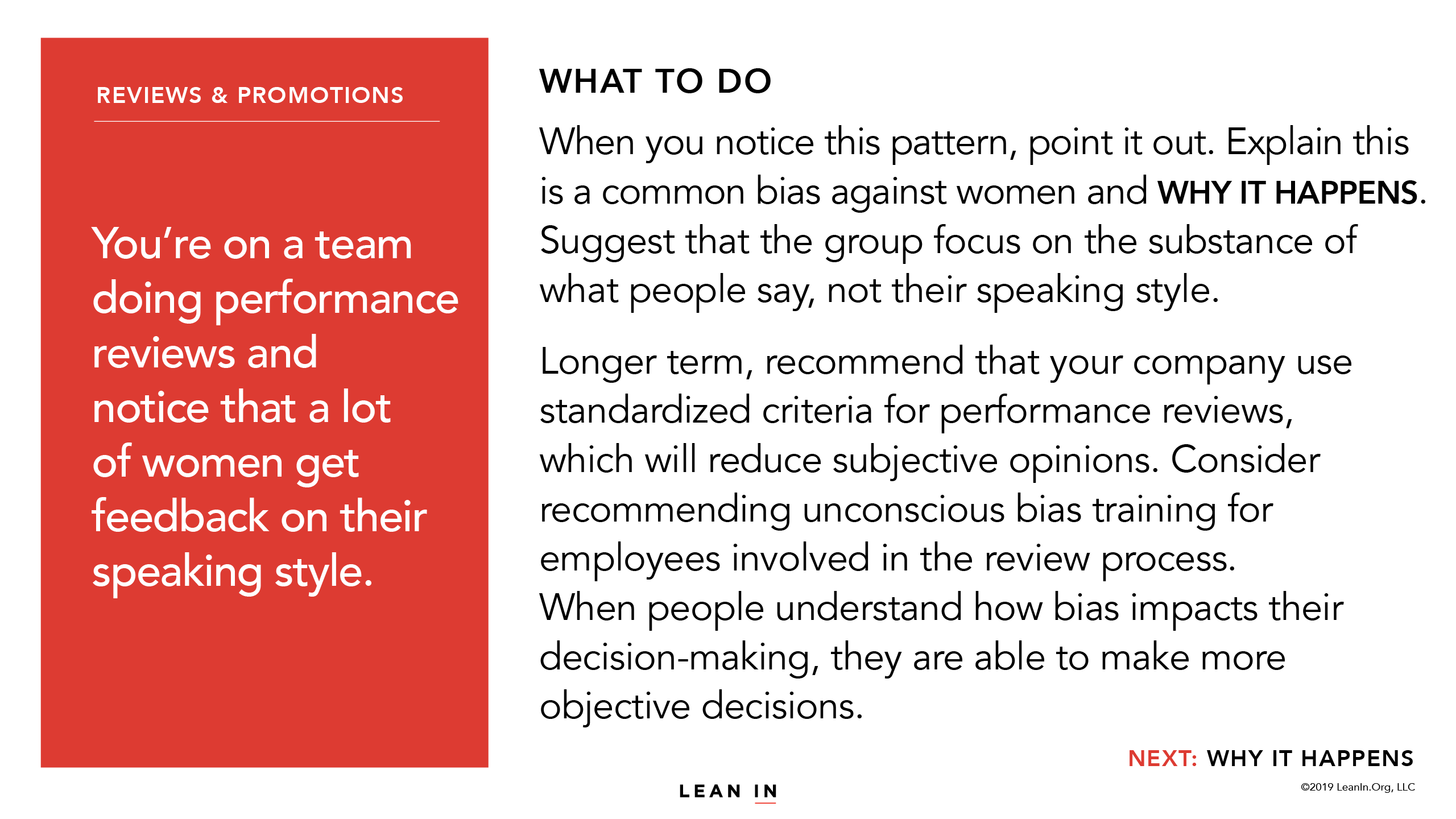 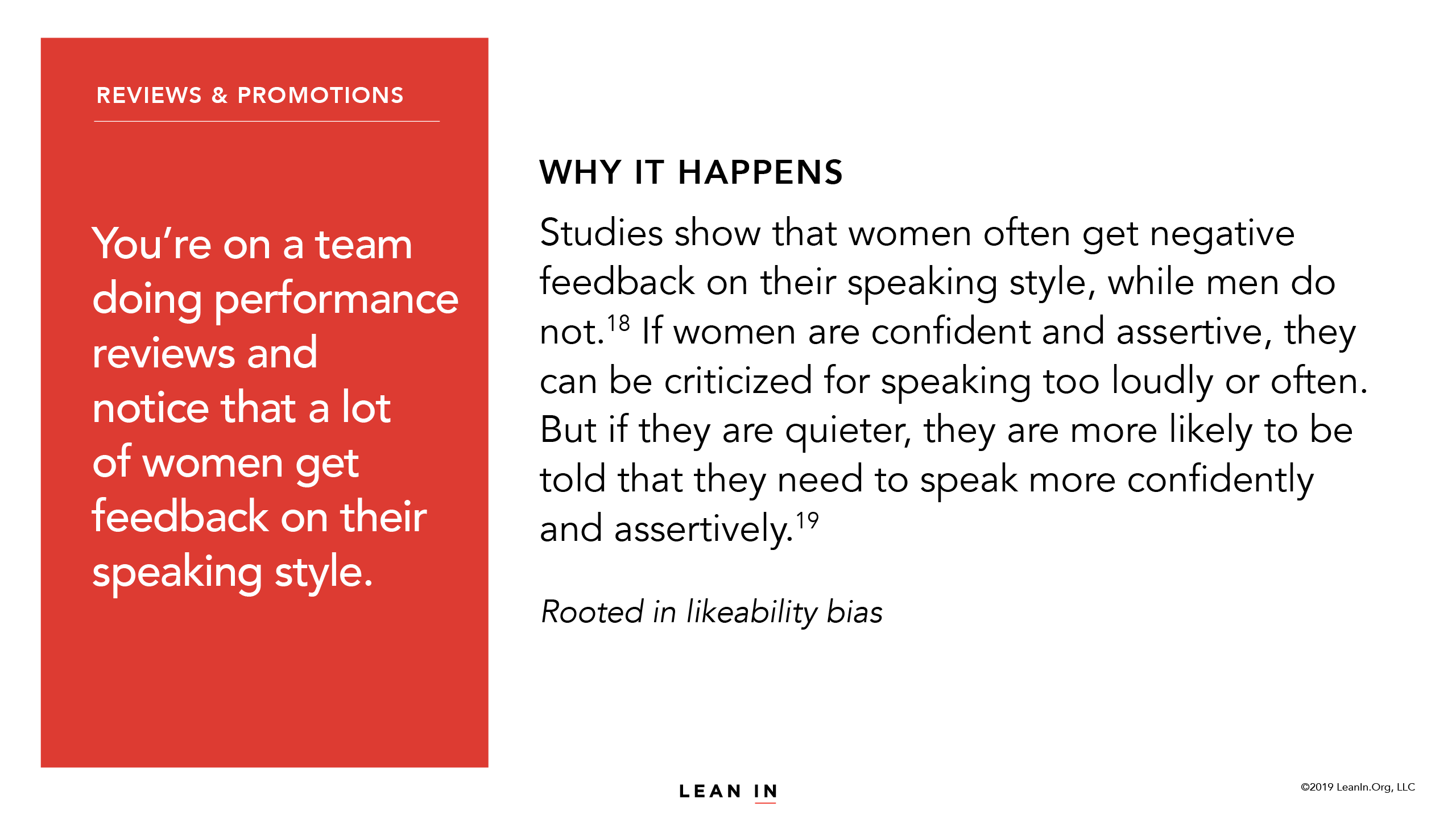 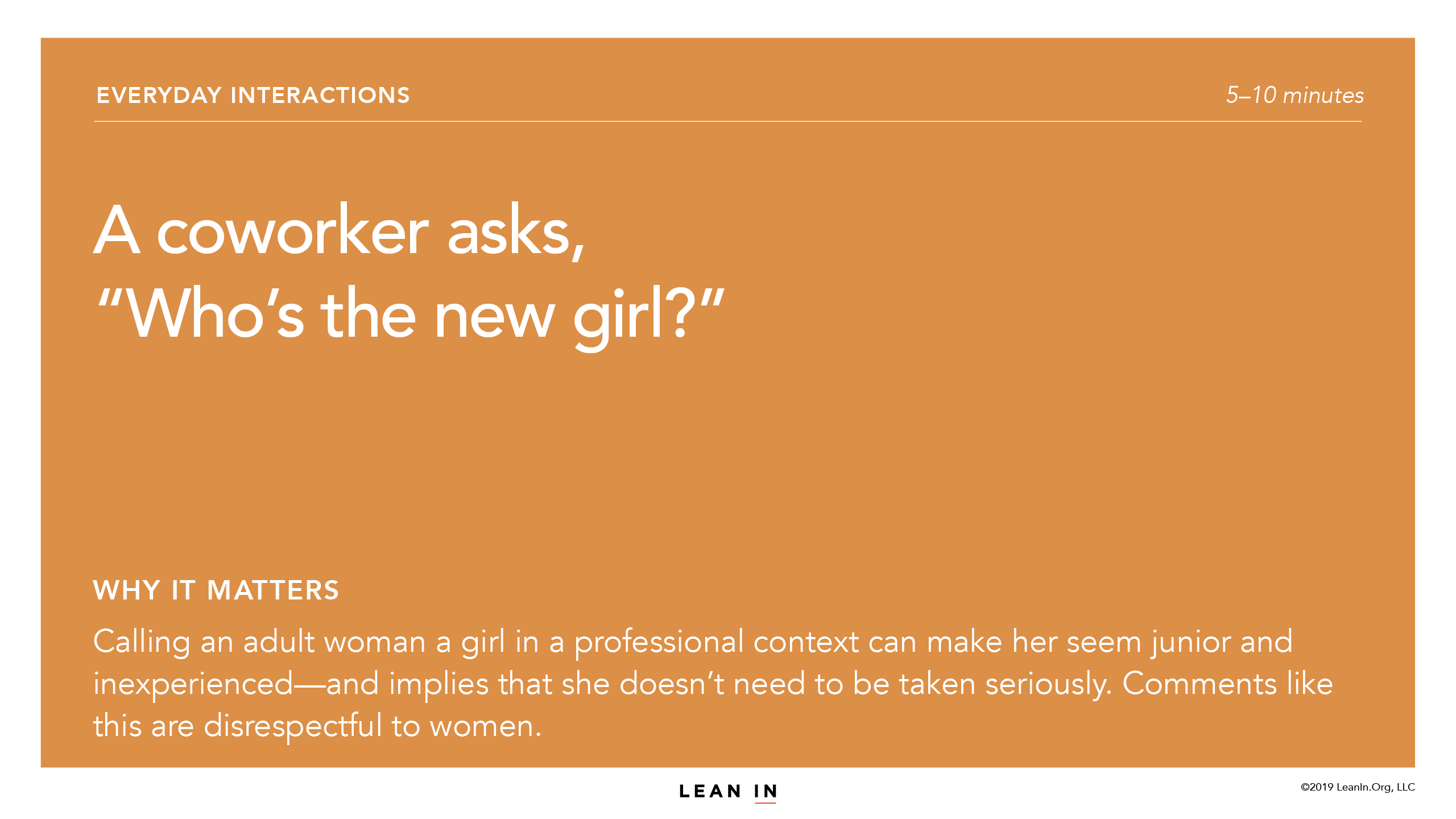 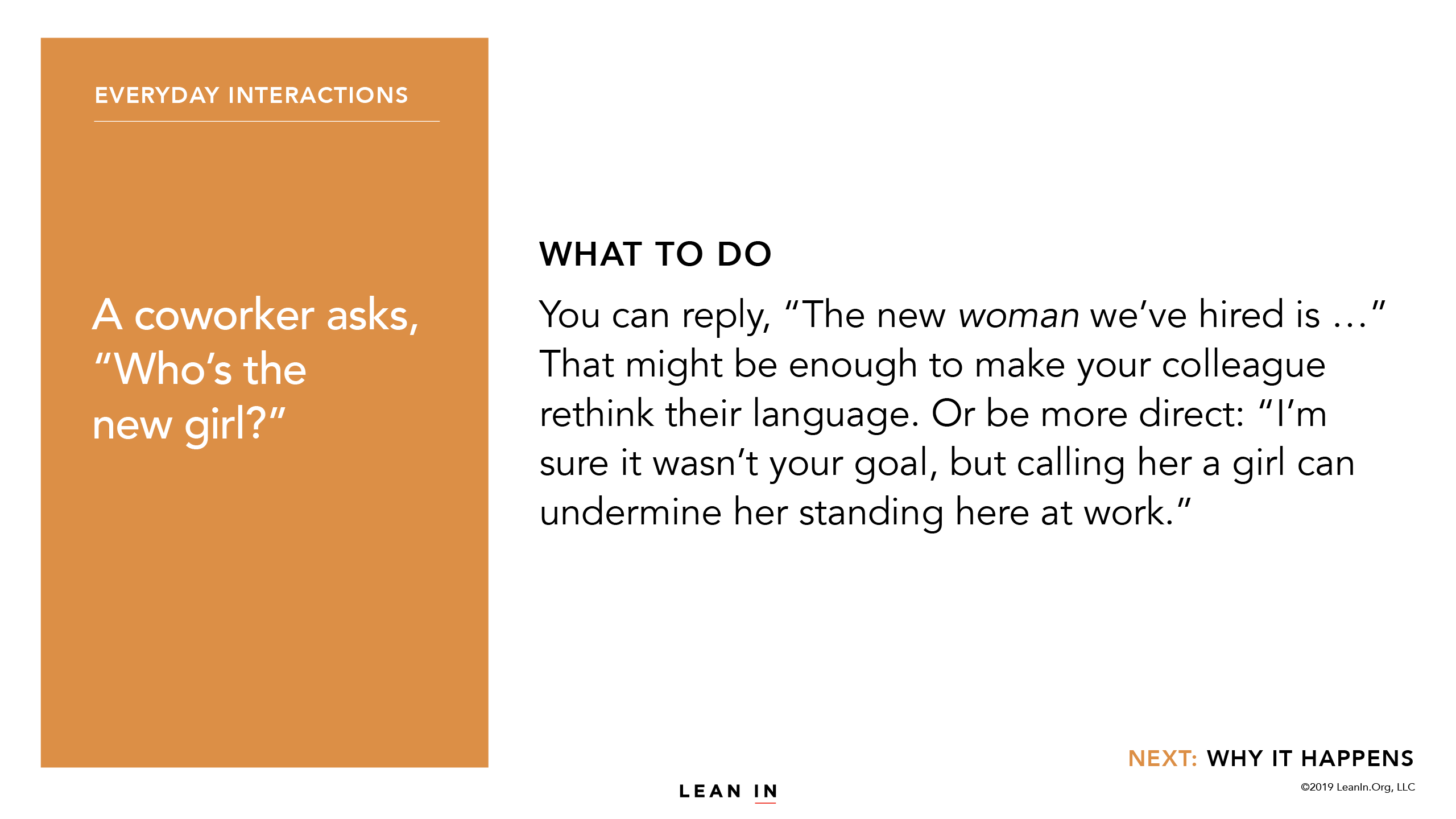 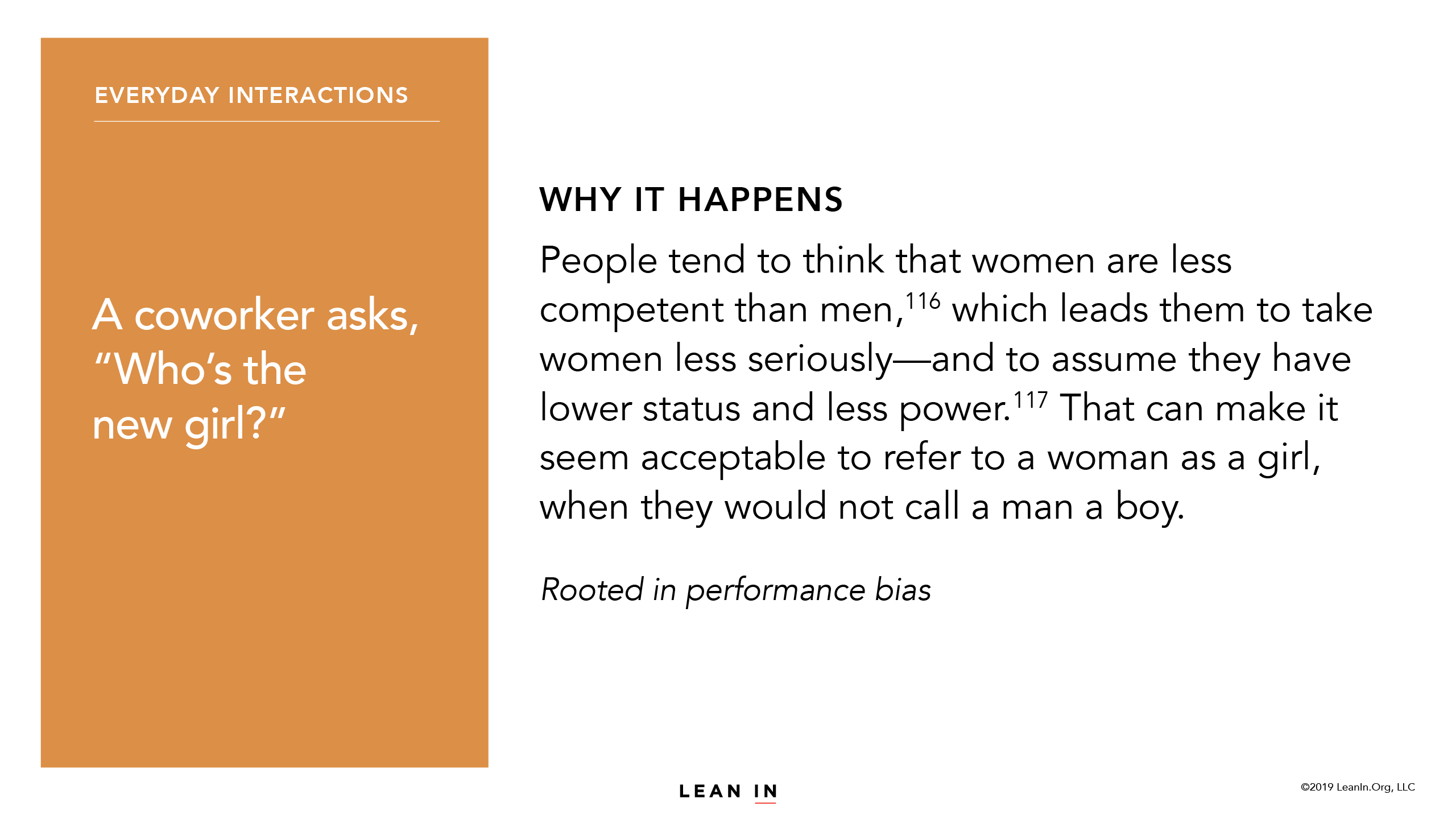 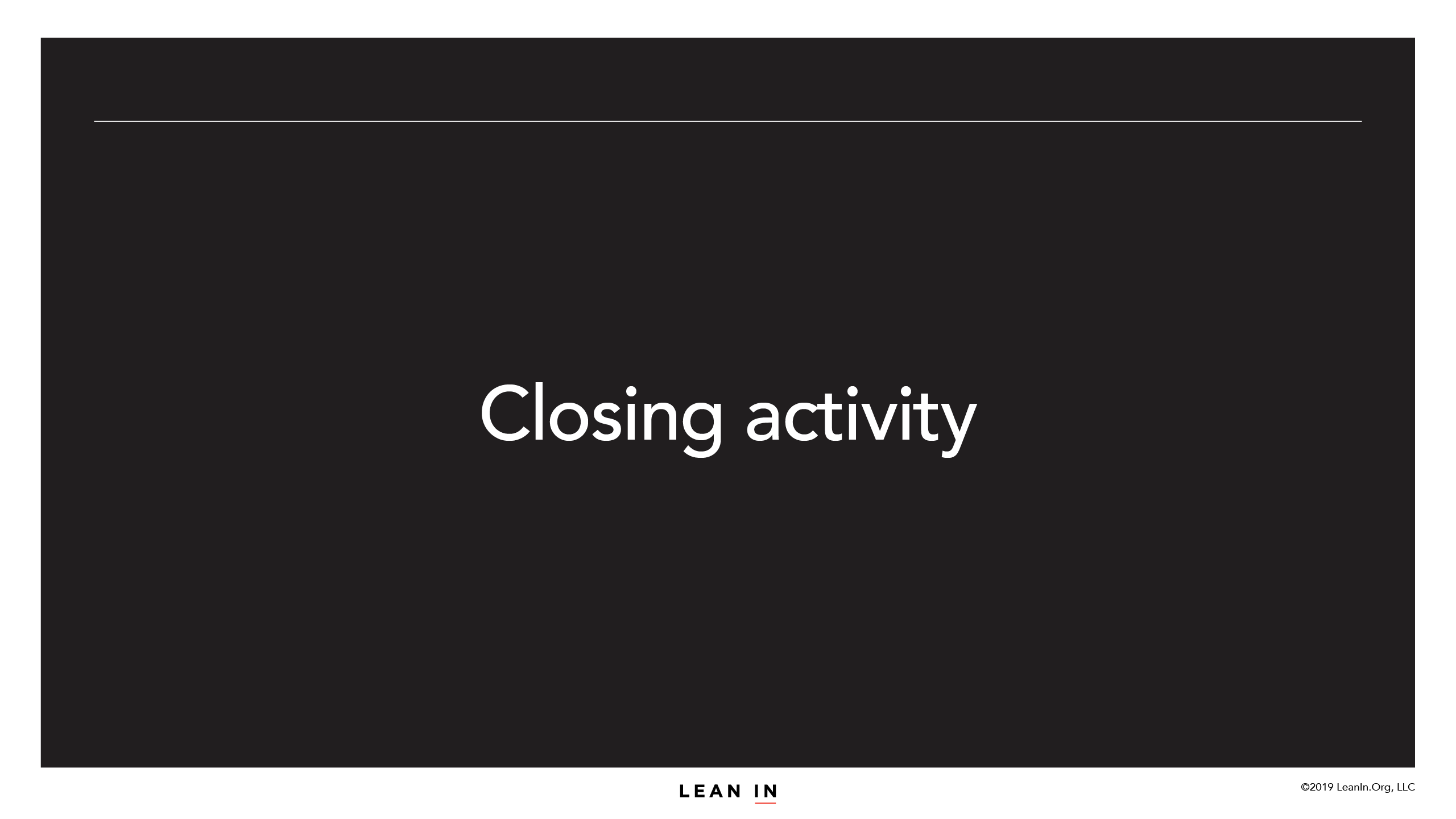 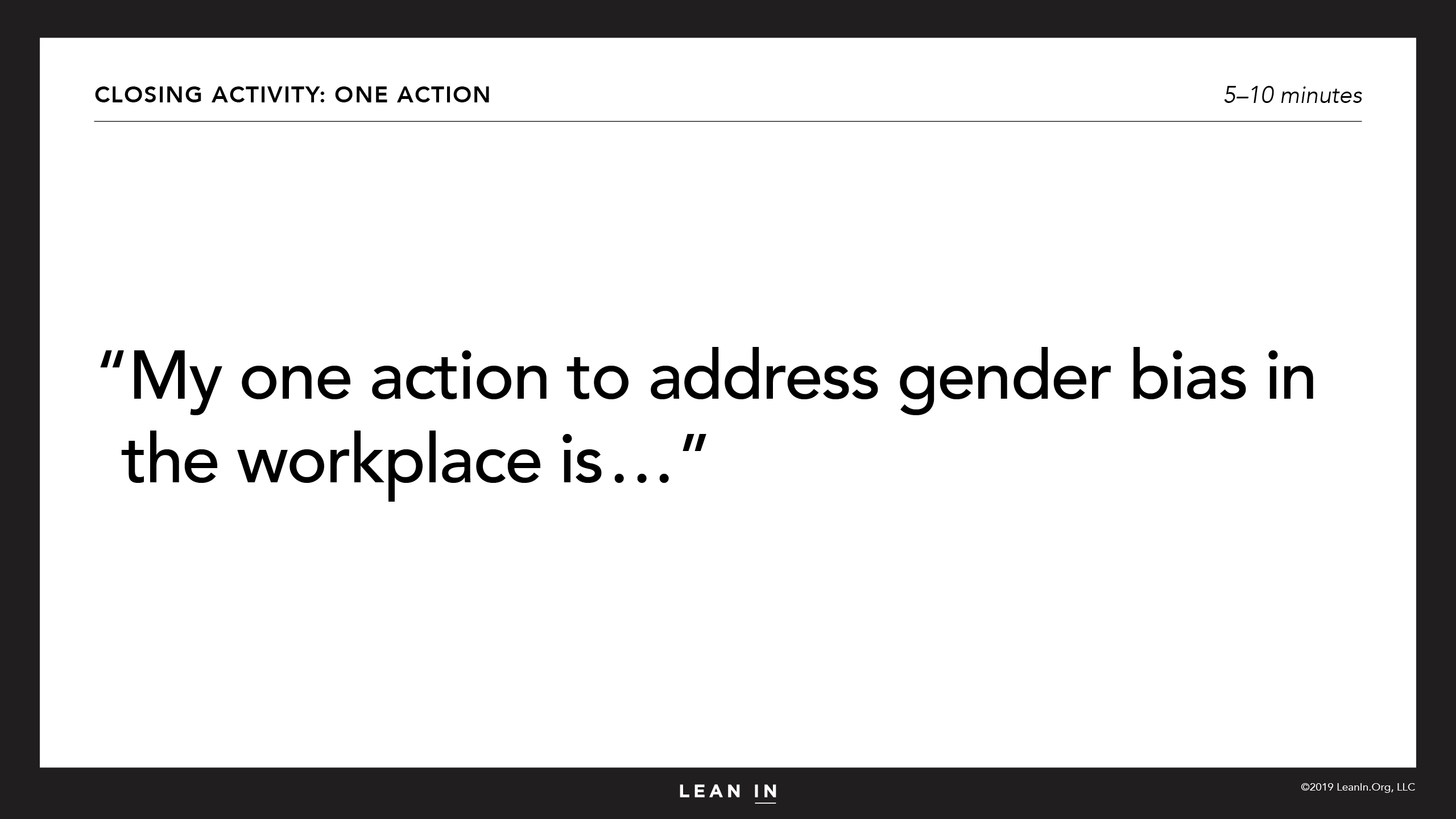 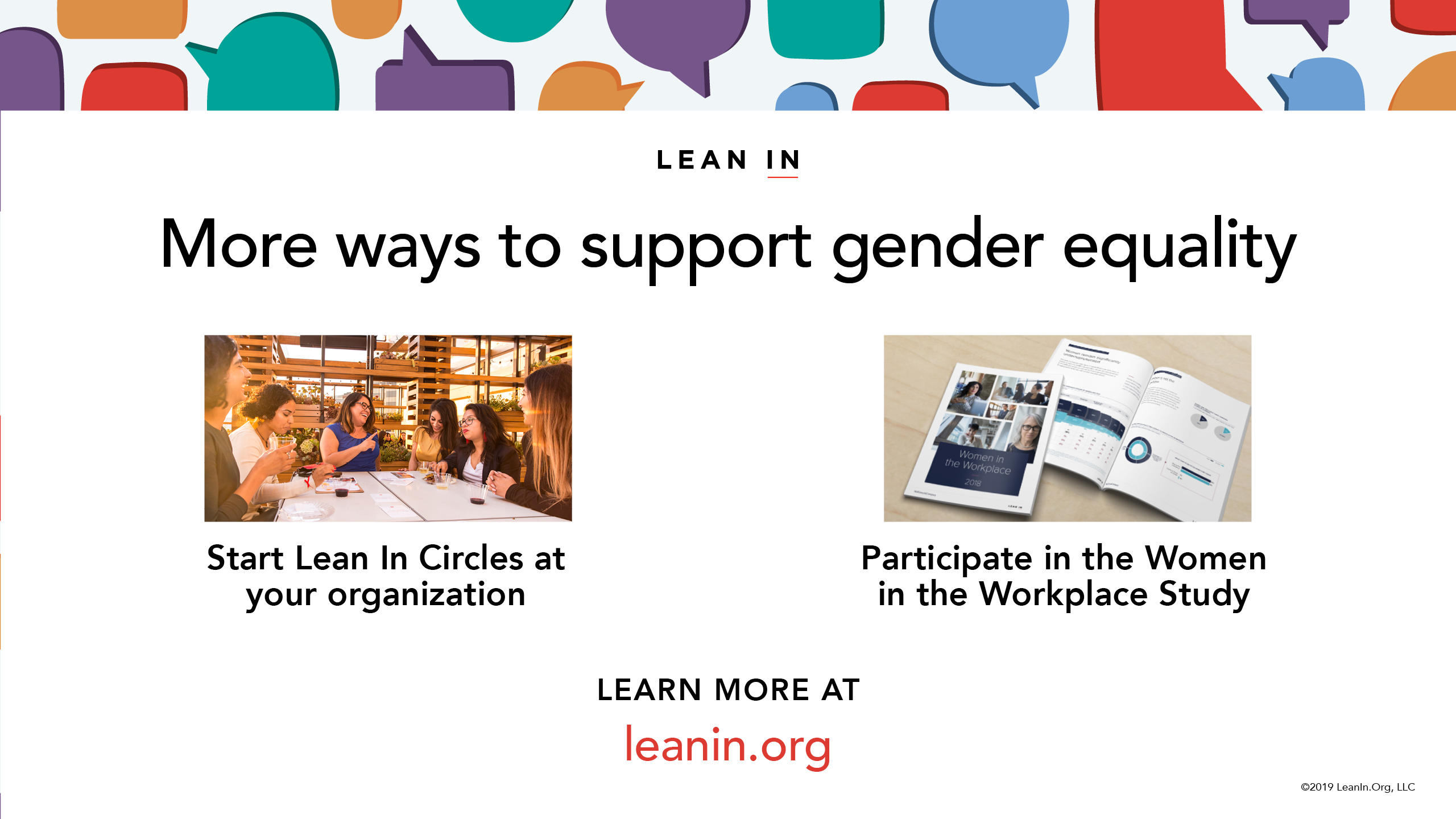 LEARN MORE AT
leanin.org